Министерство образования РМПортфолио Долговой Татьяны Васильевны, воспитателя МАДОУ «Детский сад №82 комбинированного вида», г.о. Саранск
Дата рождения: 16.08.1981 г.
 Профессиональное образование: высшее,  2003г, МГПИ   им.М.    Е.Евсевьева    по специальности  «Олигофренопедагогика»,  с дополнительной  специальностью«Психология», квалификация «Олигофренопедагог, педагог – психолог»
Профессиональная переподготовка:  30.12.2016г, ГБОУ ДПО (ПК) С «Мордовский республиканский институт образования» по программе «Педагогика и методика дошкольного образования».
Стаж педагогической работы (по специальности): 13 лет
Общий трудовой стаж: 19лет
Квалификационная категория: высшая кв.категория
Дата последней аттестации: 25.11.2016г.
Занимаемая должность: воспитатель
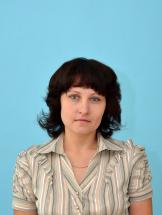 Наличие собственного инновационного педагогического опыта
Долговой Татьяны Васильевны 
  Воспитателя МАДОУ «Детский сад №82 комбинированного вида»


«Развитие коммуникативных способностей детей дошкольного возраста при приобщении к истокам национальной культуры через художественное творчество»


https://ds82sar.schoolrm.ru/sveden/employees/11216/182821/
1.Участие в инновационной деятельности
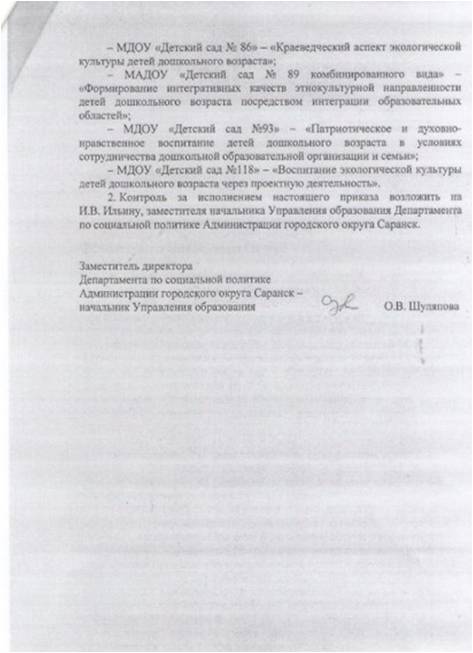 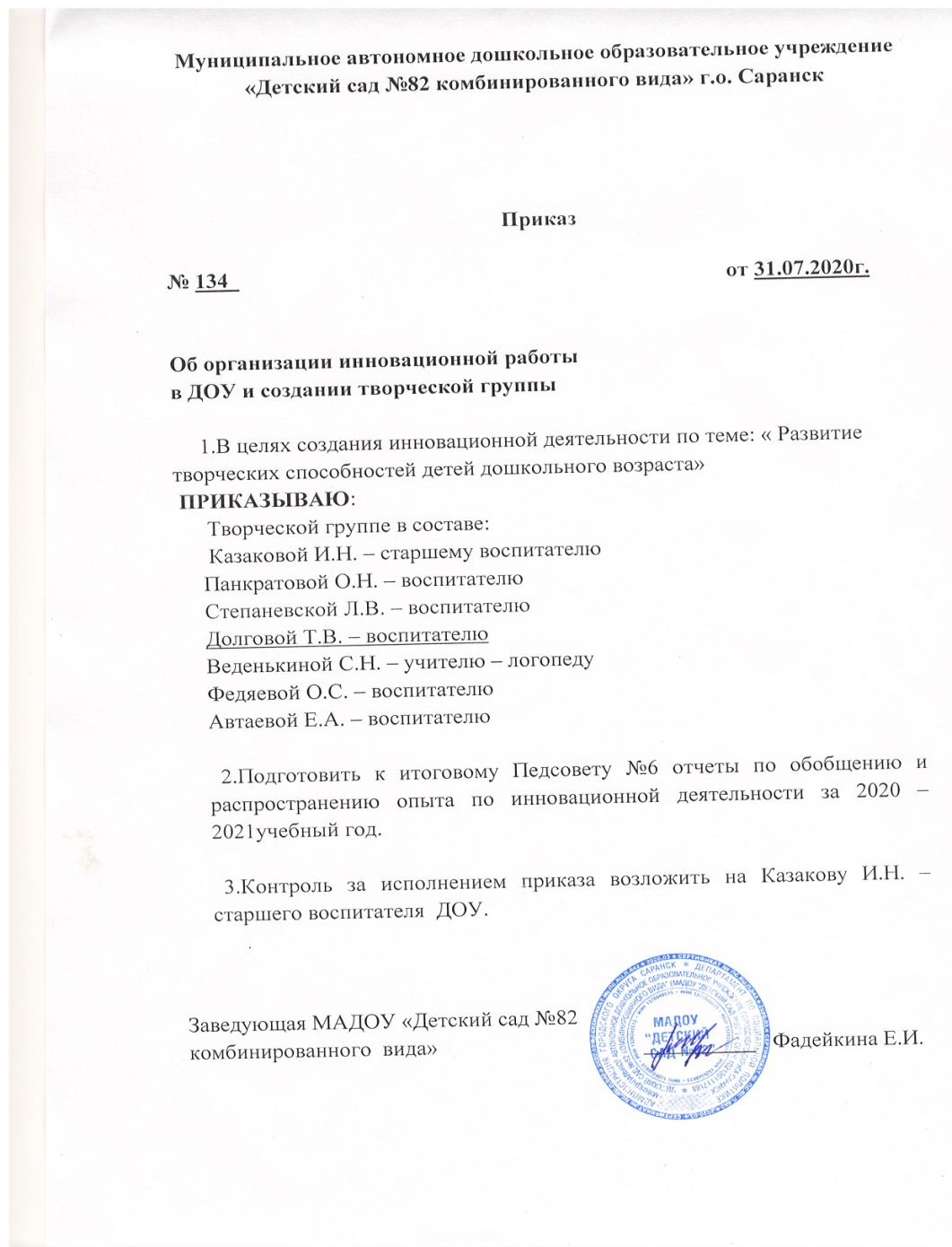 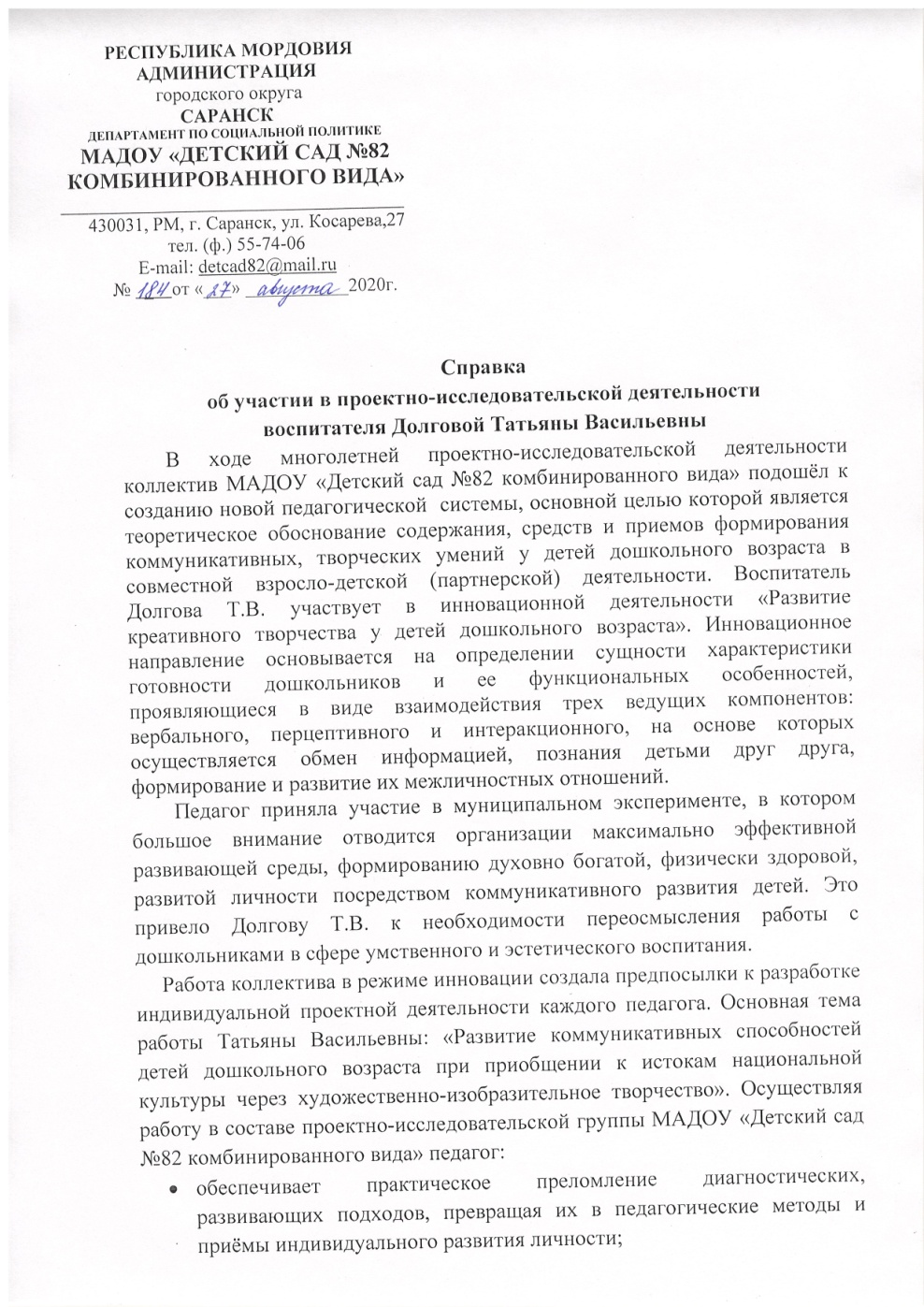 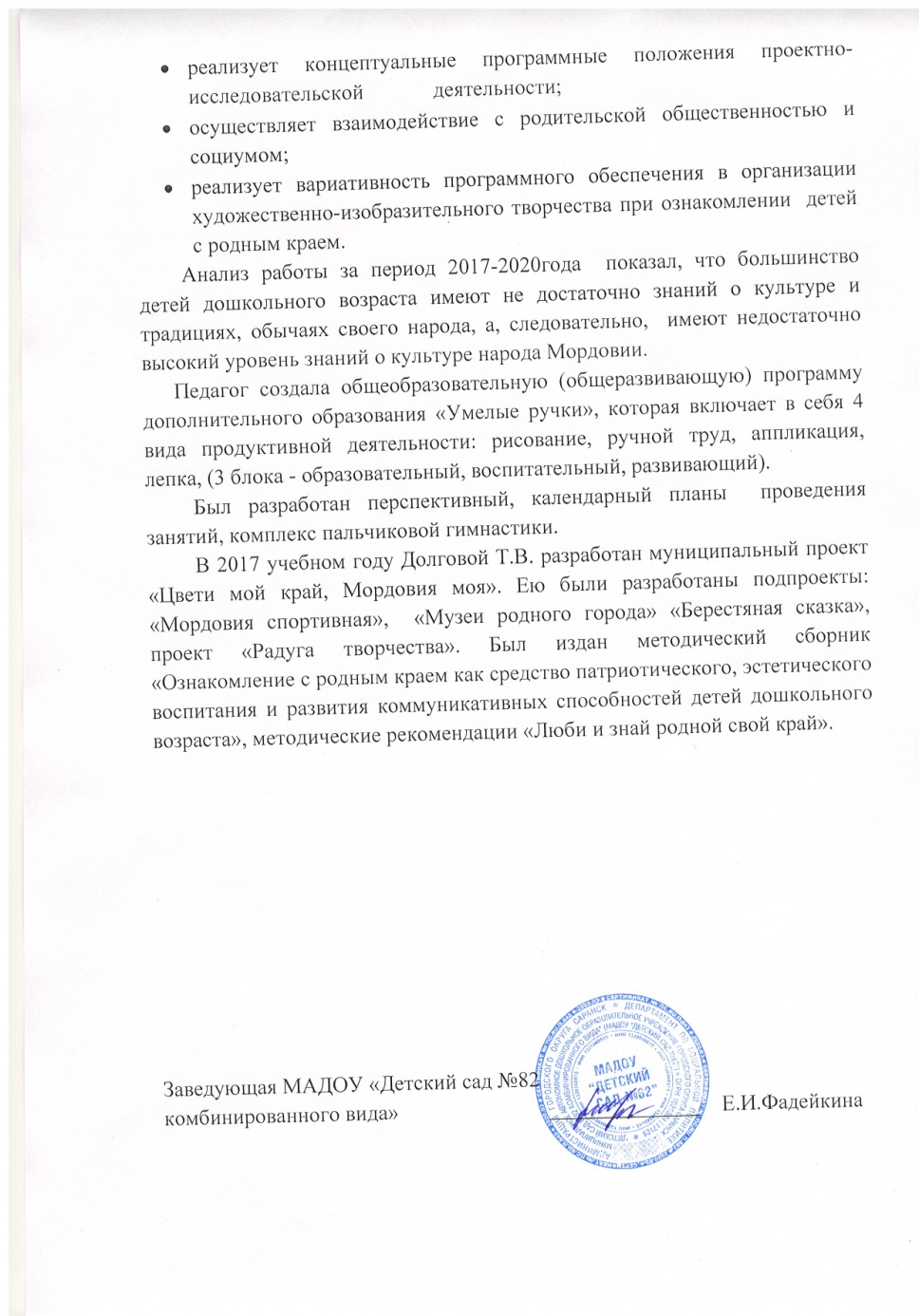 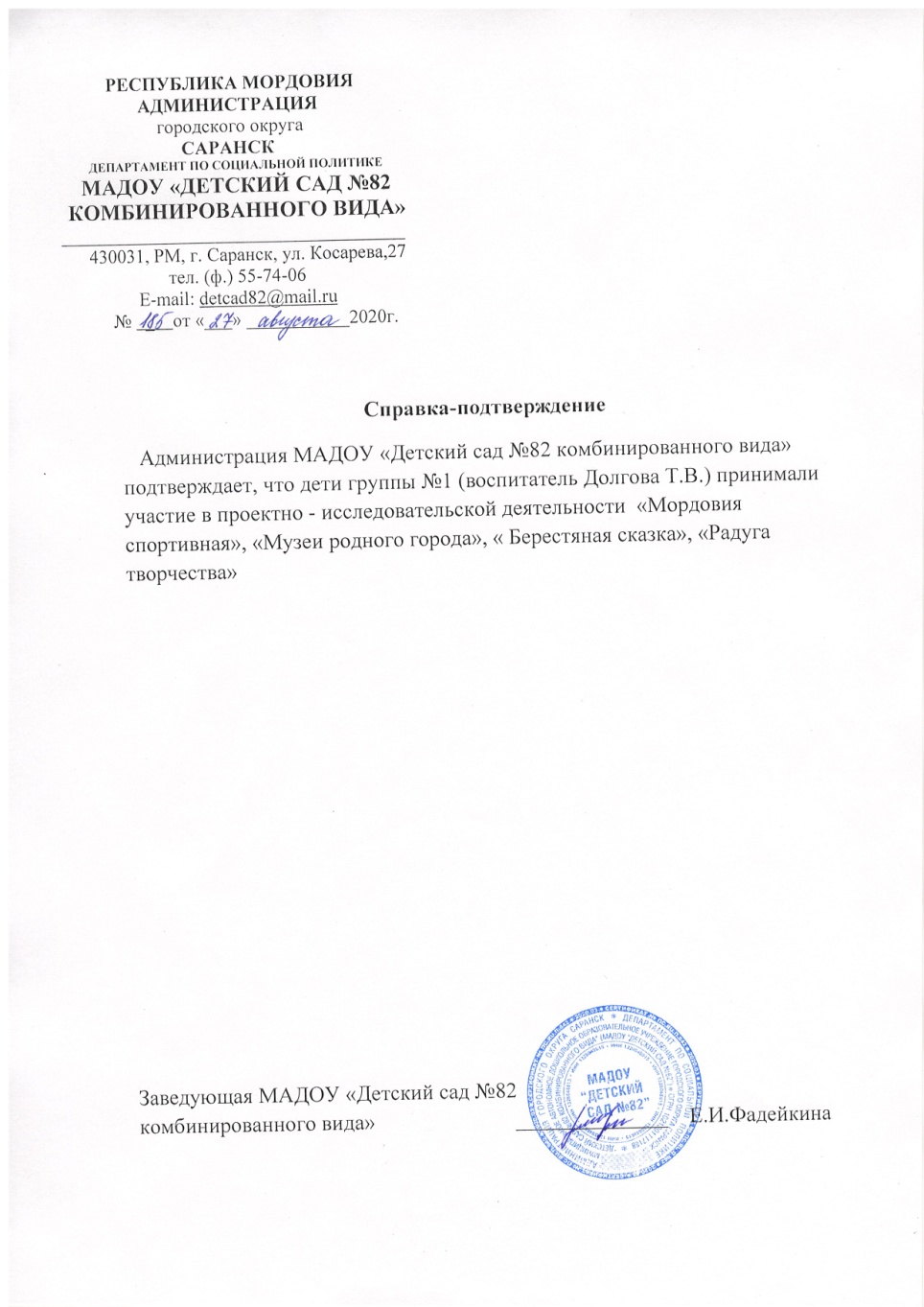 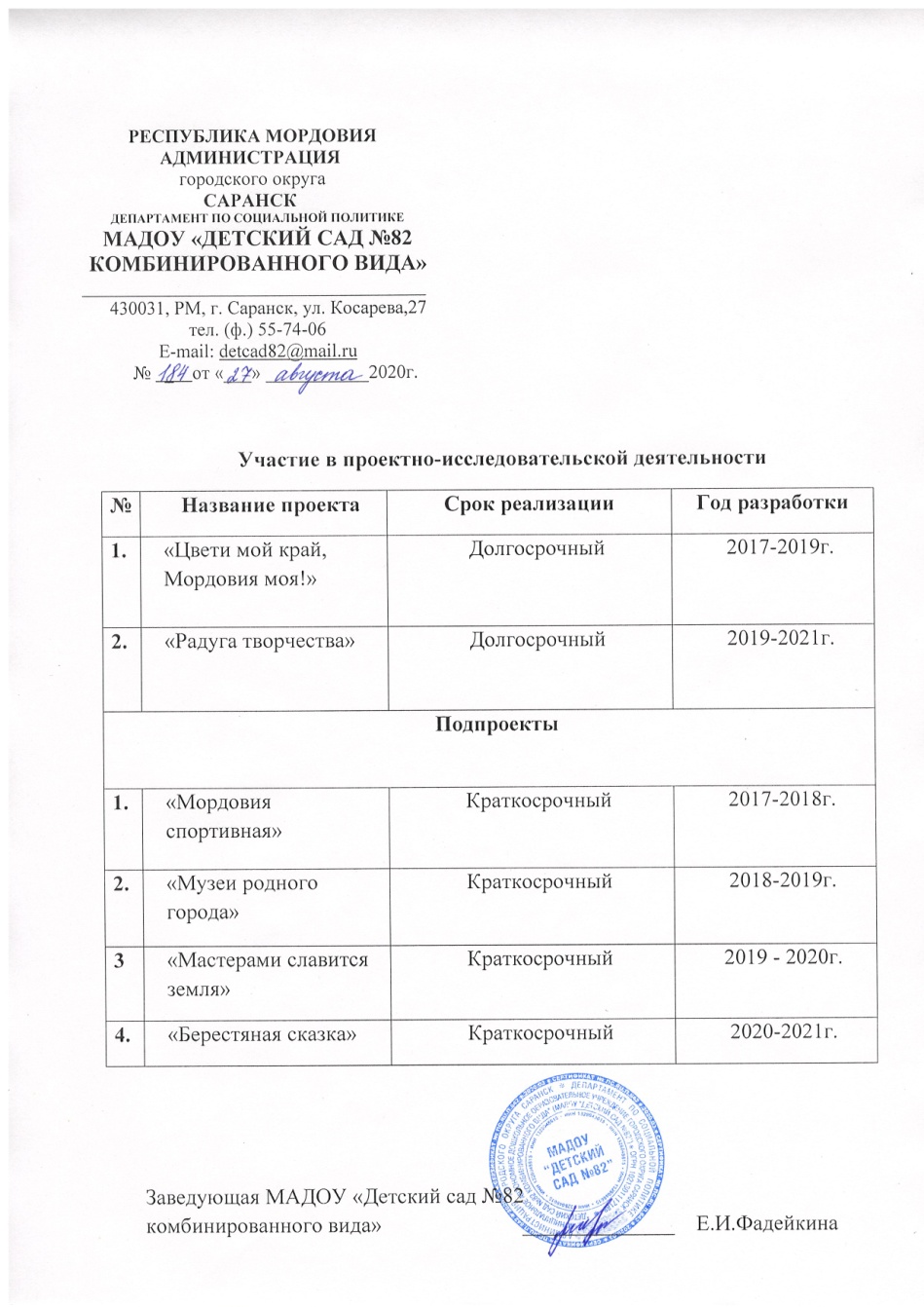 2.Наставничество
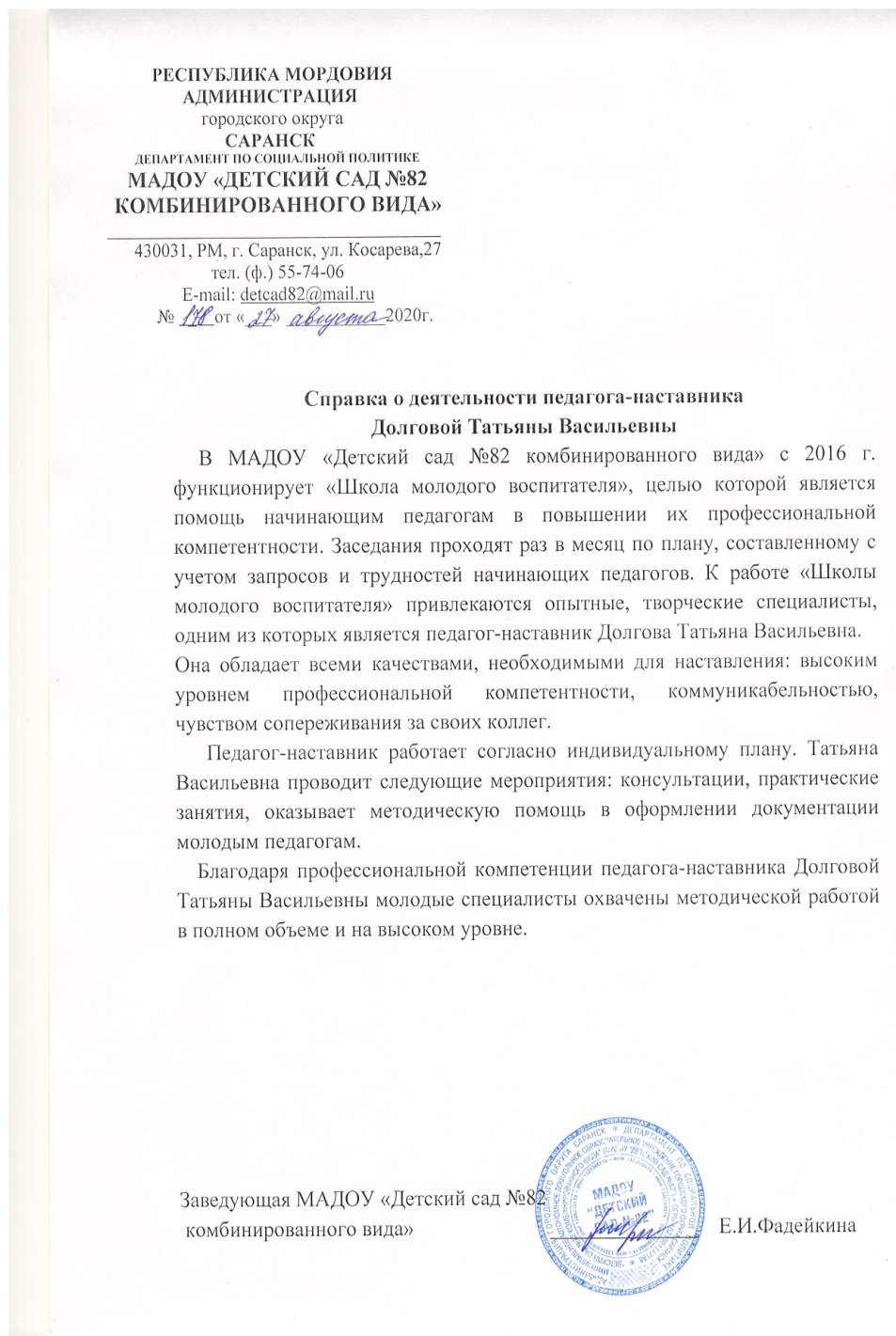 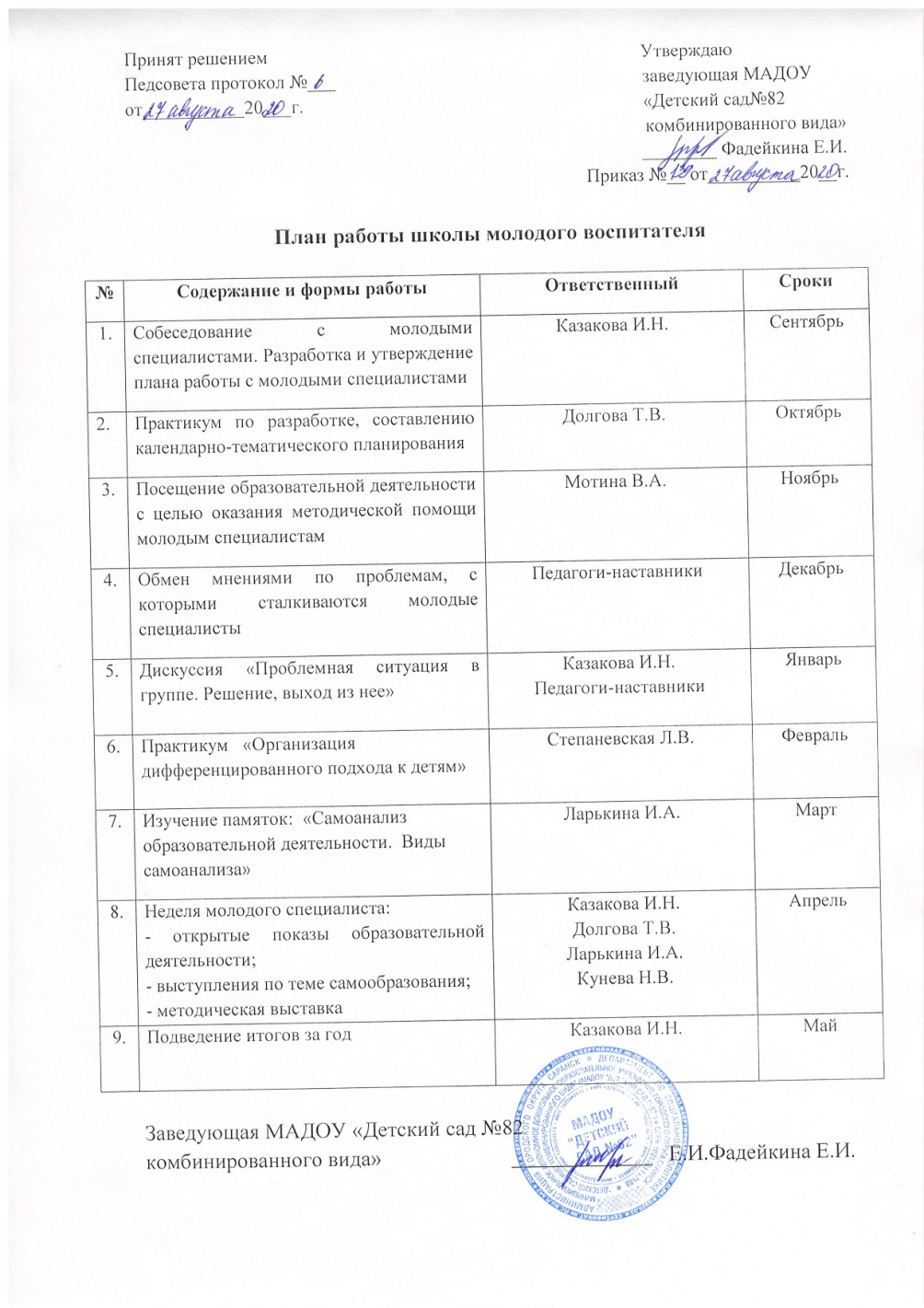 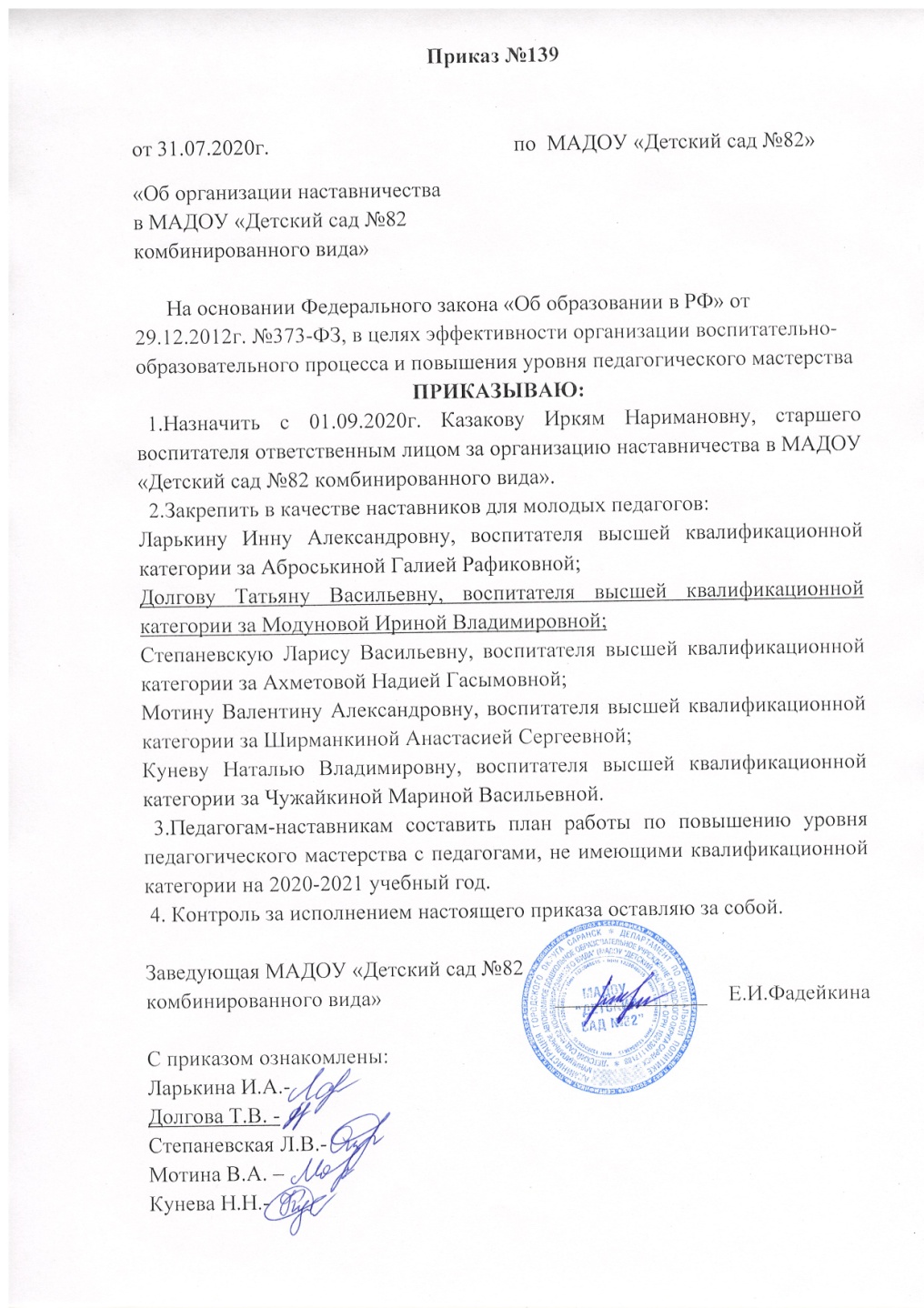 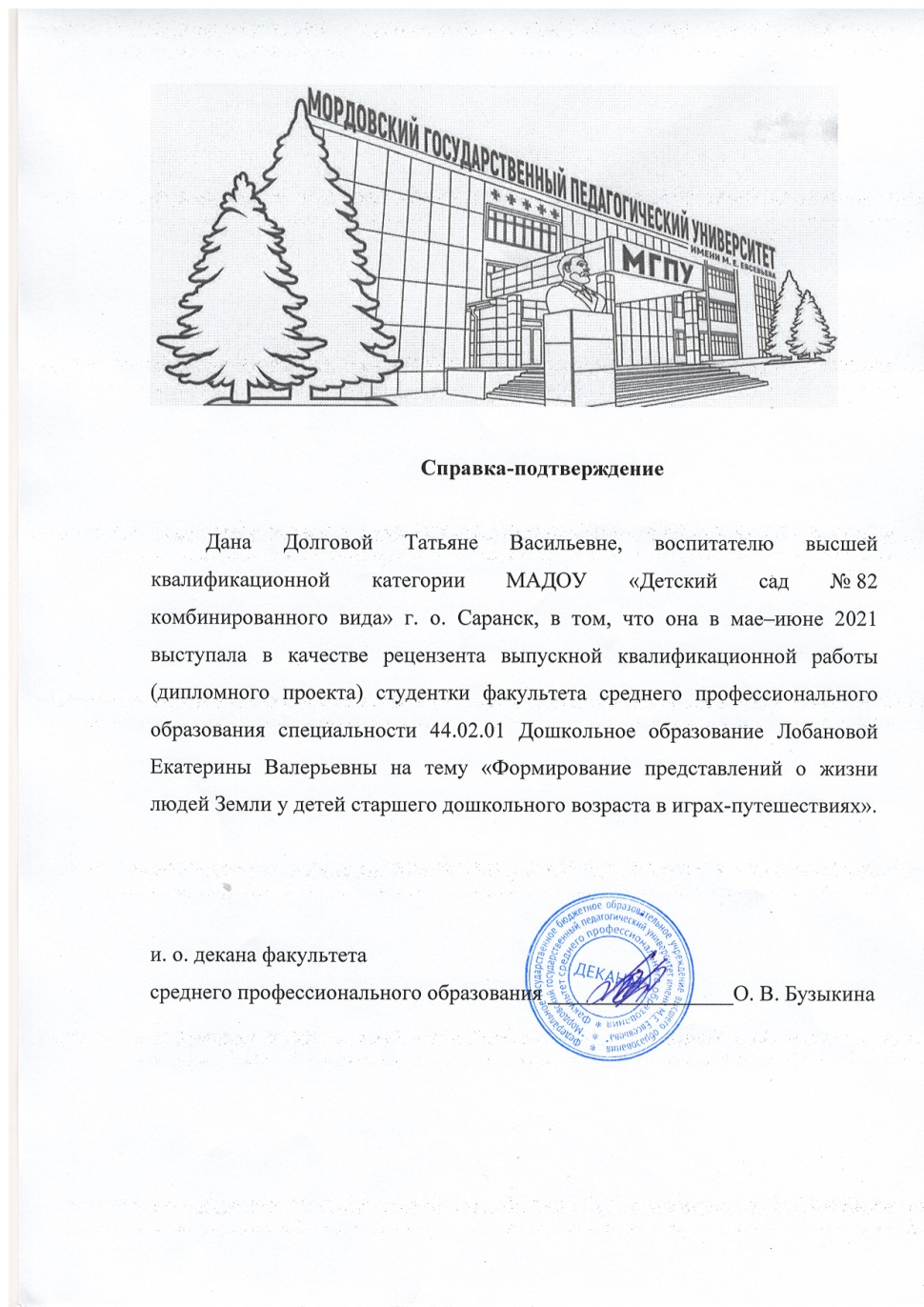 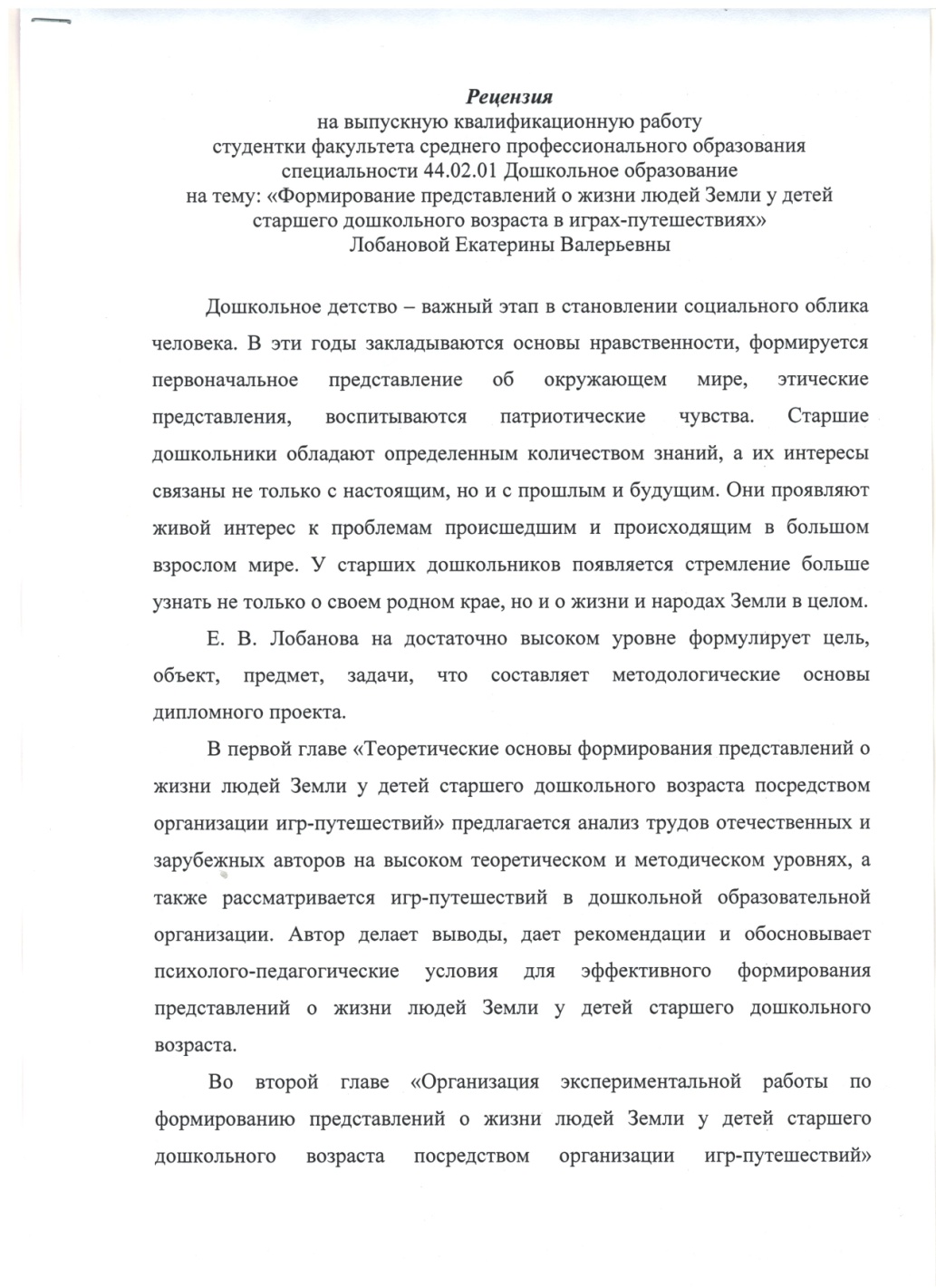 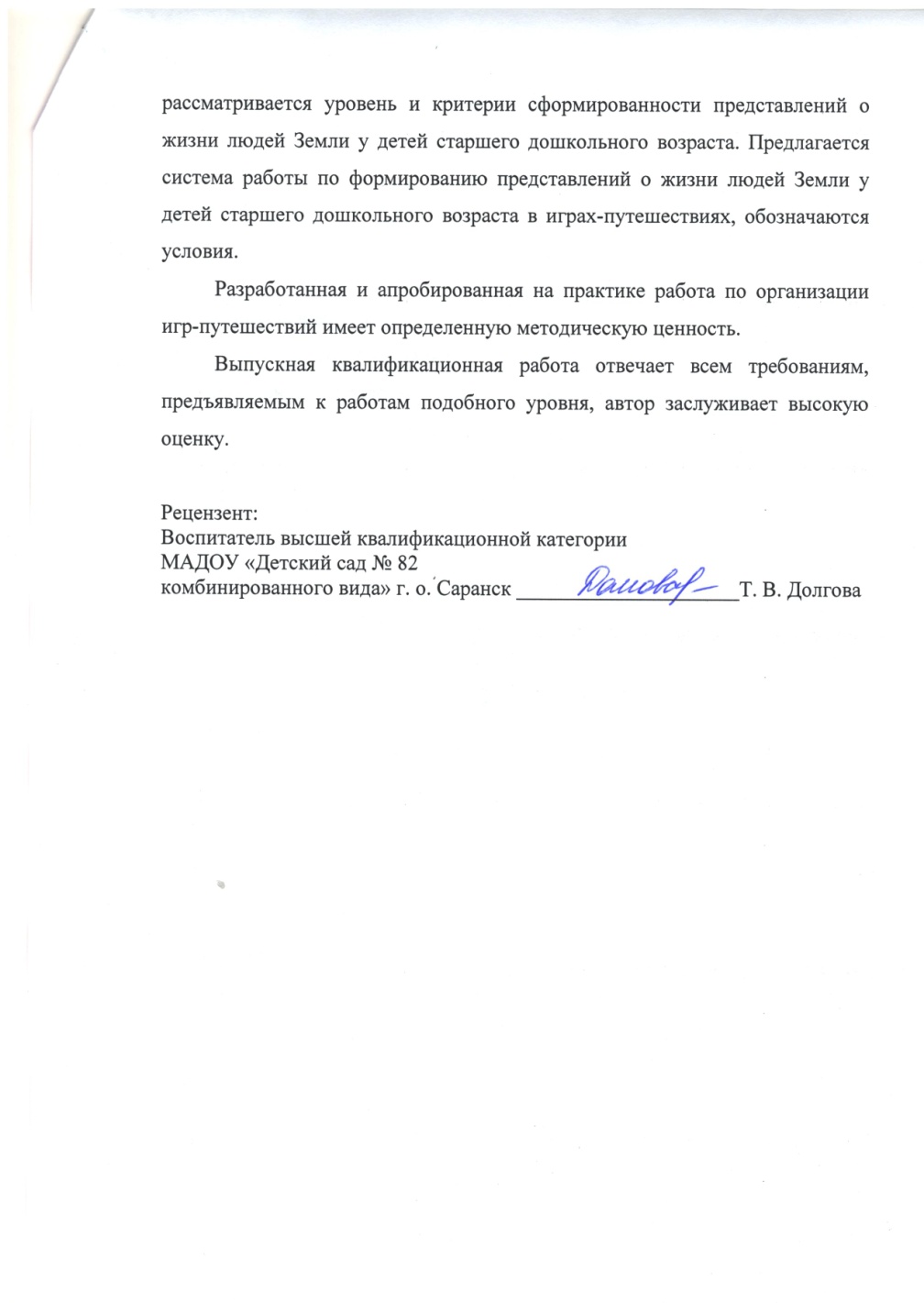 3. Наличие публикаций, включая интернет - публикации
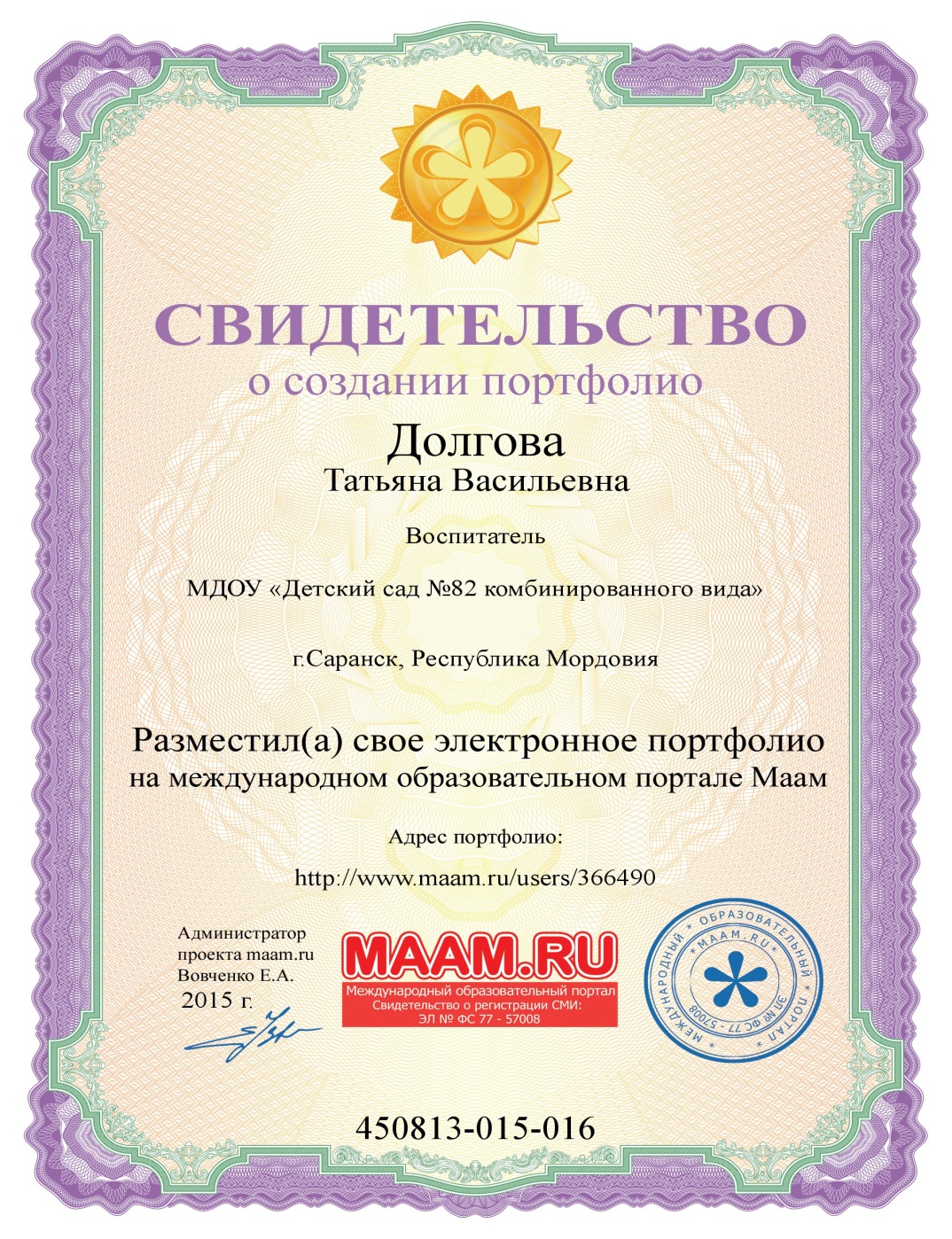 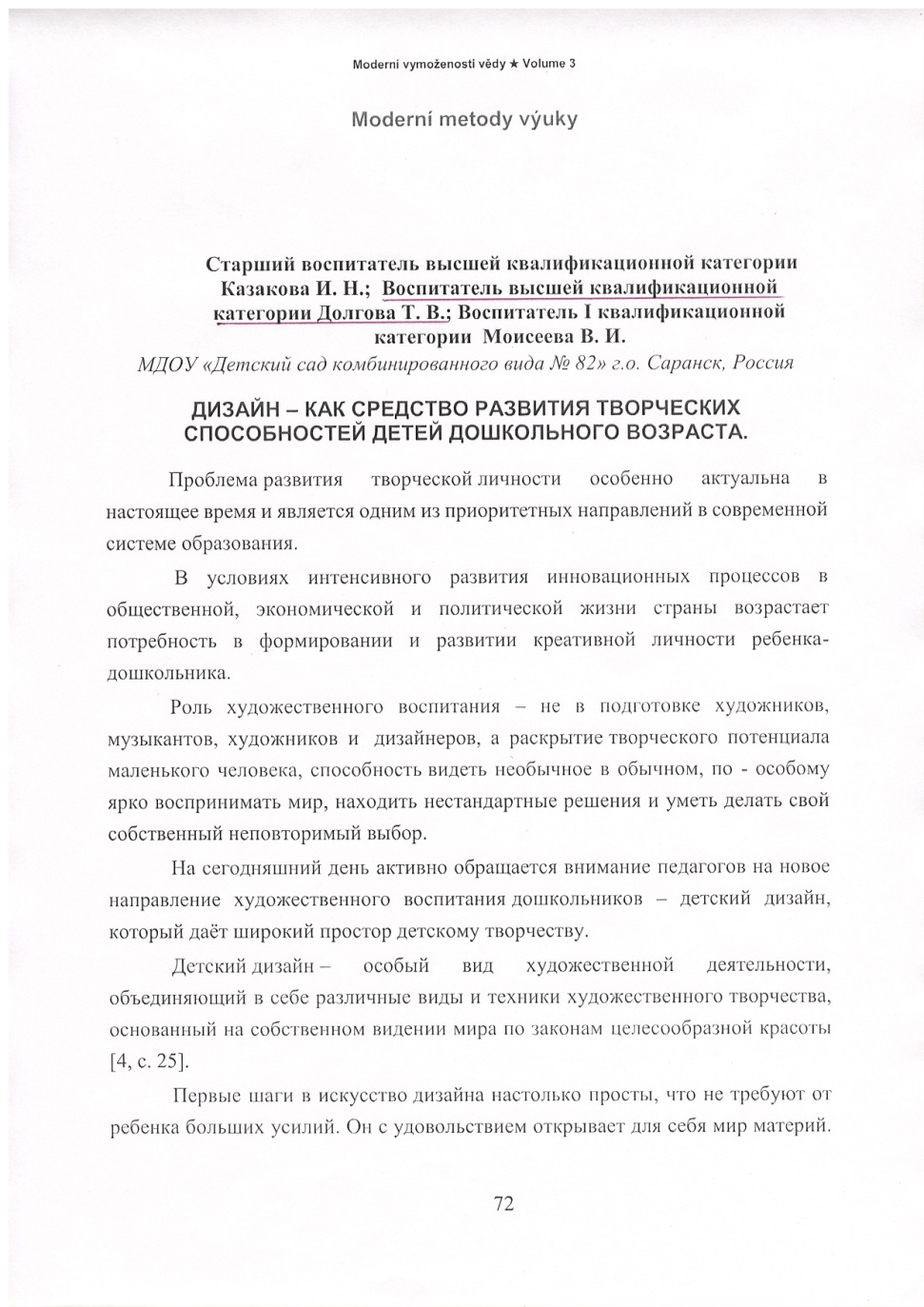 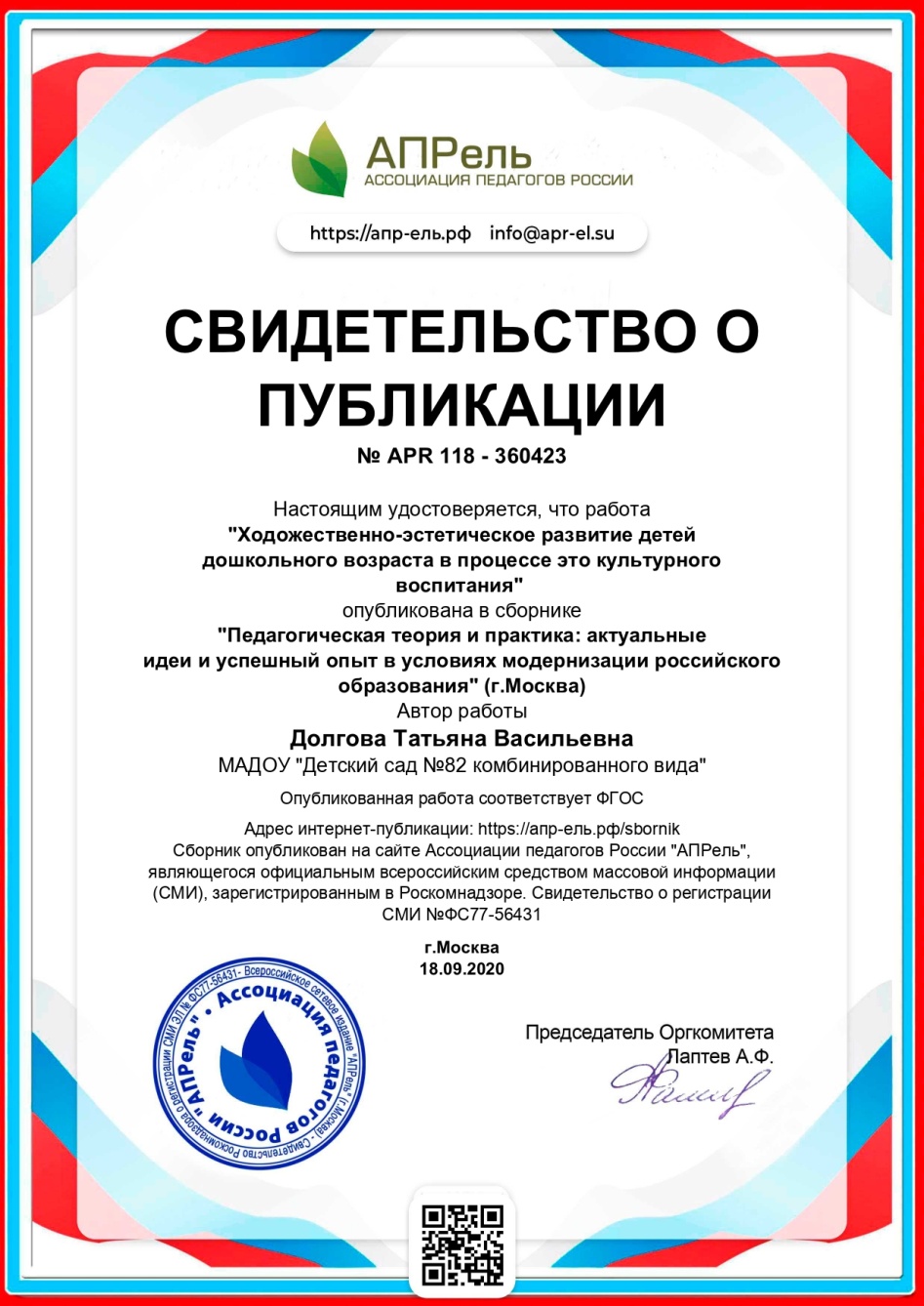 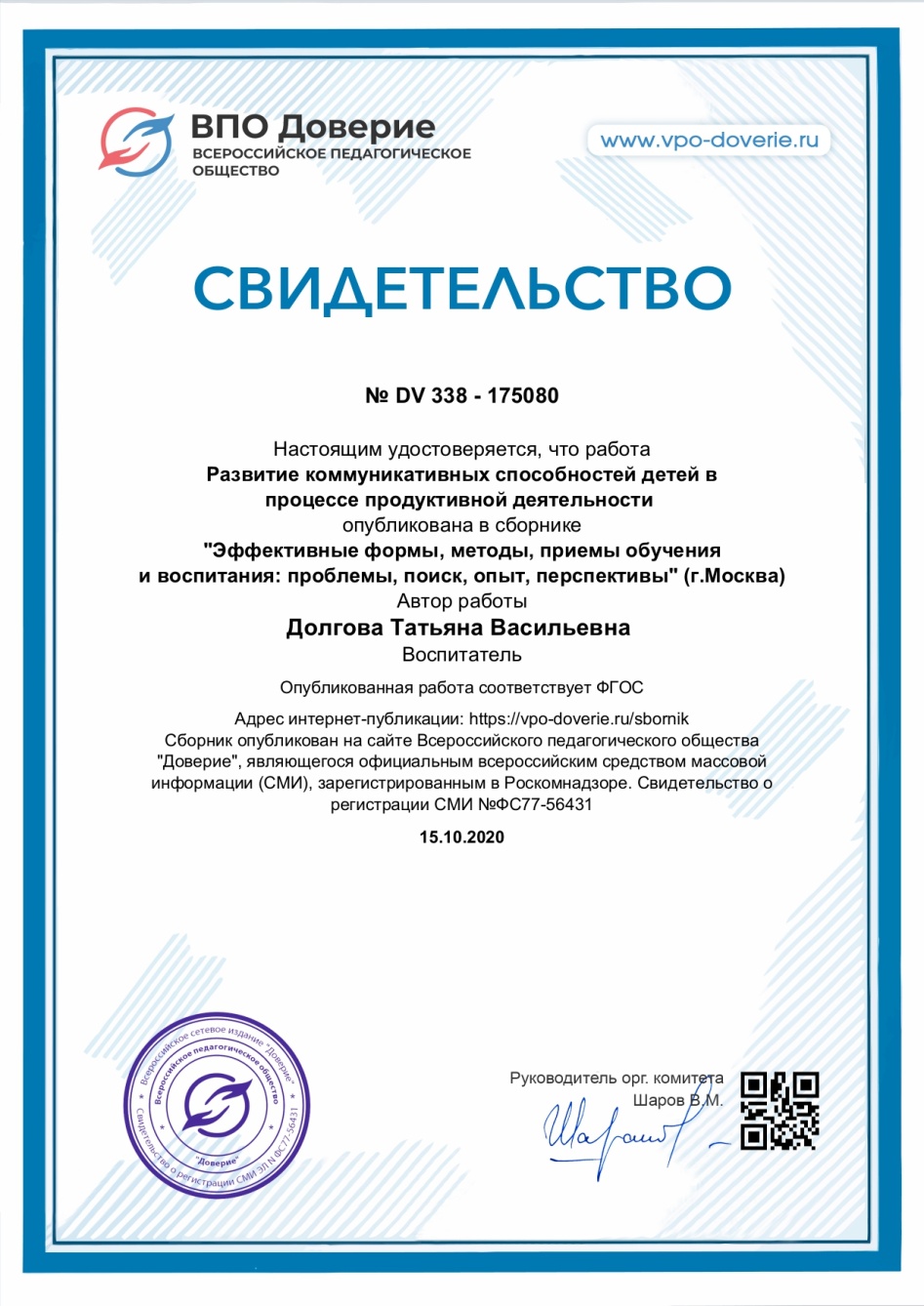 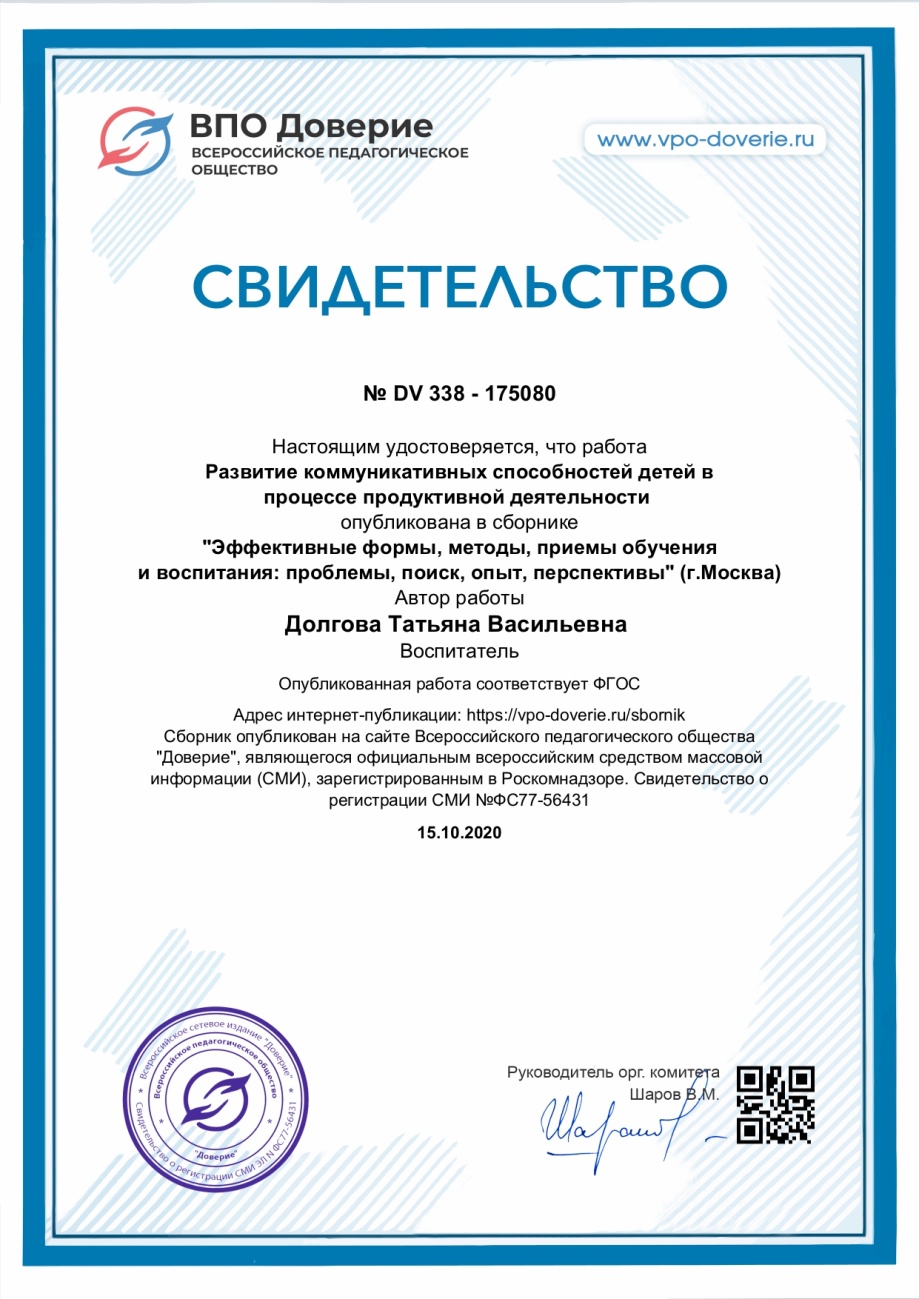 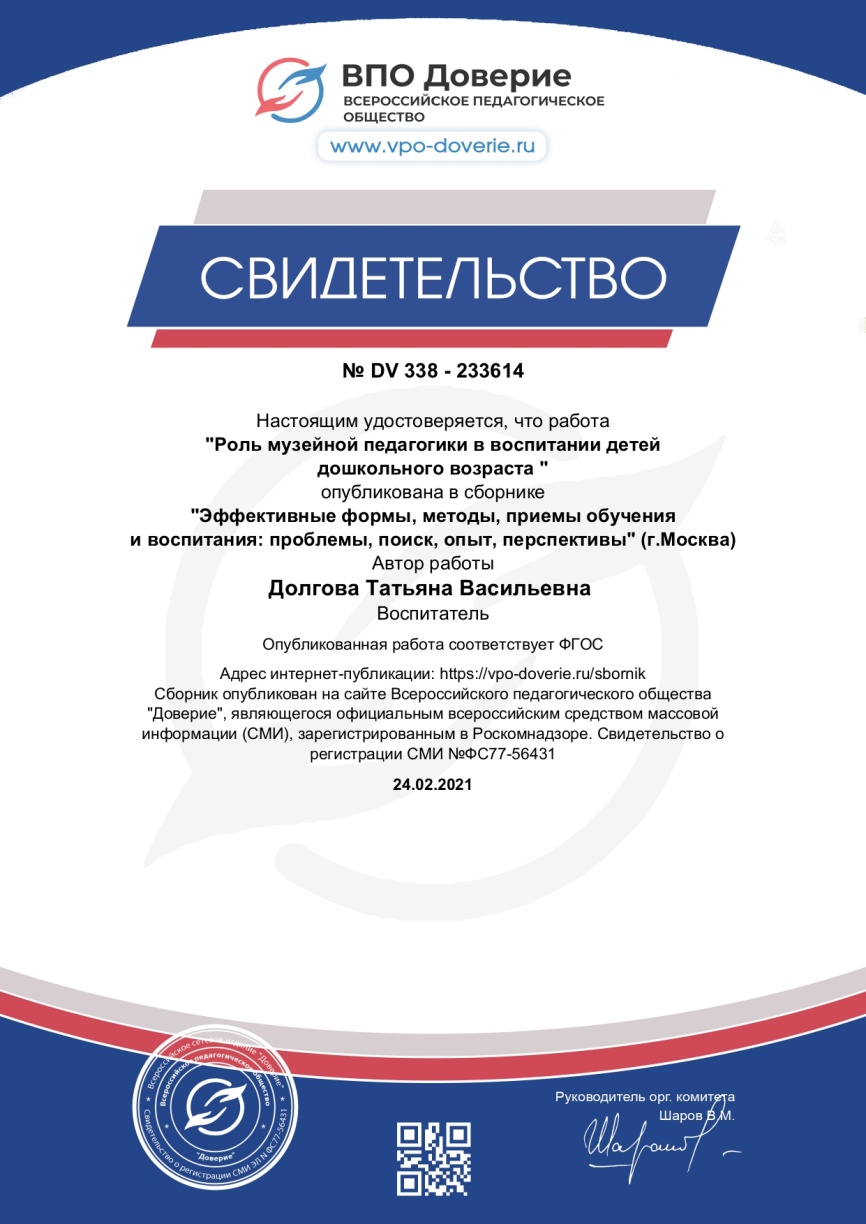 4. Результаты участия воспитанников в конкурсах, выставках, турнирах, соревнованиях, акциях, фестивалях
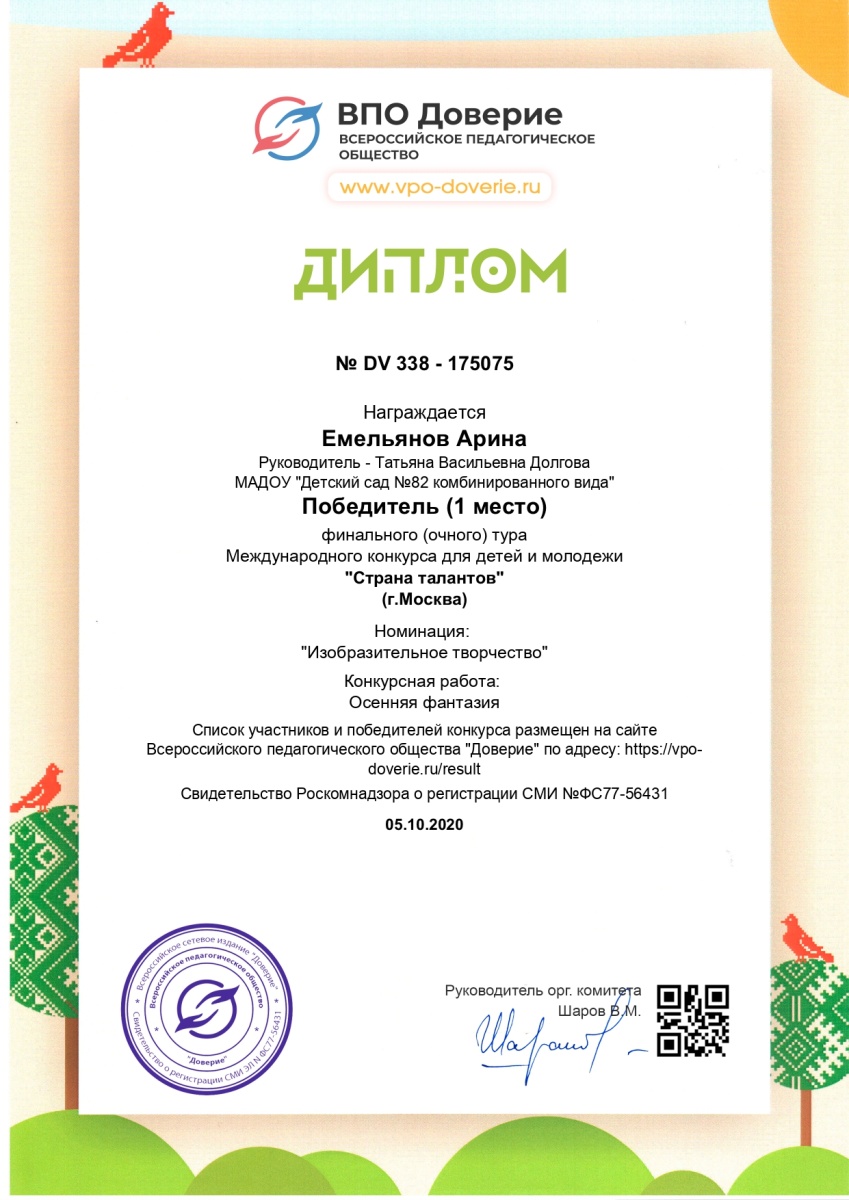 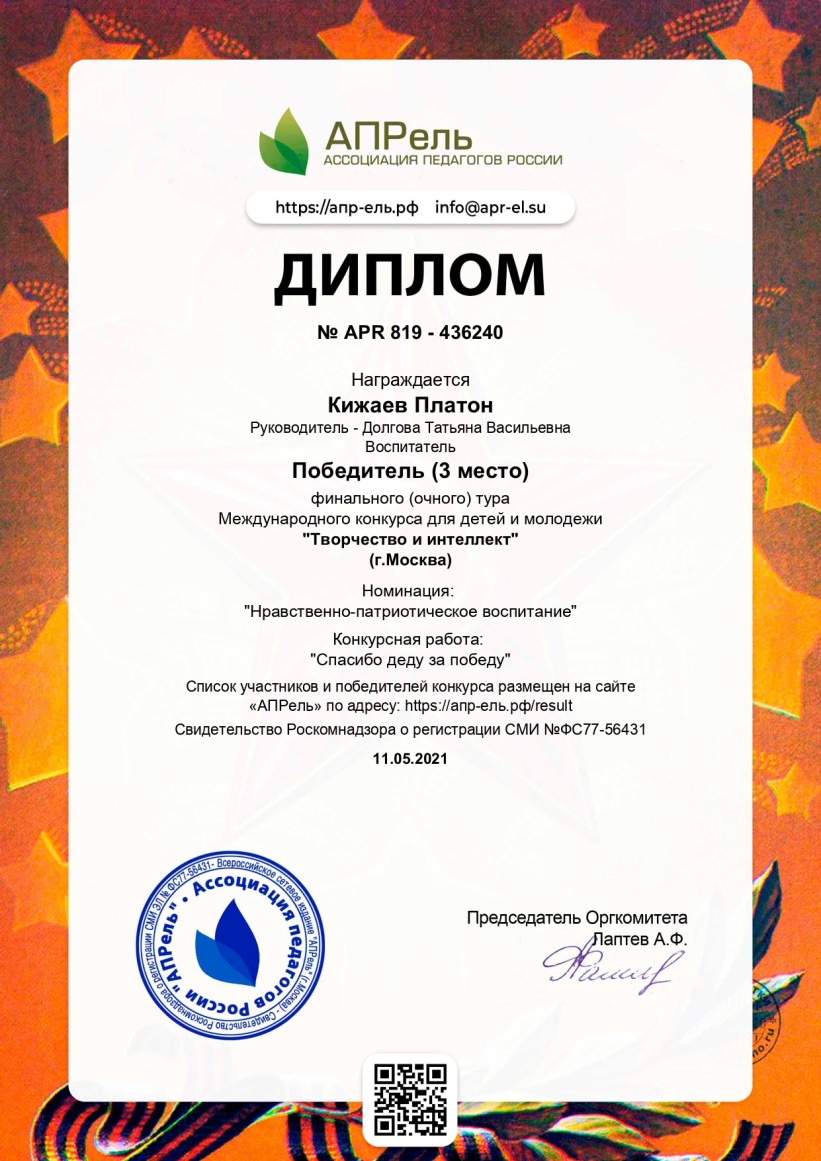 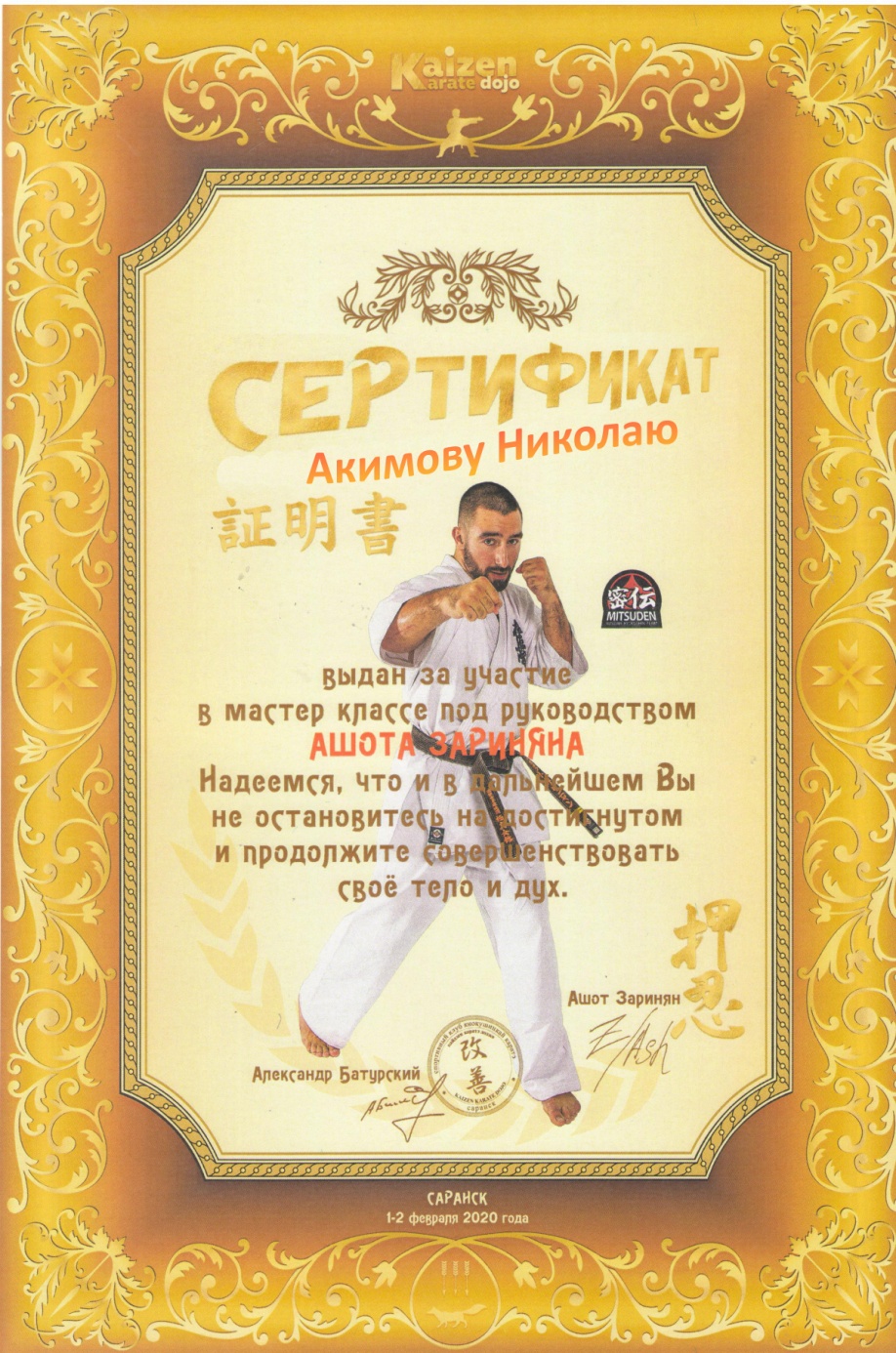 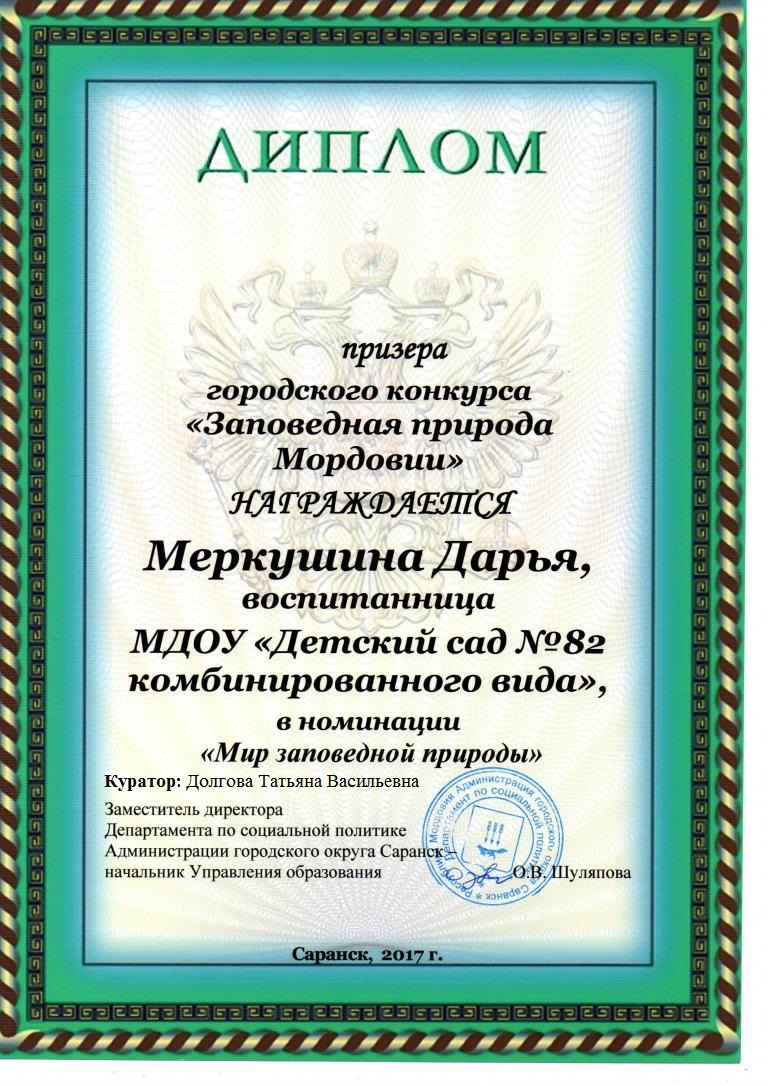 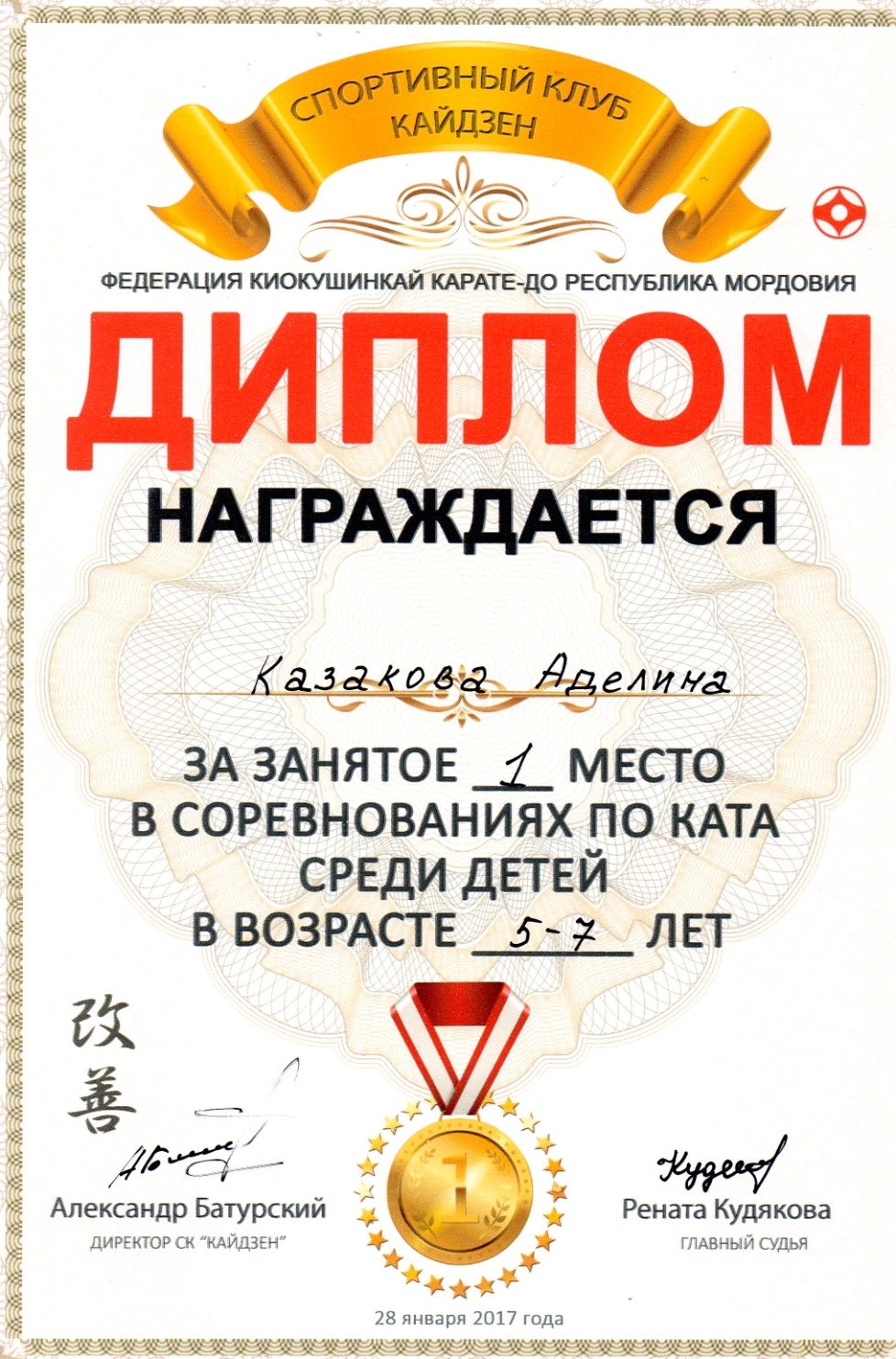 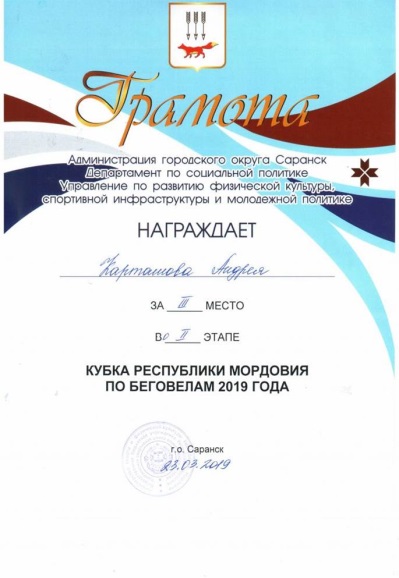 5. Наличие авторских программ, методических пособий
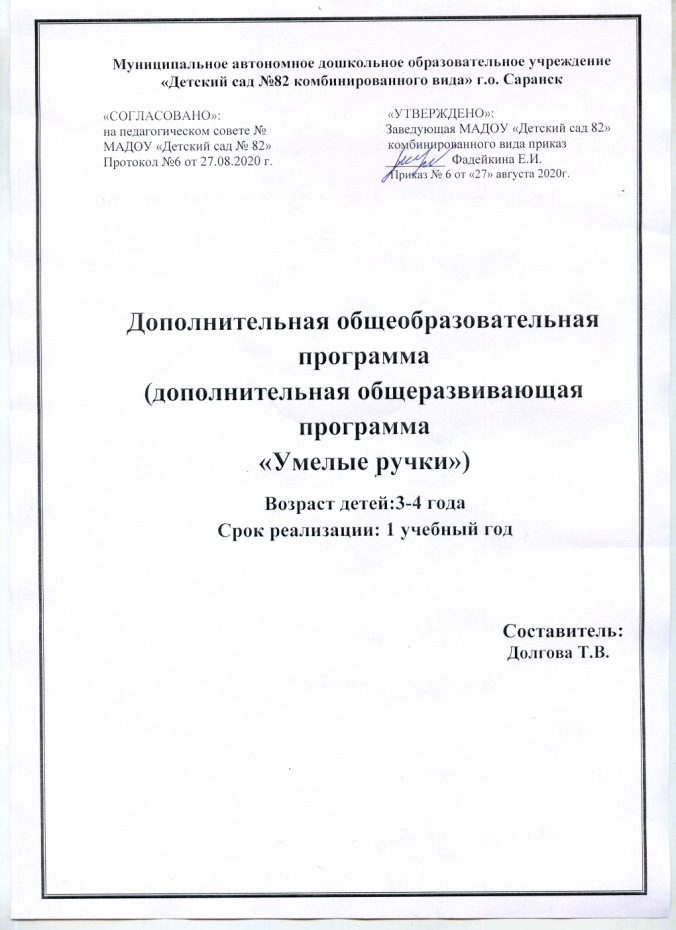 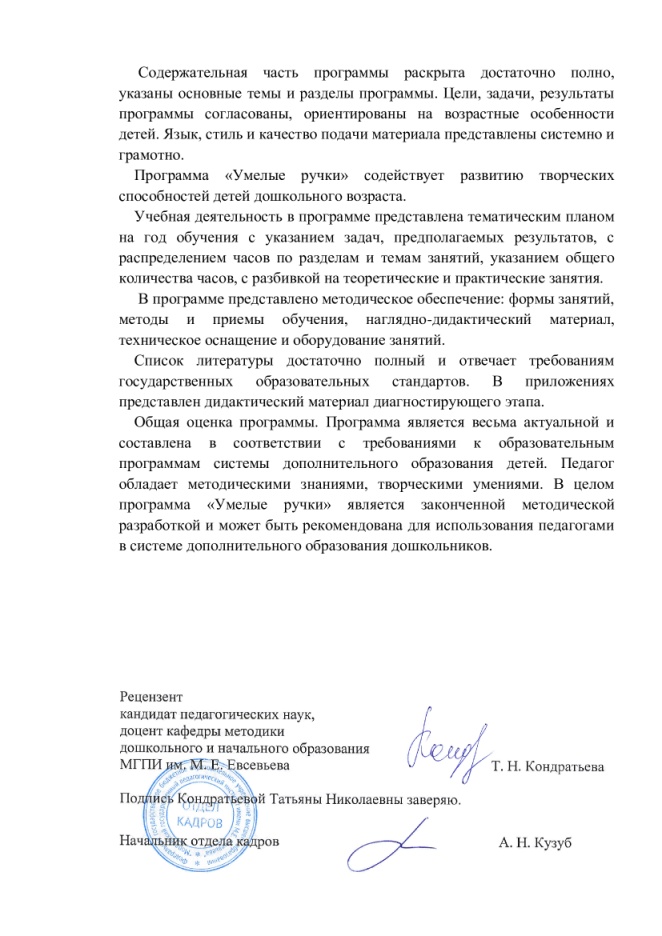 6.Выступления на научно – практических конференциях, семинарах; проведение открытых занятий, мастер-классов, мероприятий
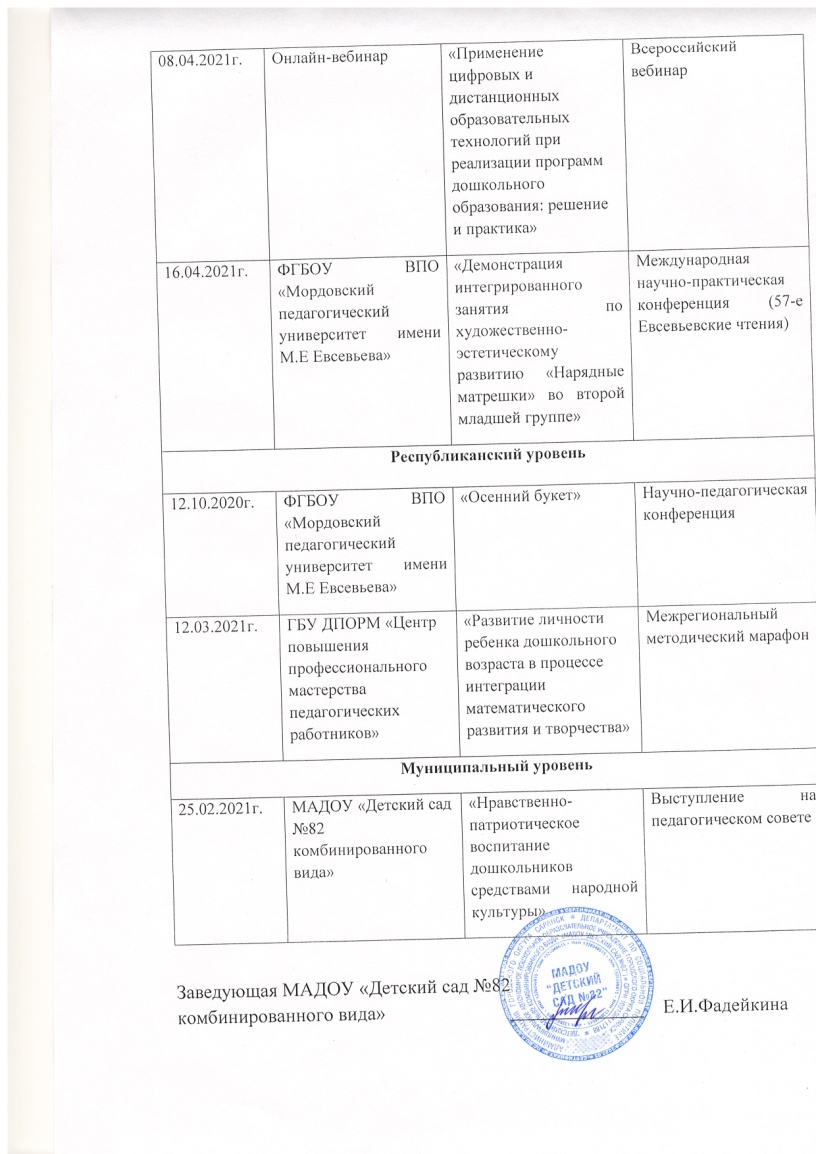 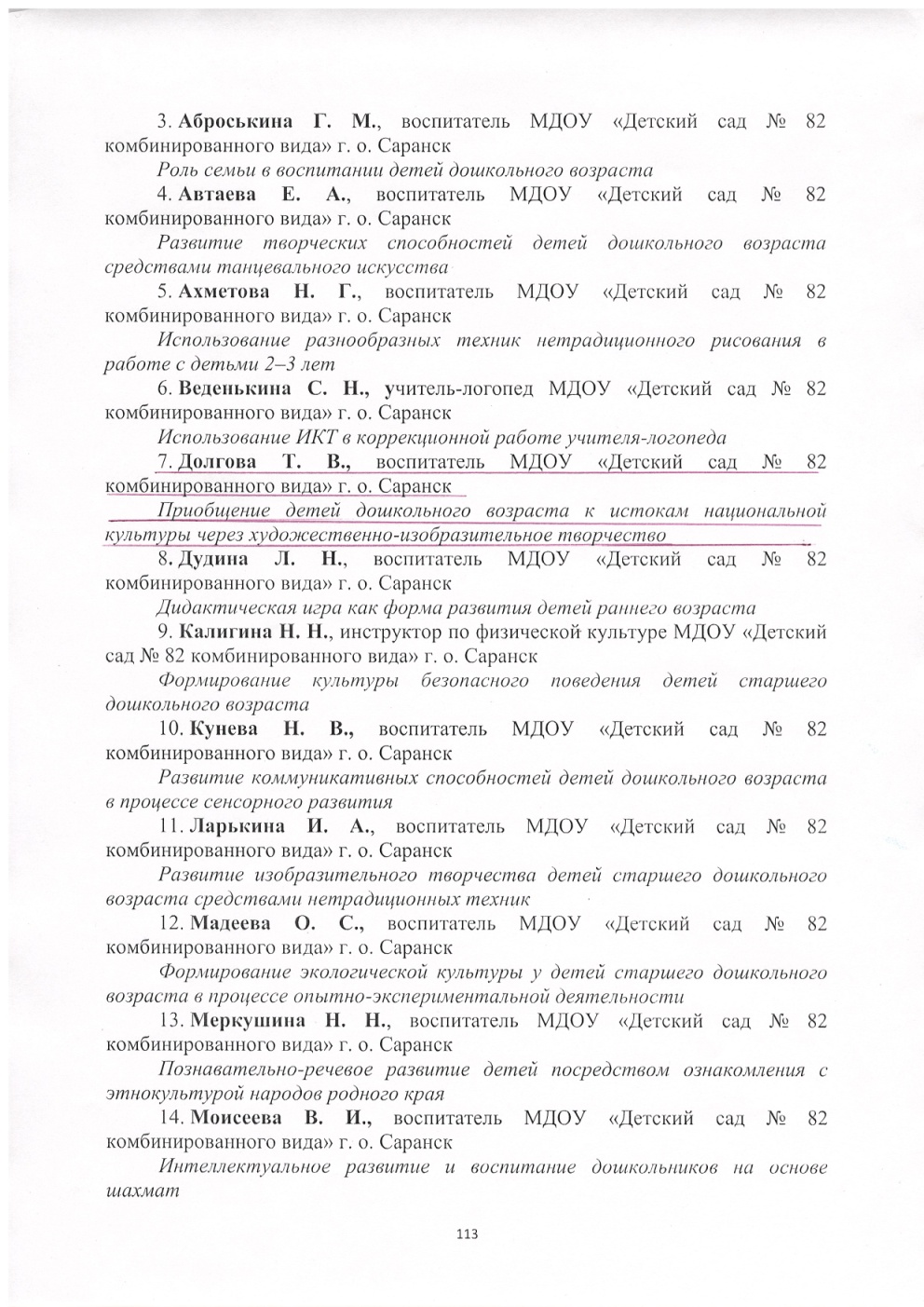 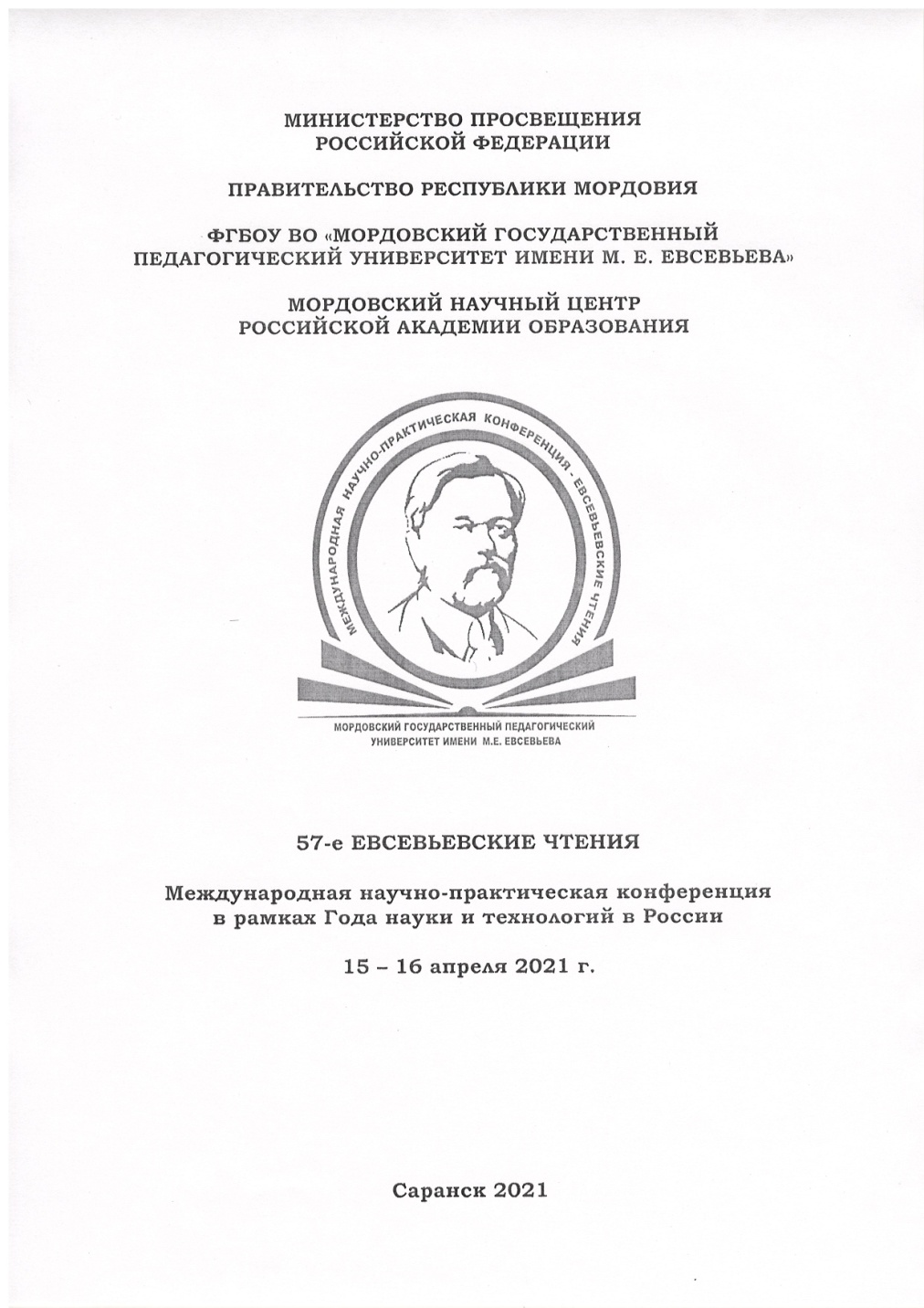 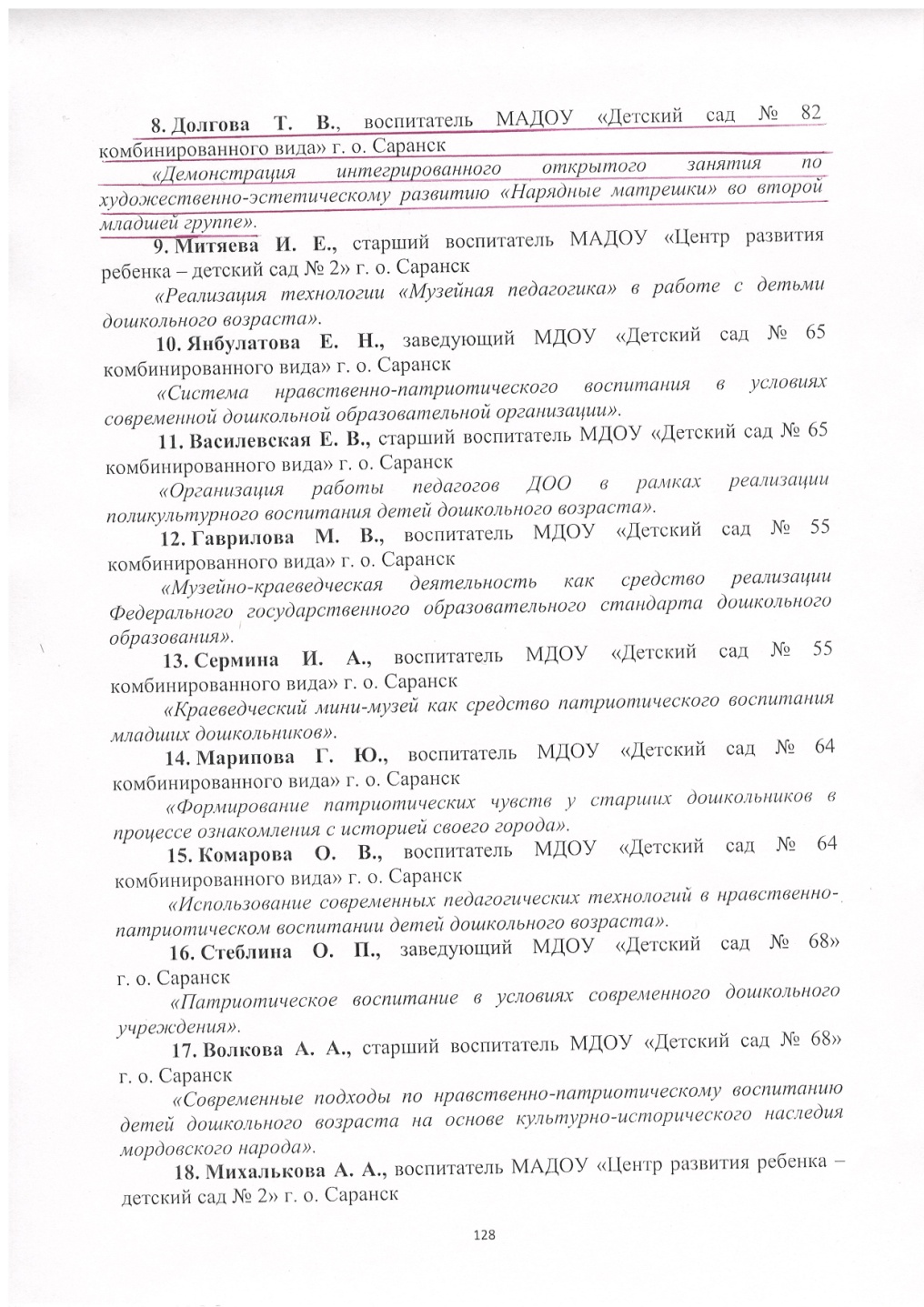 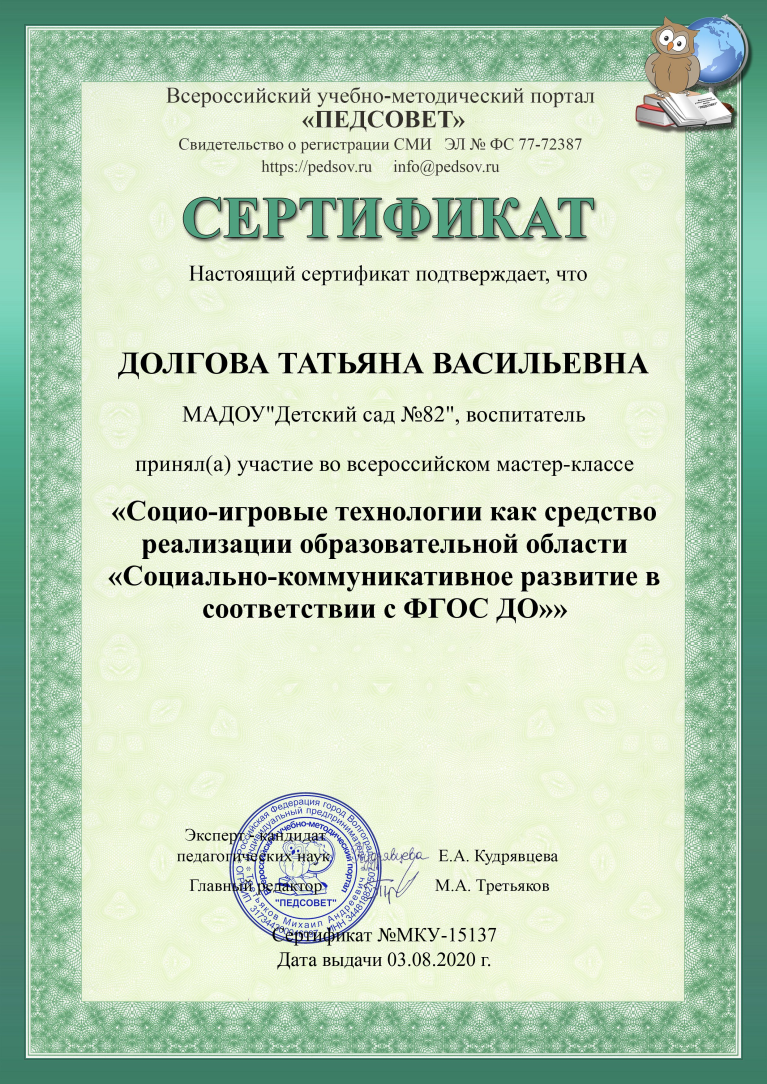 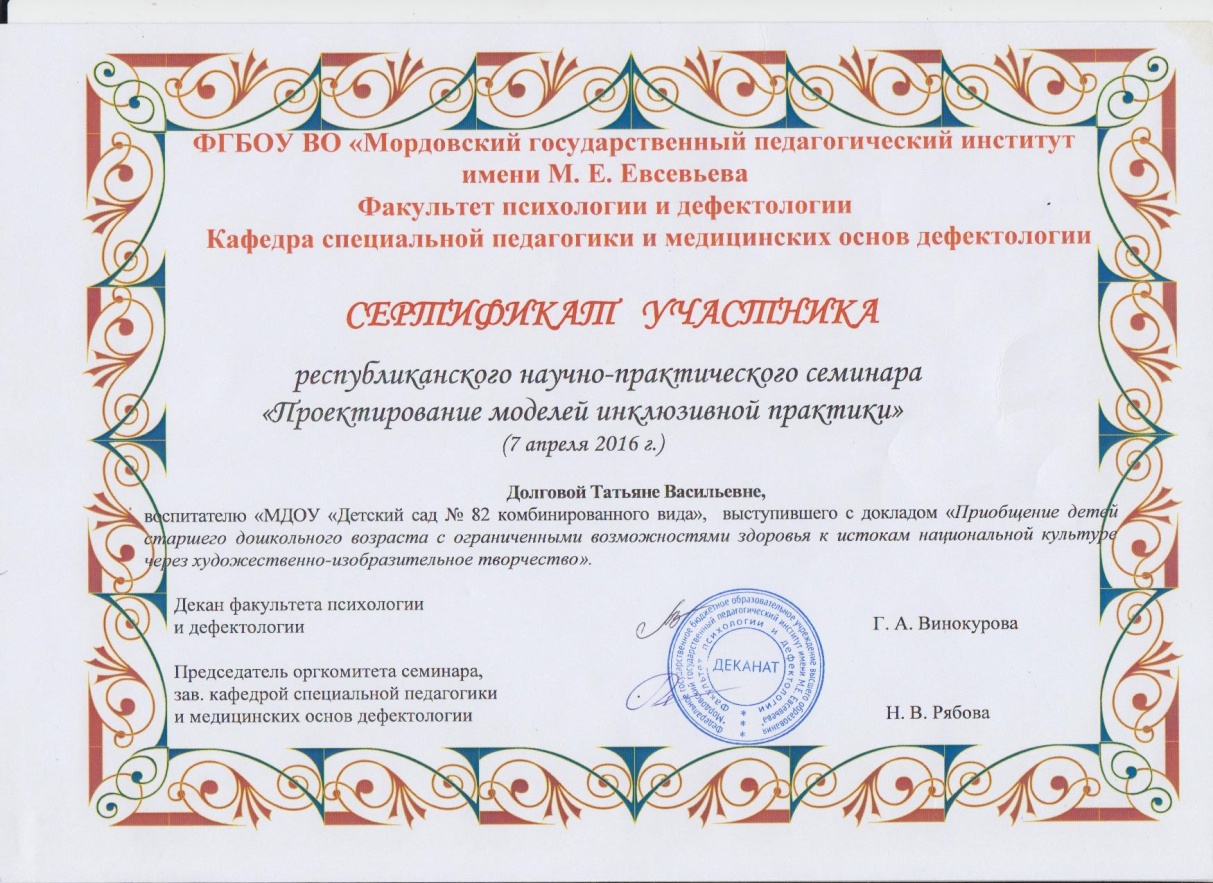 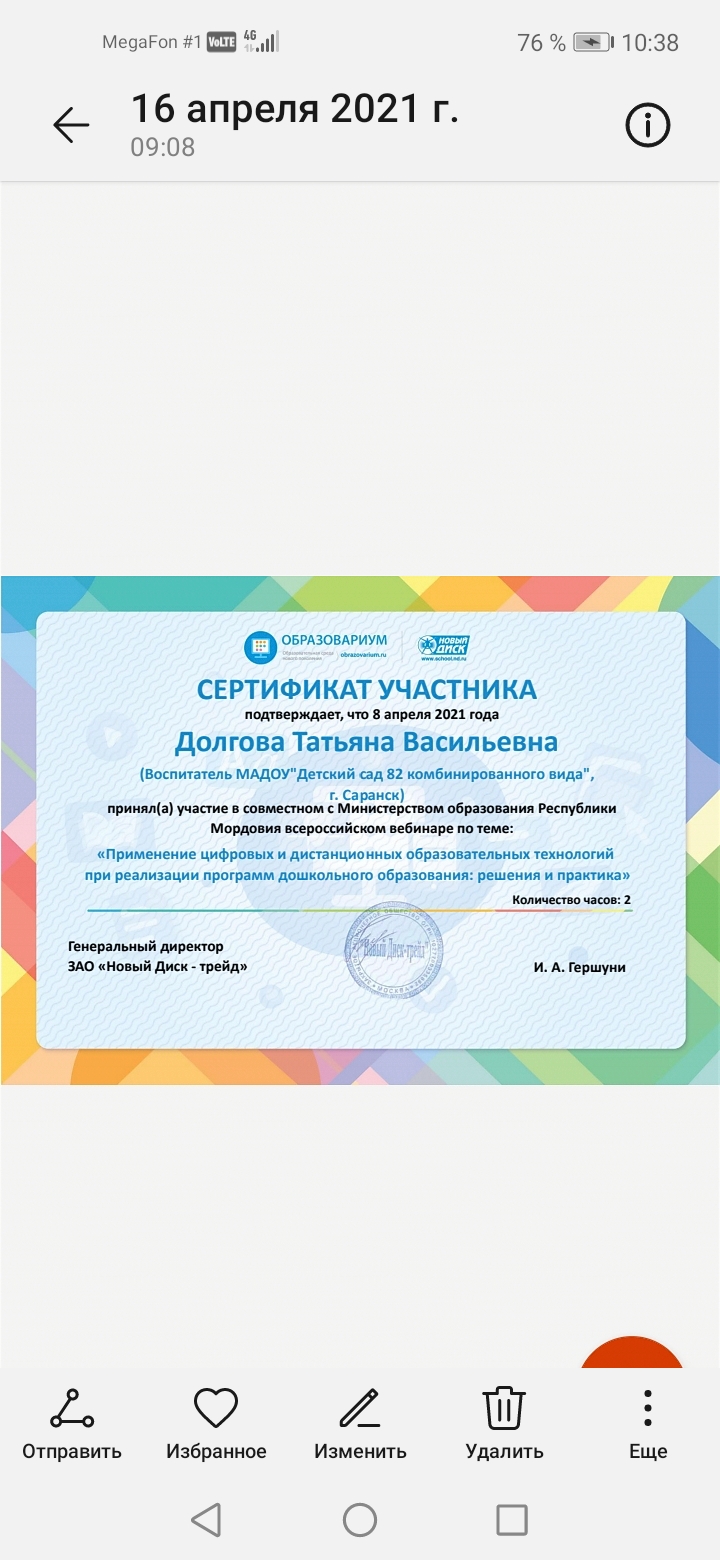 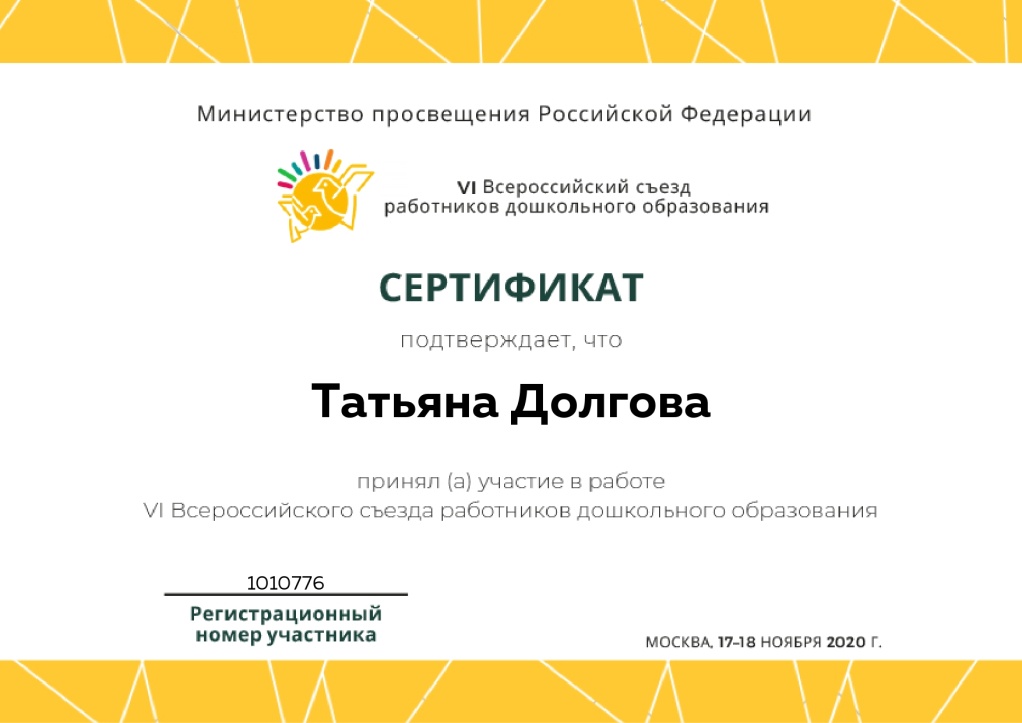 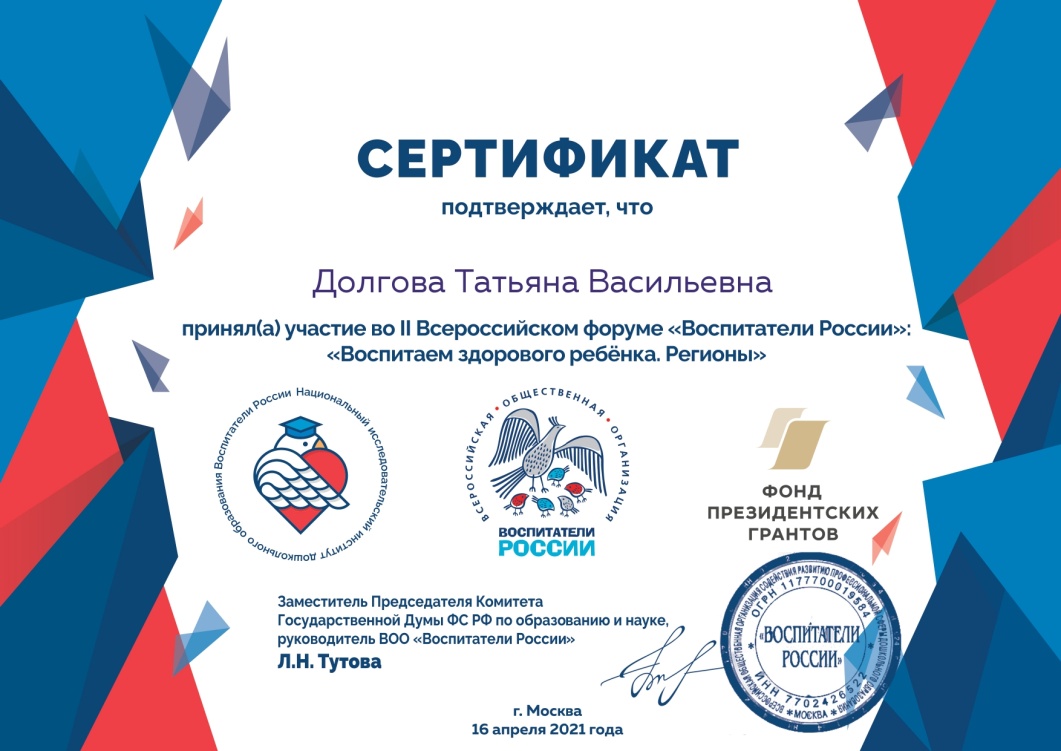 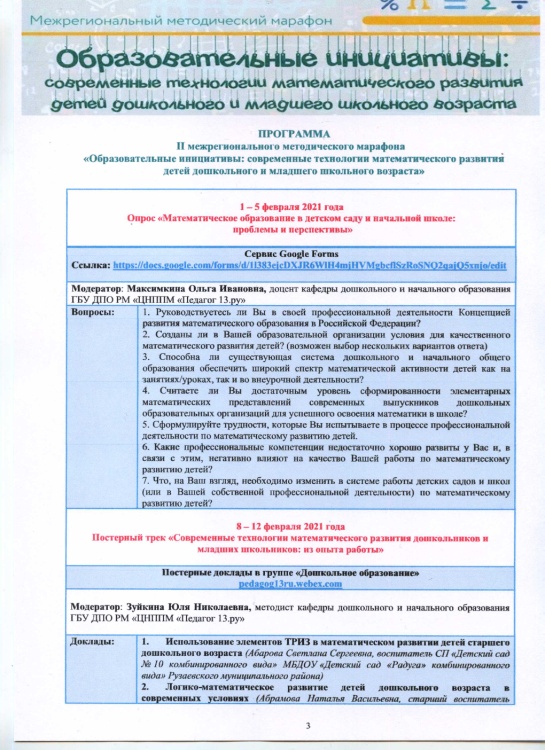 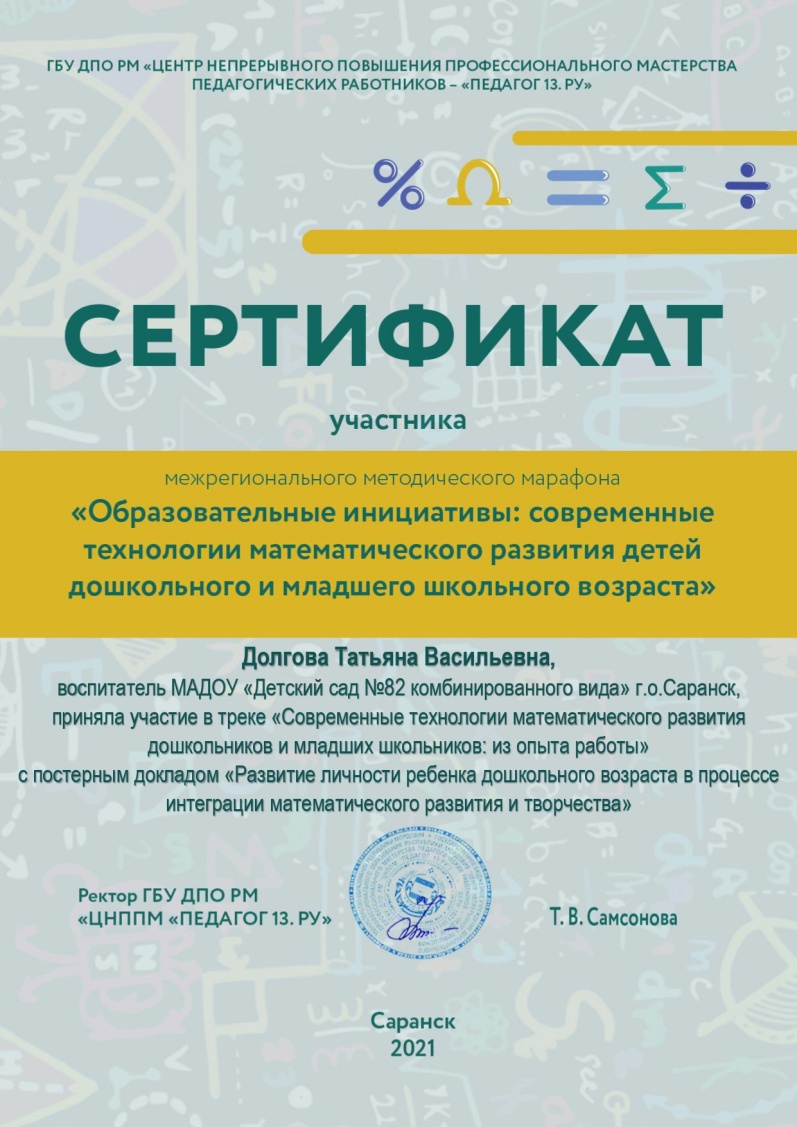 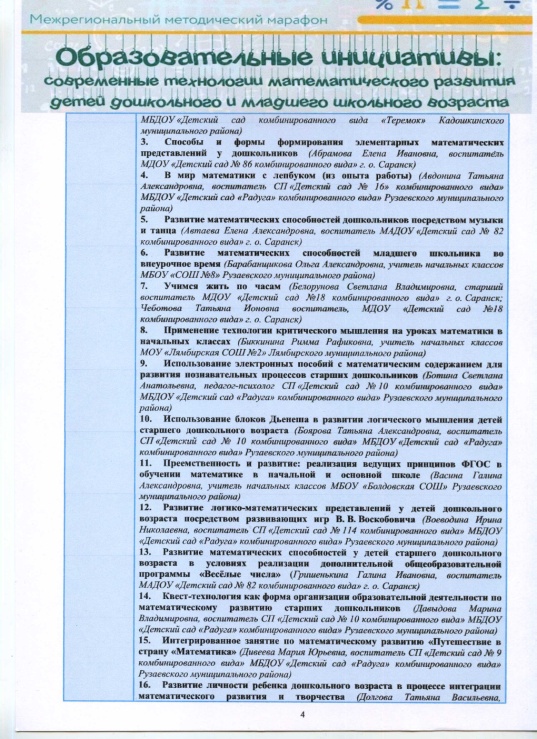 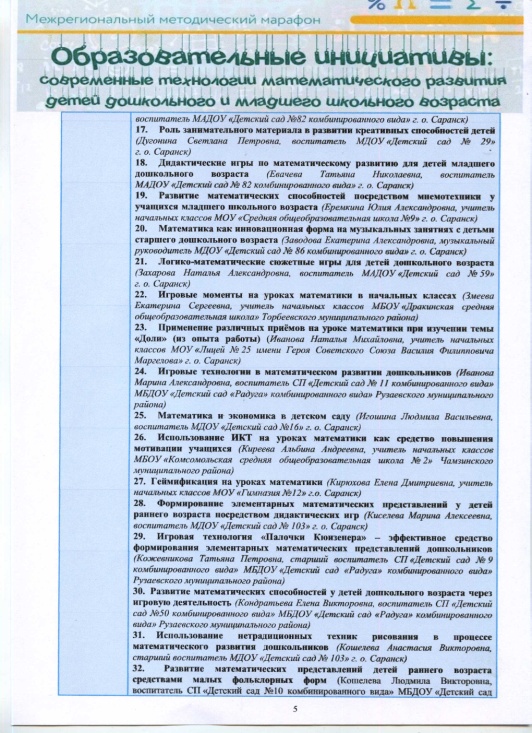 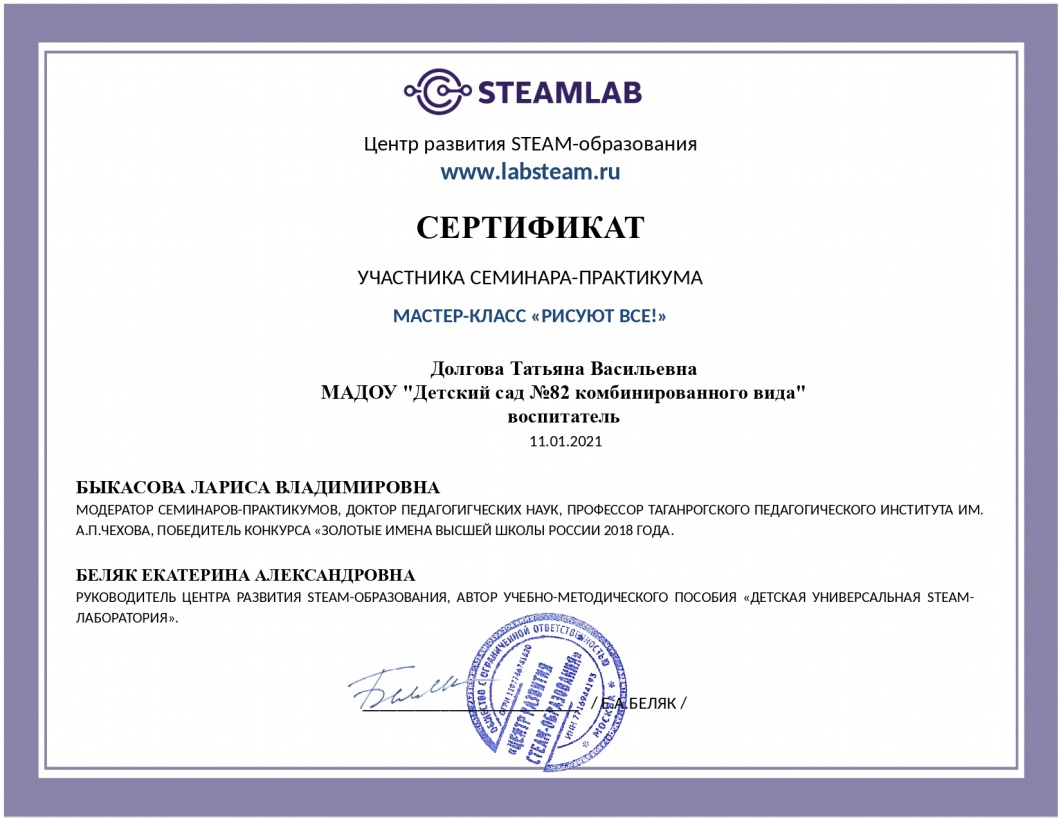 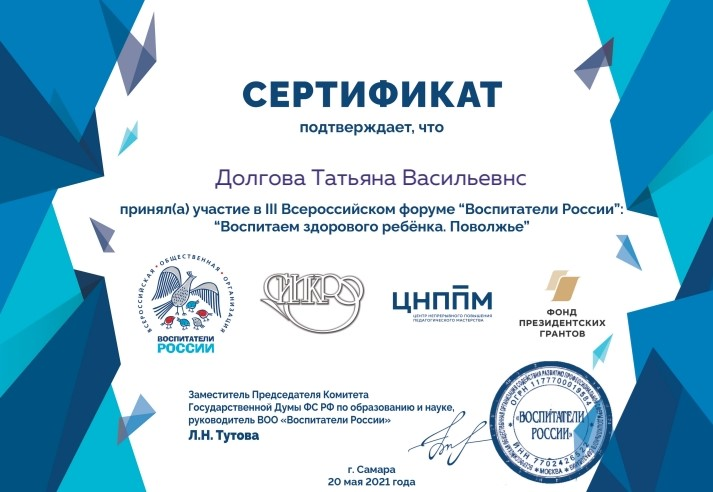 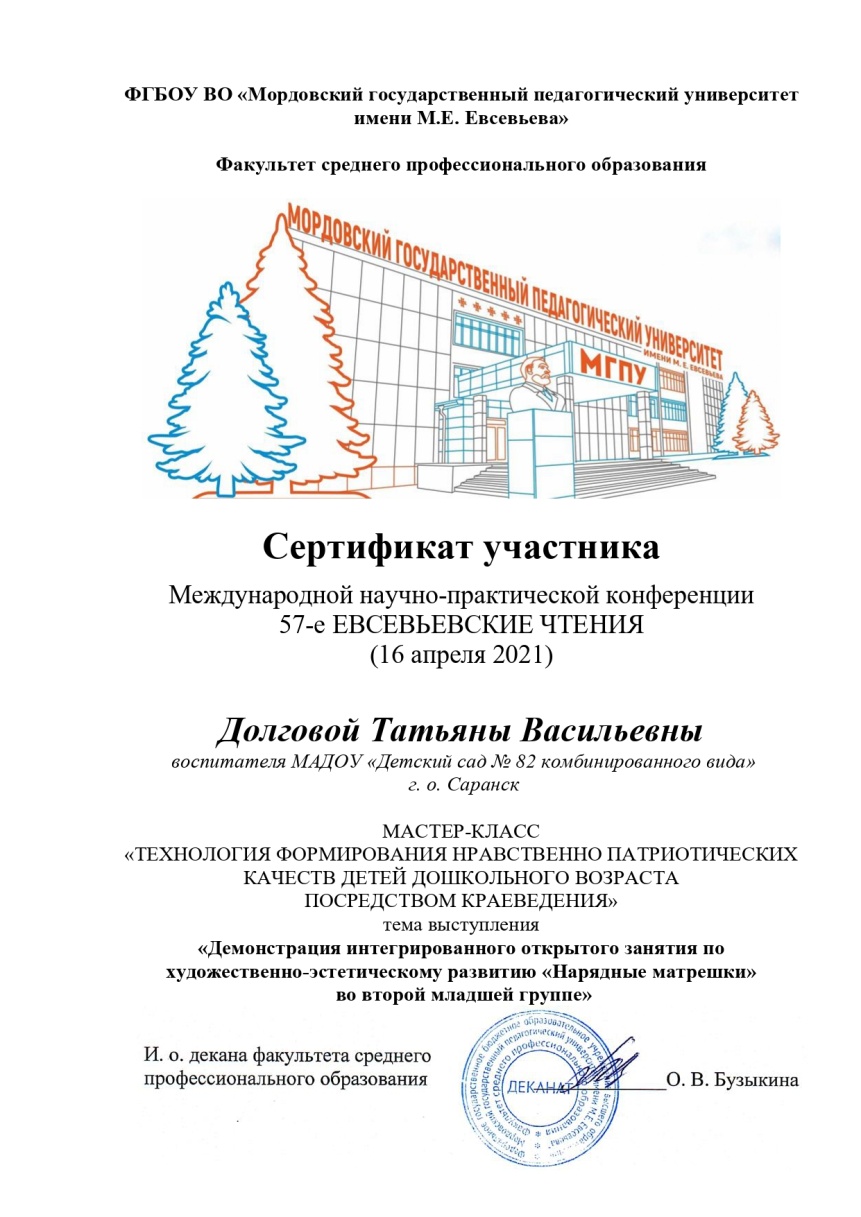 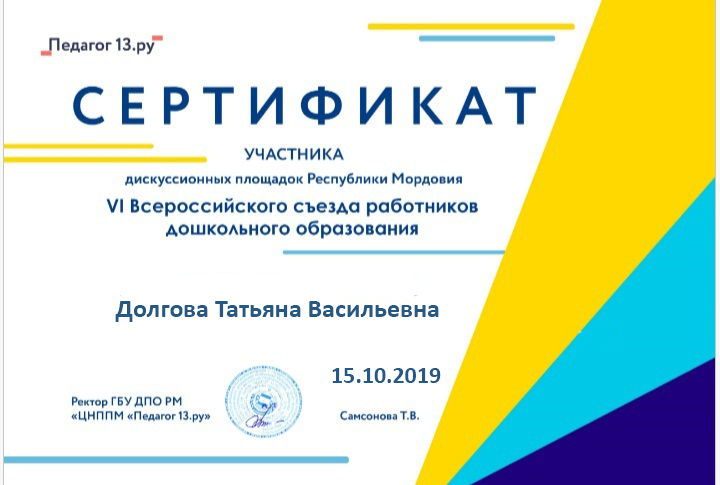 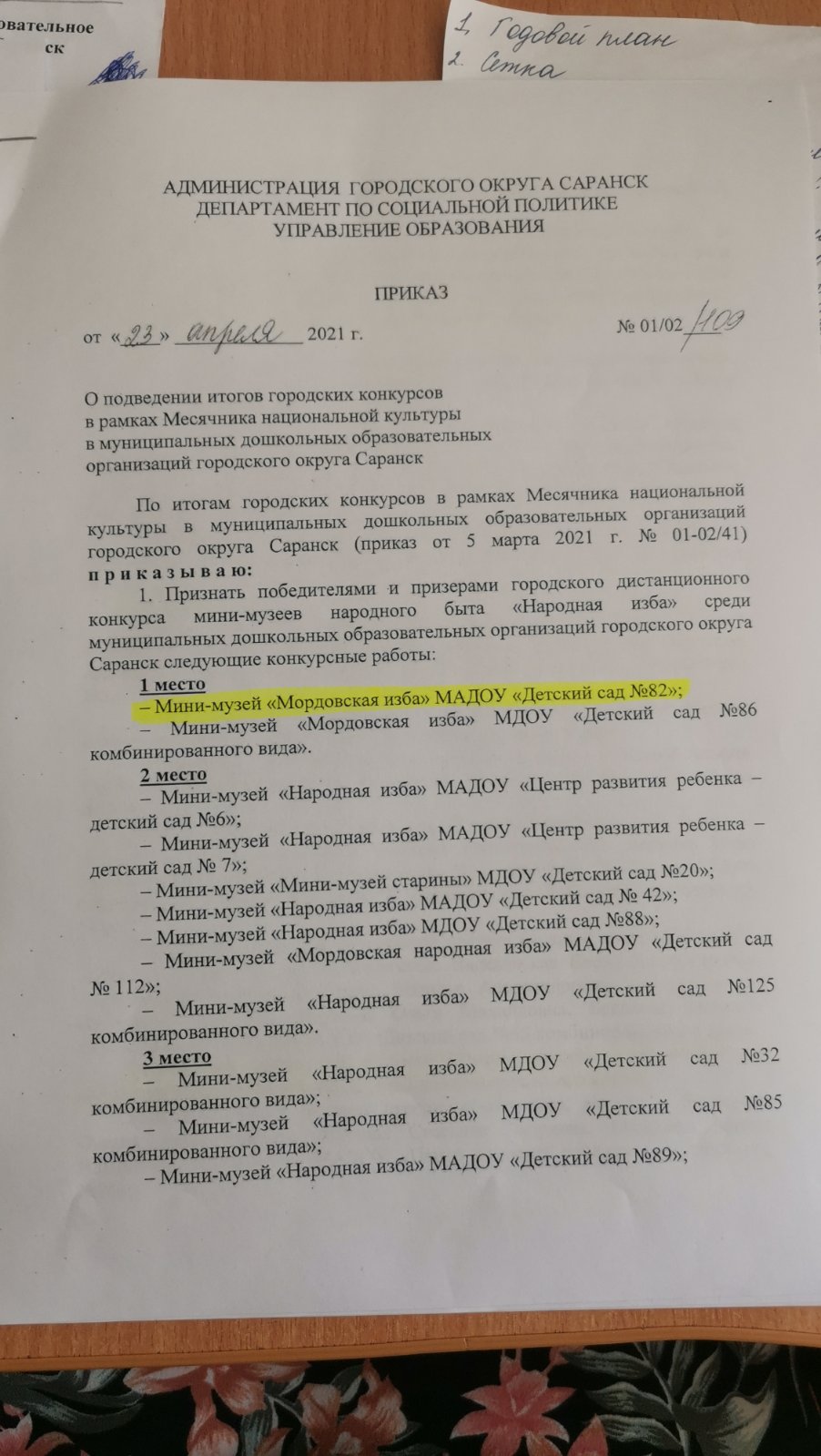 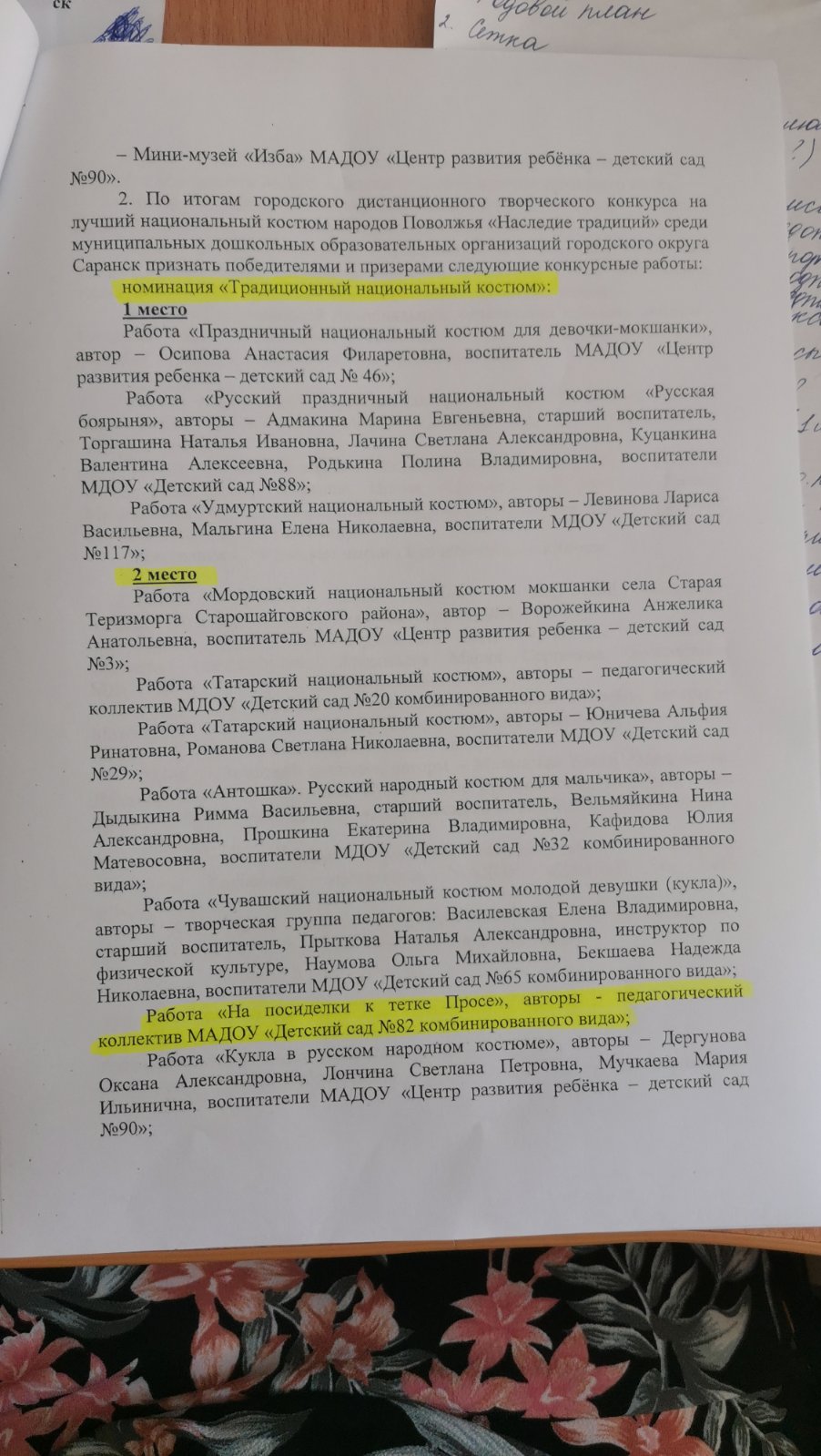 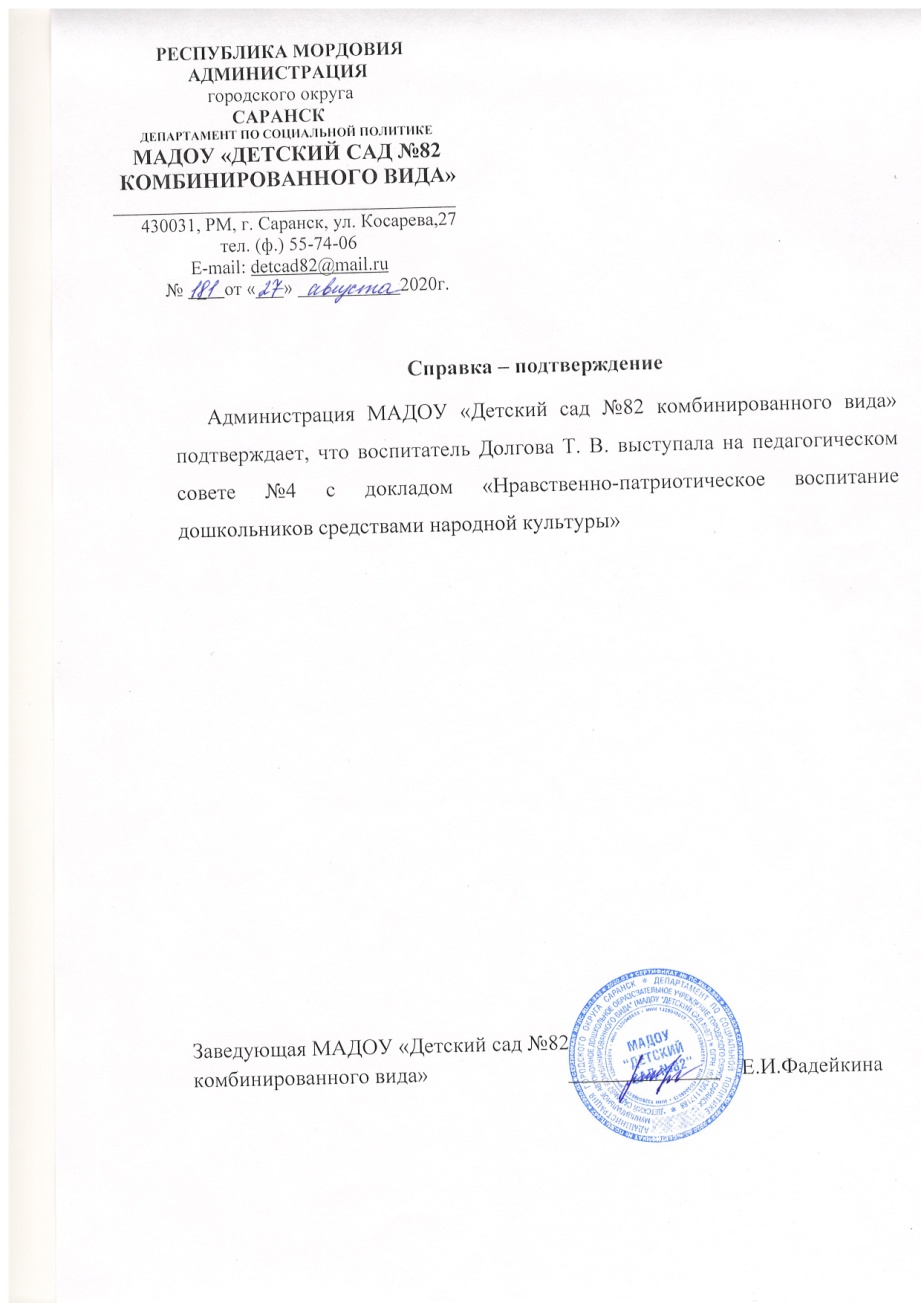 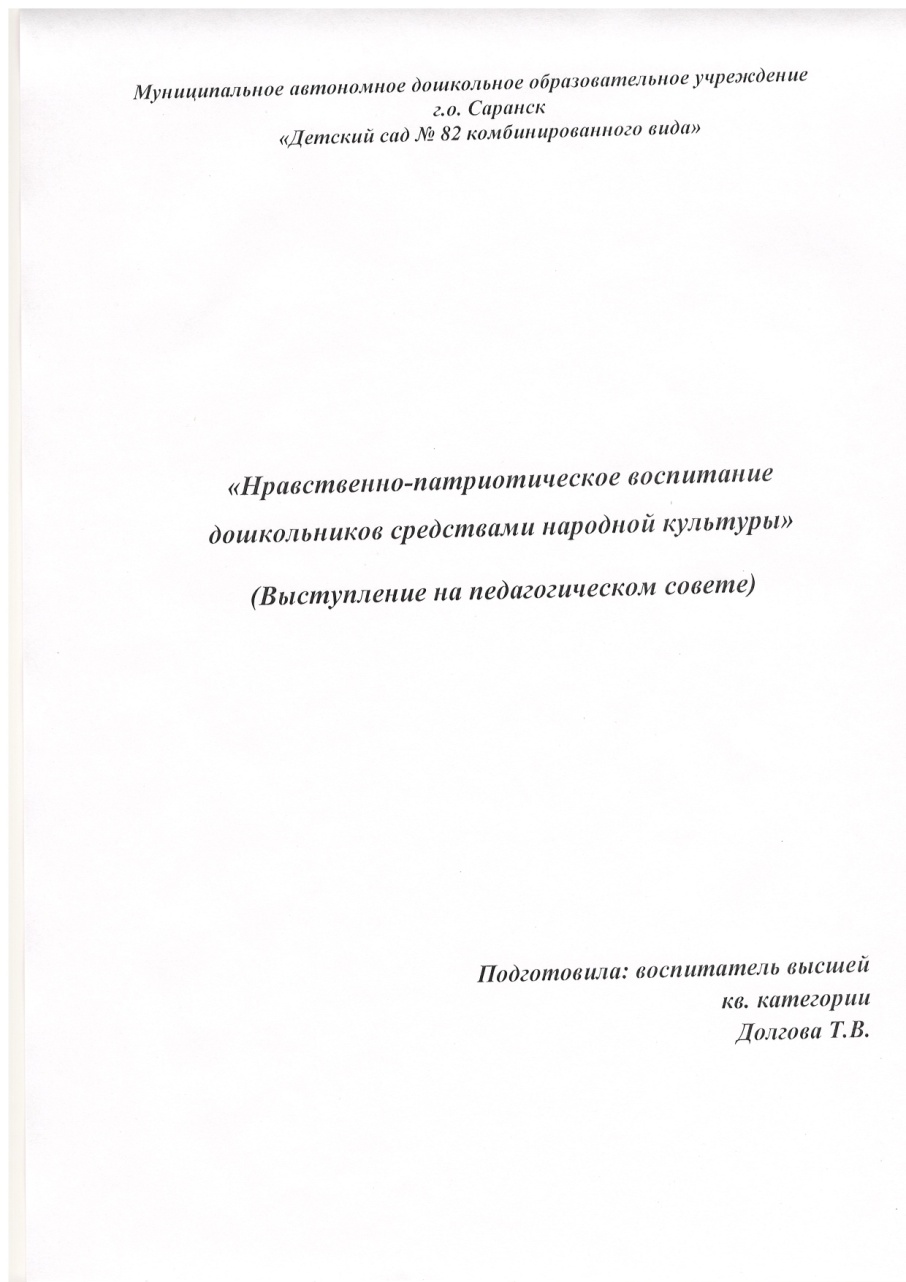 7.Проведение открытых занятий, мастер – классов, мероприятий
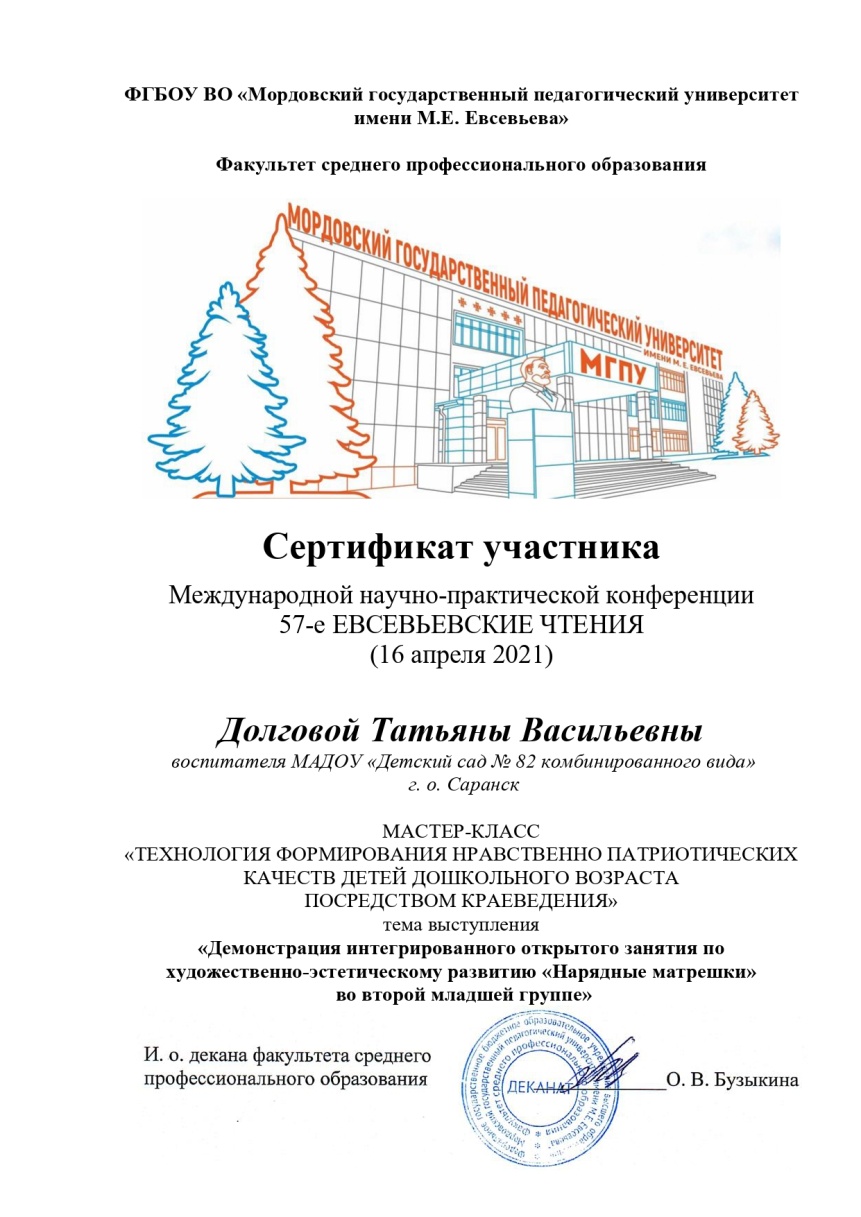 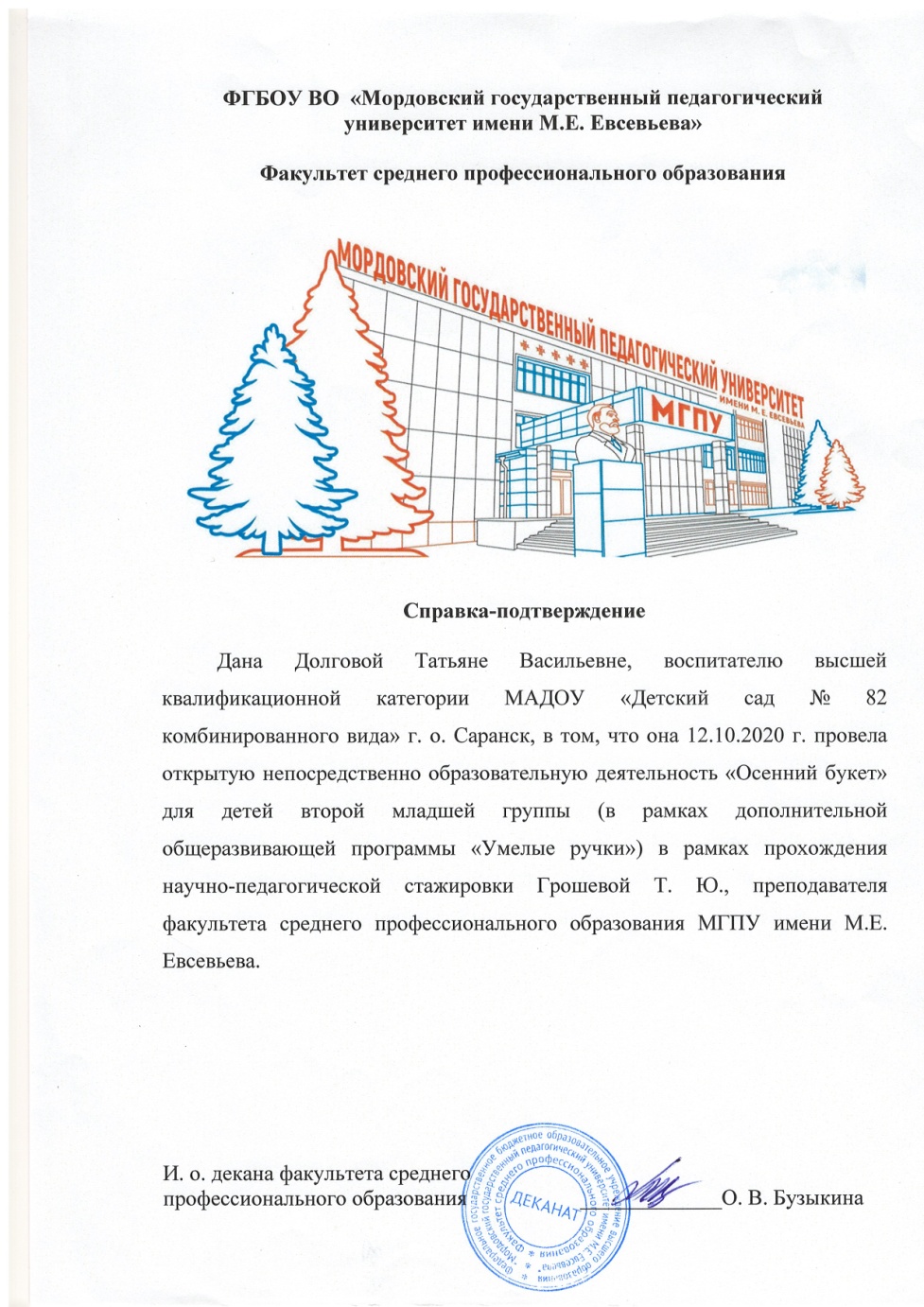 8. Экспертная деятельность
9.Общественная активность педагога
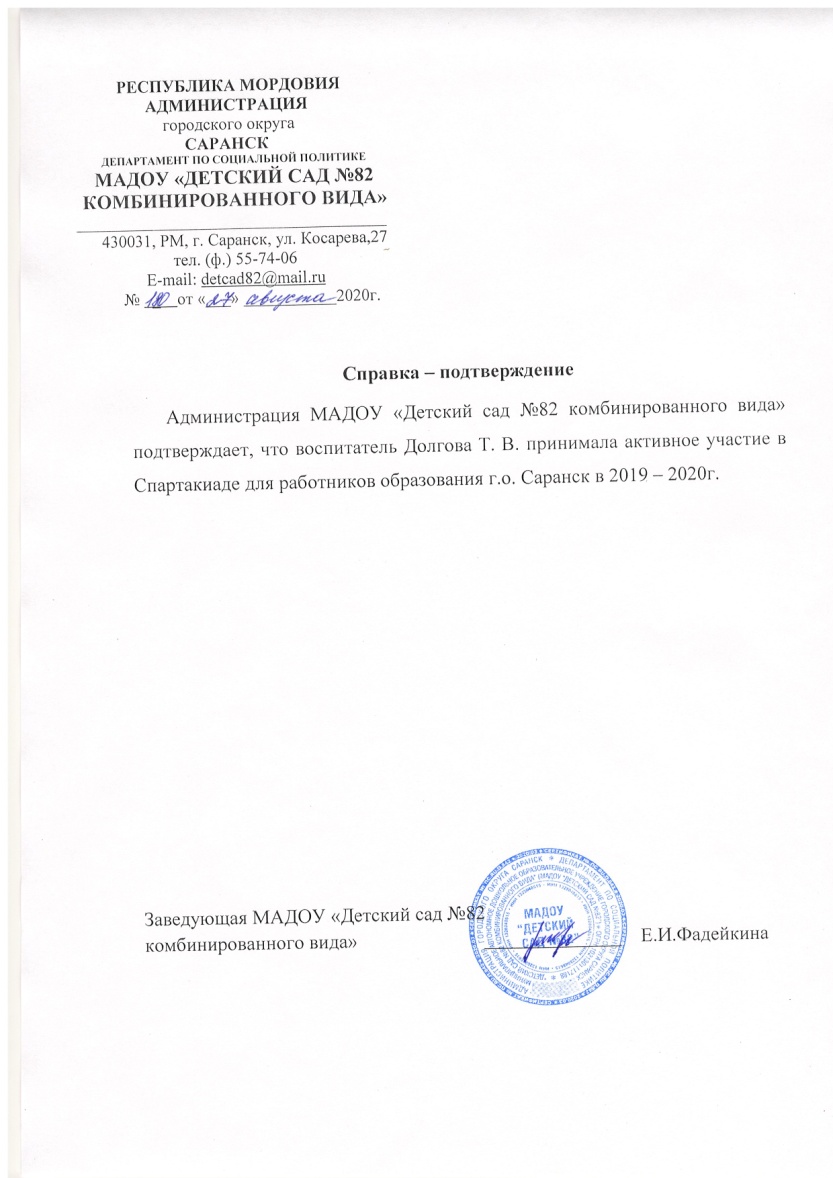 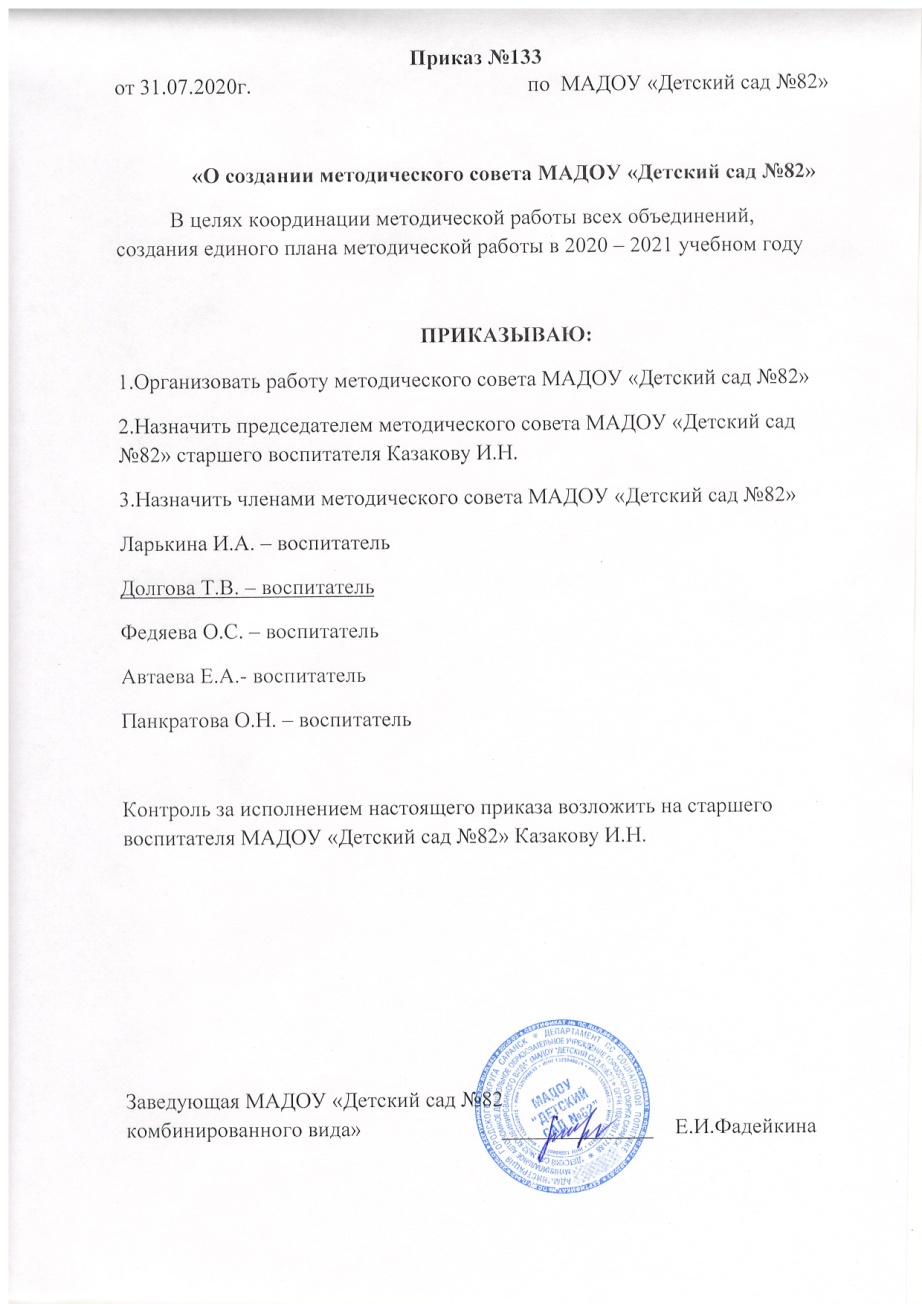 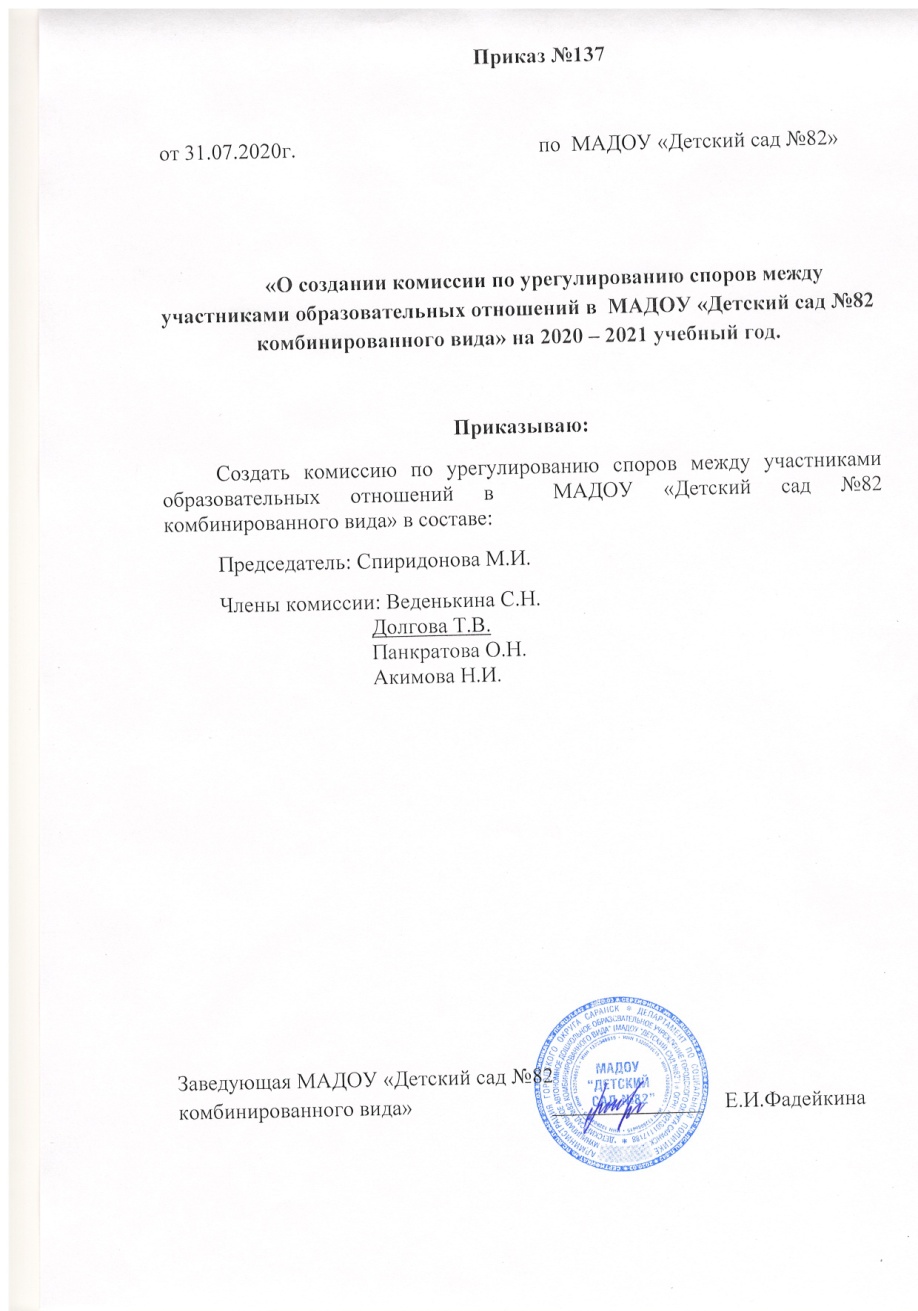 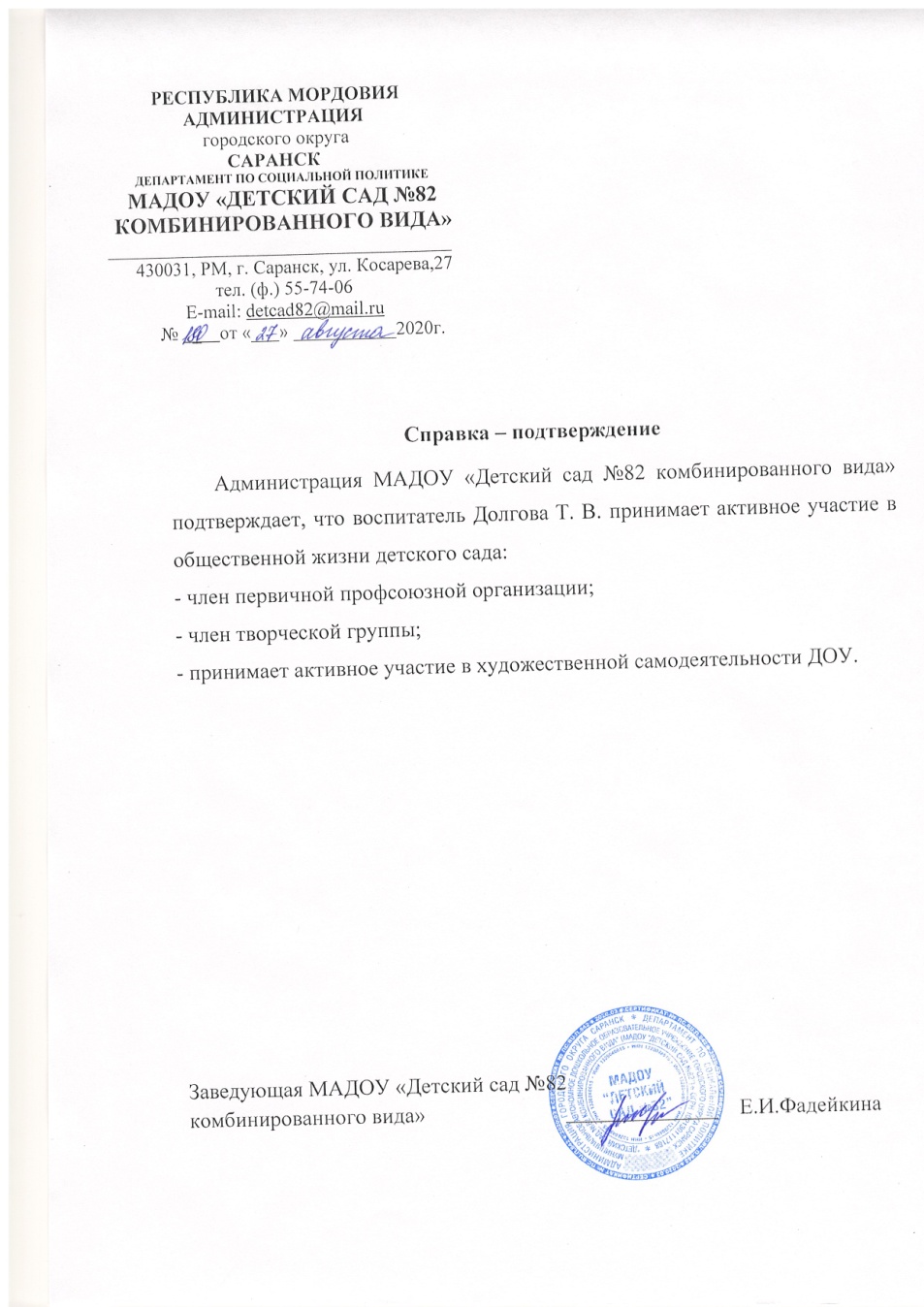 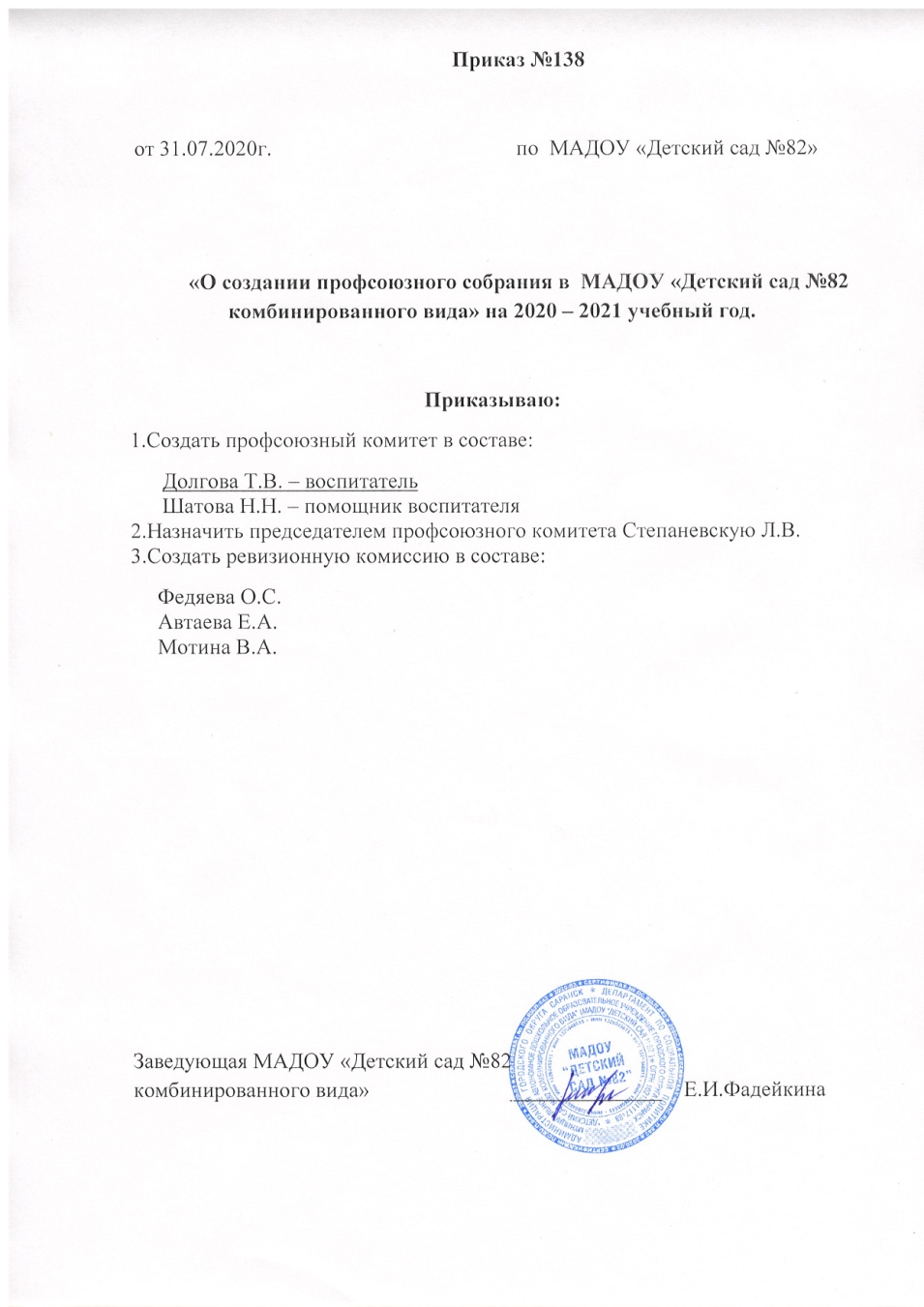 10.Позитивные результаты с воспитанниками
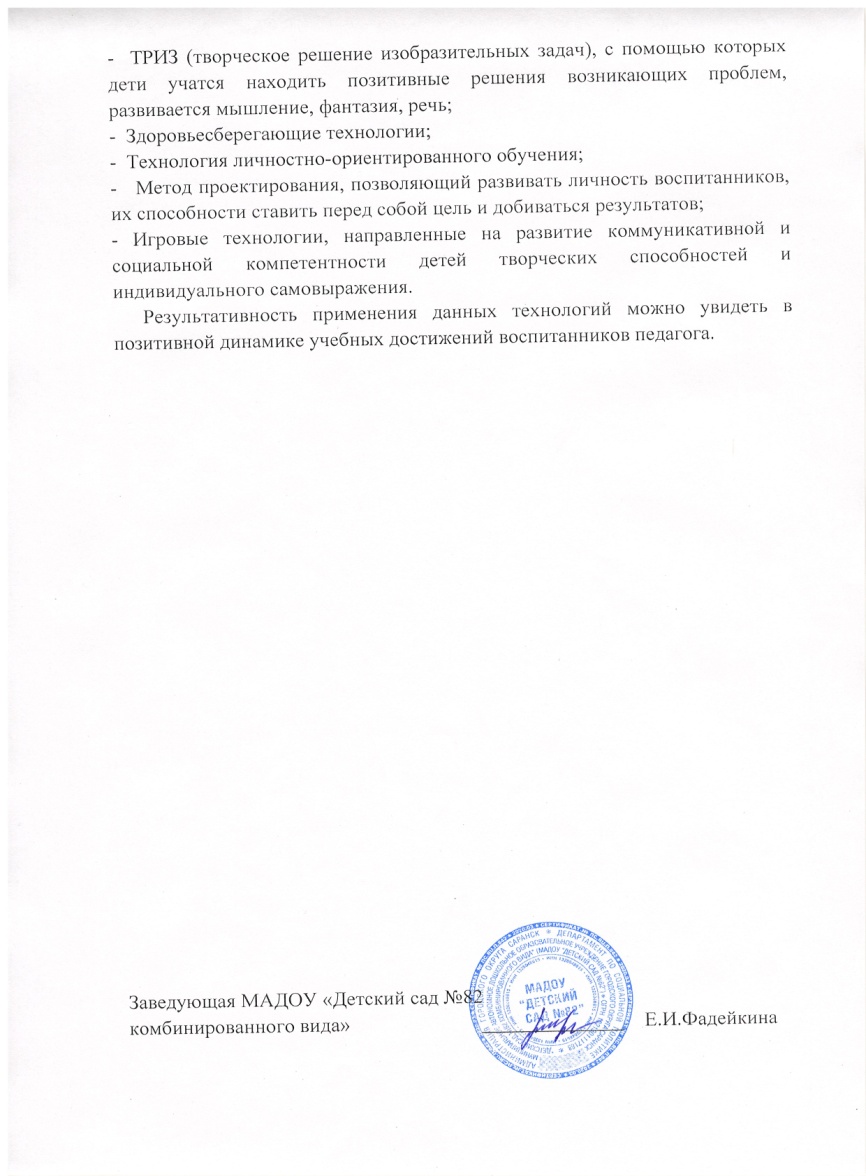 11. Качество взаимодействия с родителями
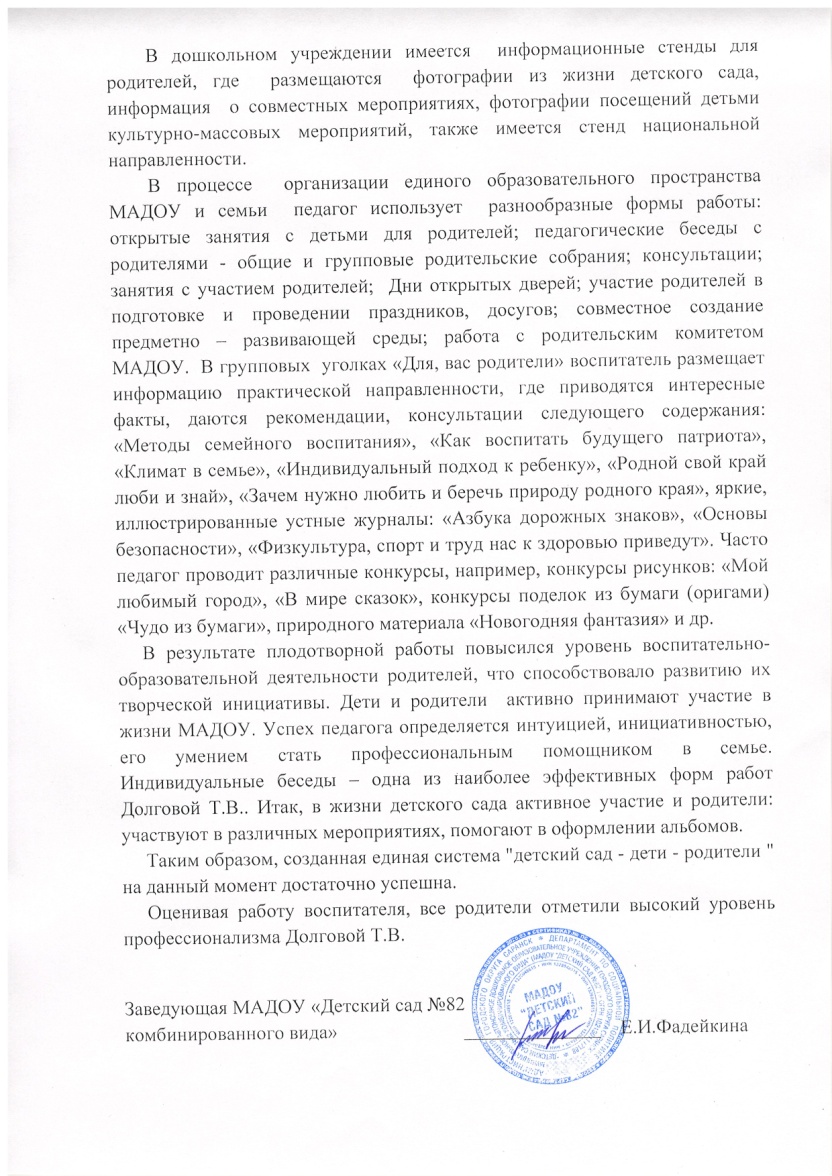 12.Работа с детьми из социально -неблагополучных семей
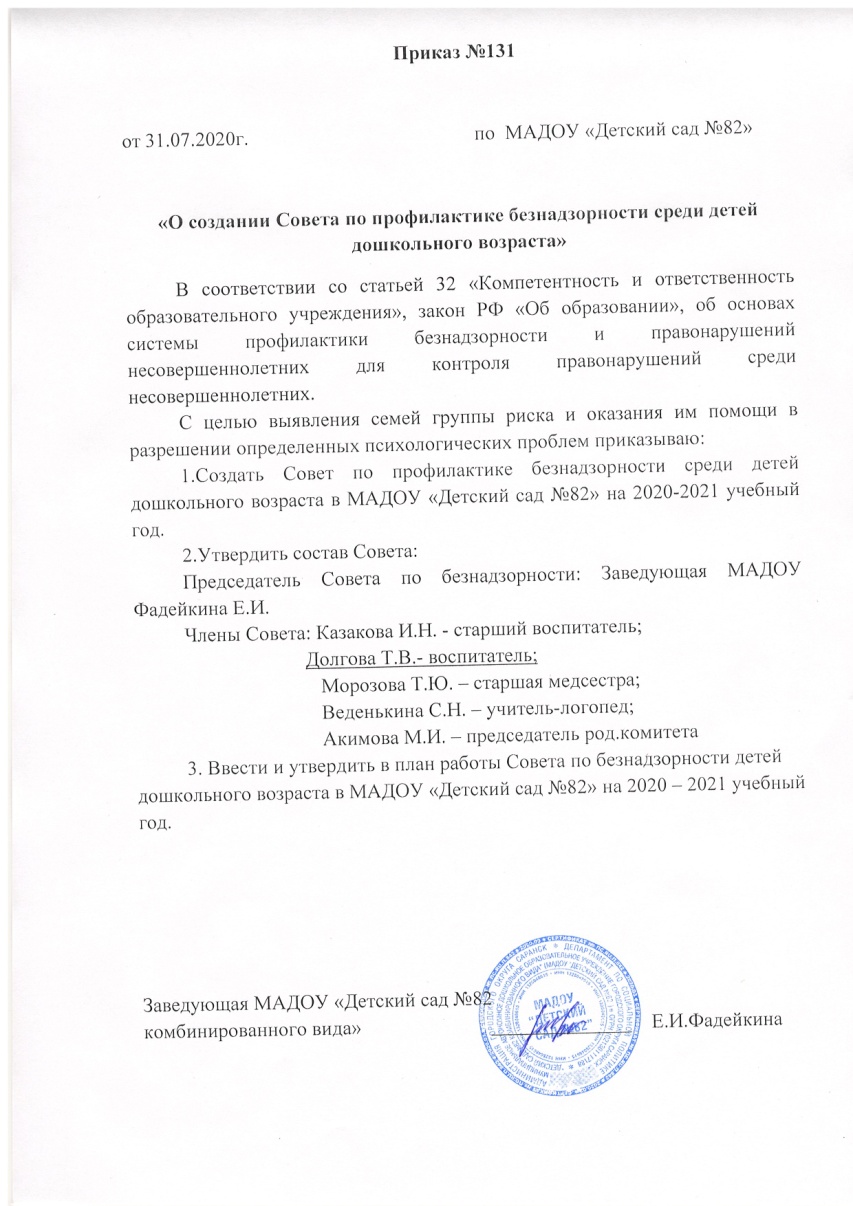 13. Участие педагога в профессиональных конкурсах
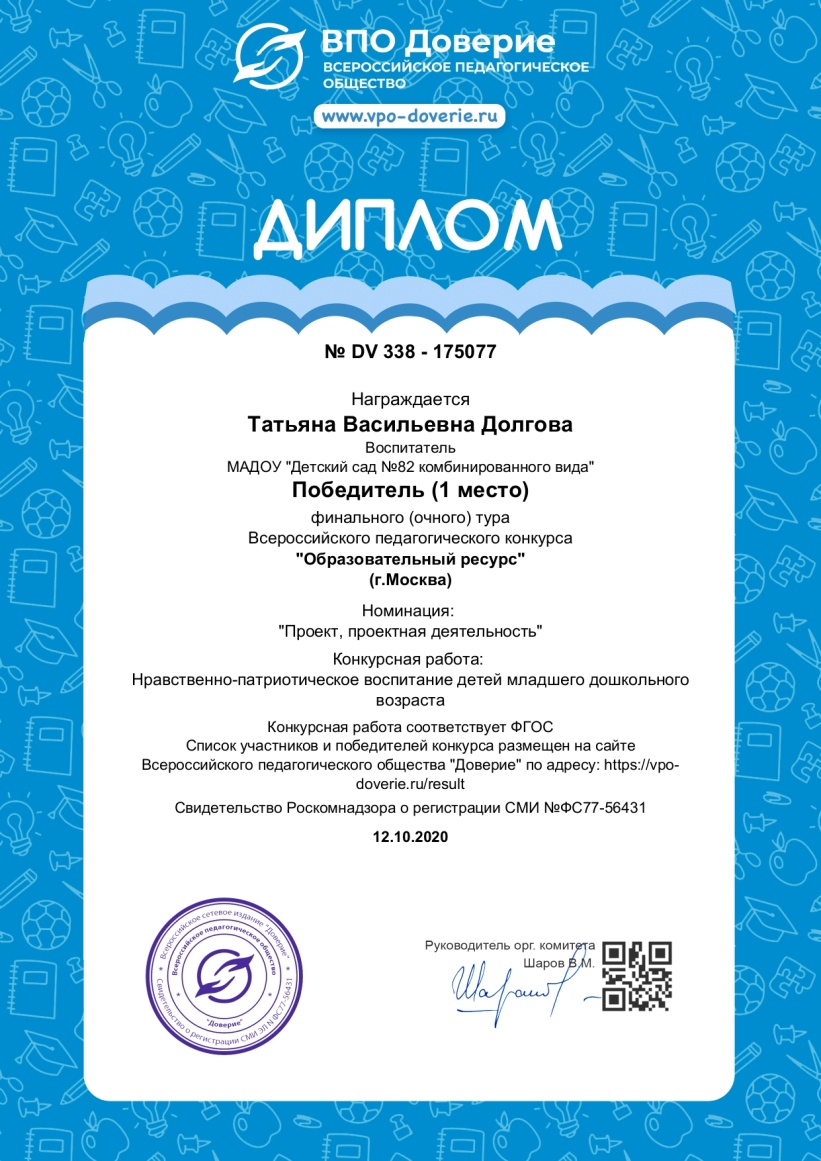 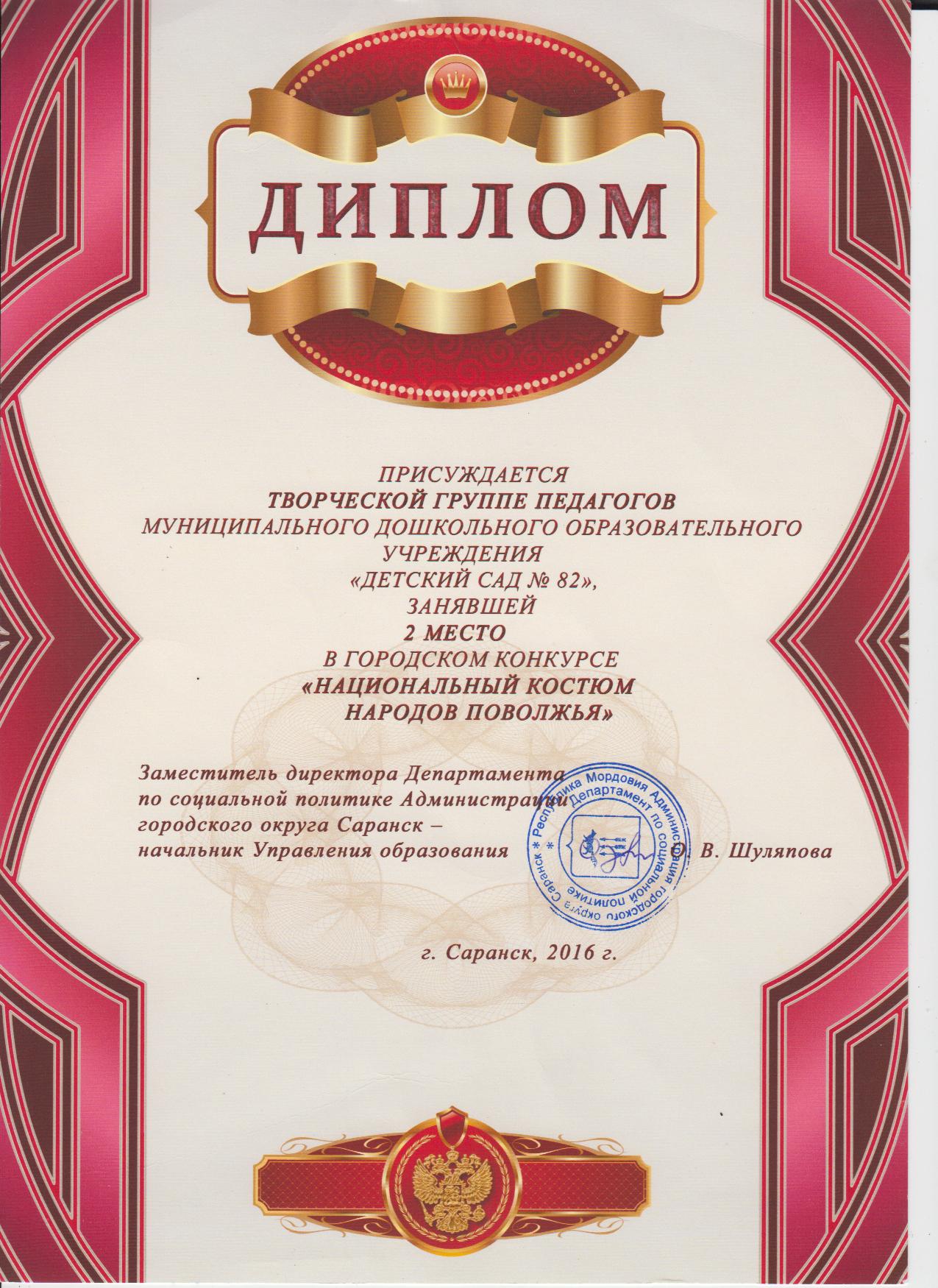 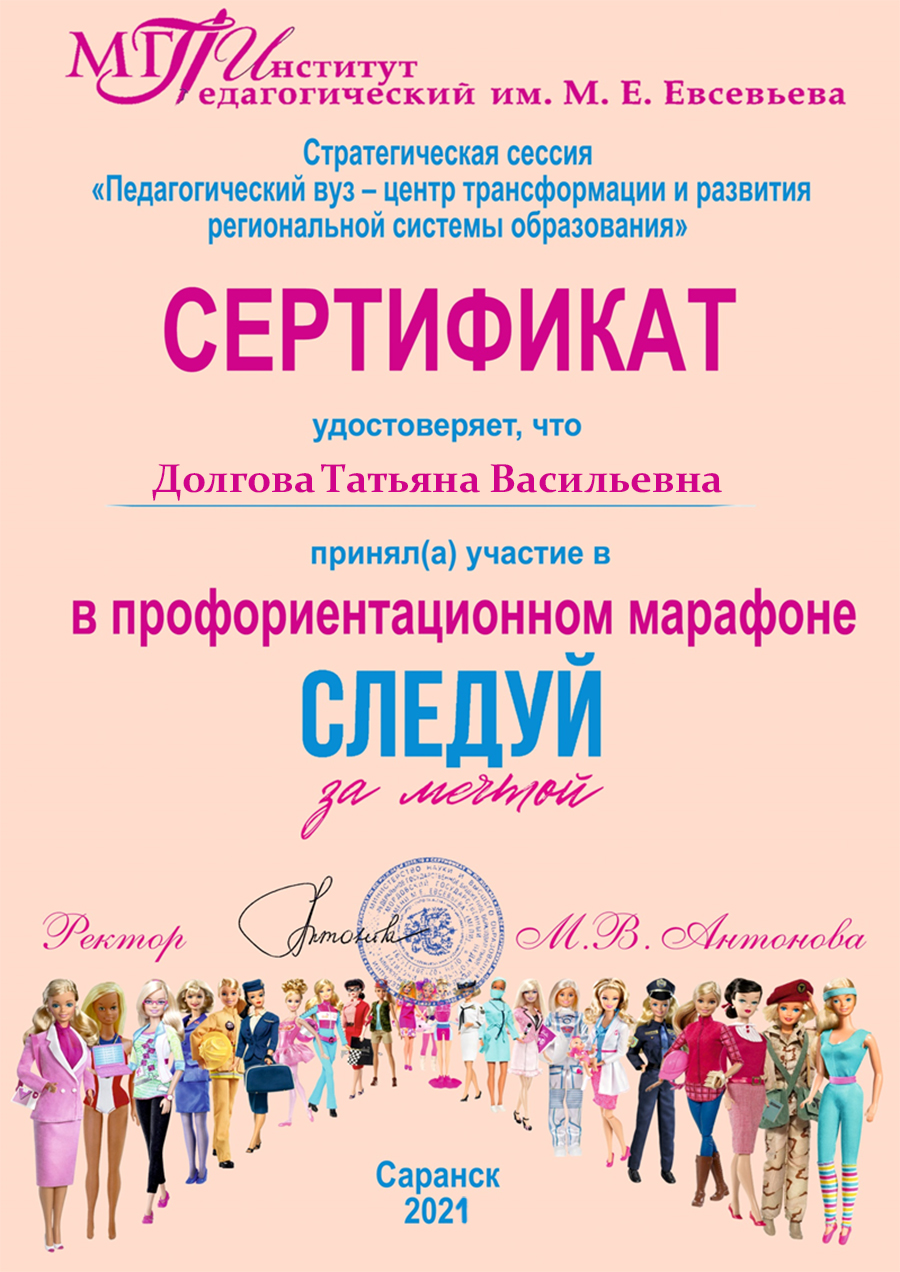 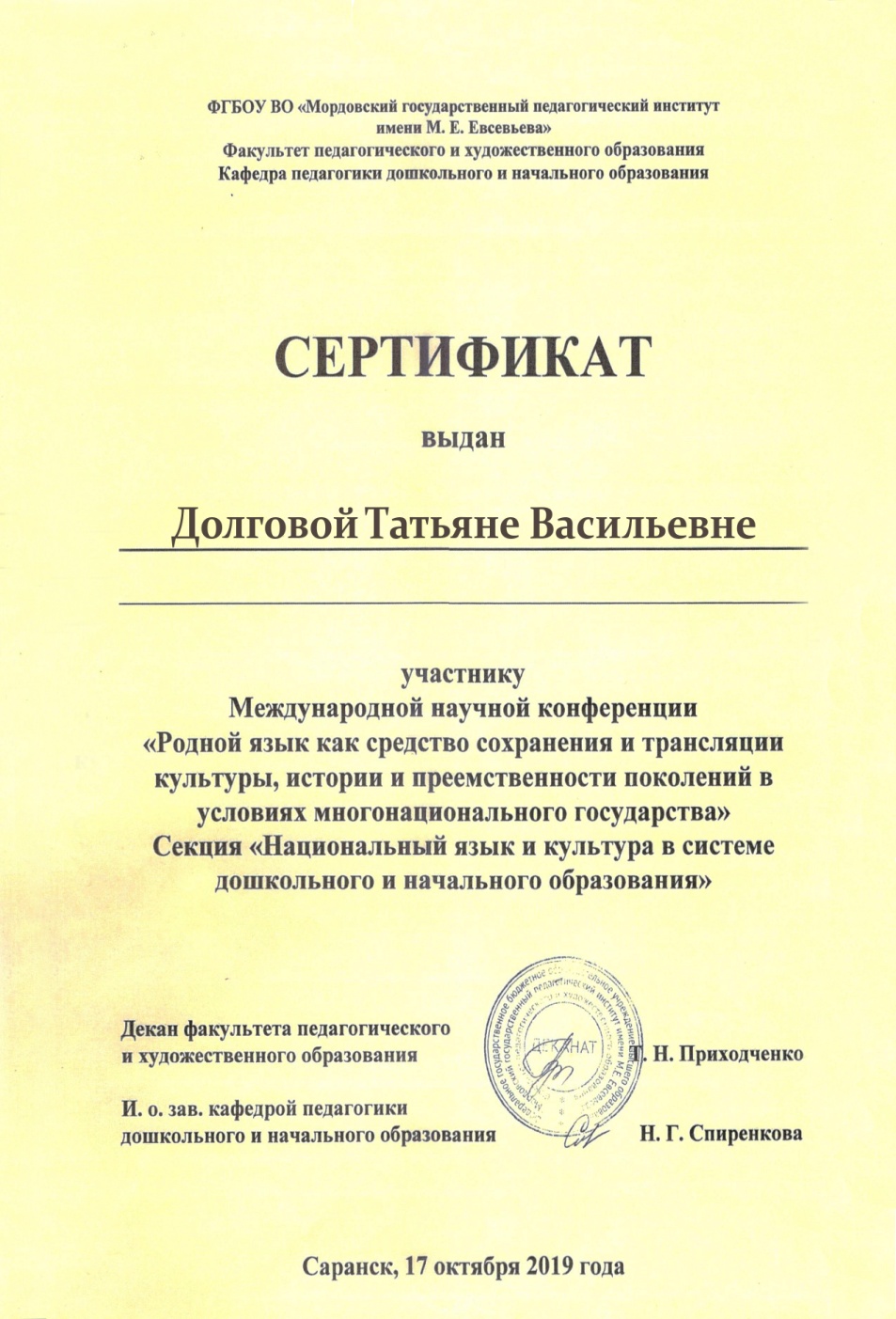 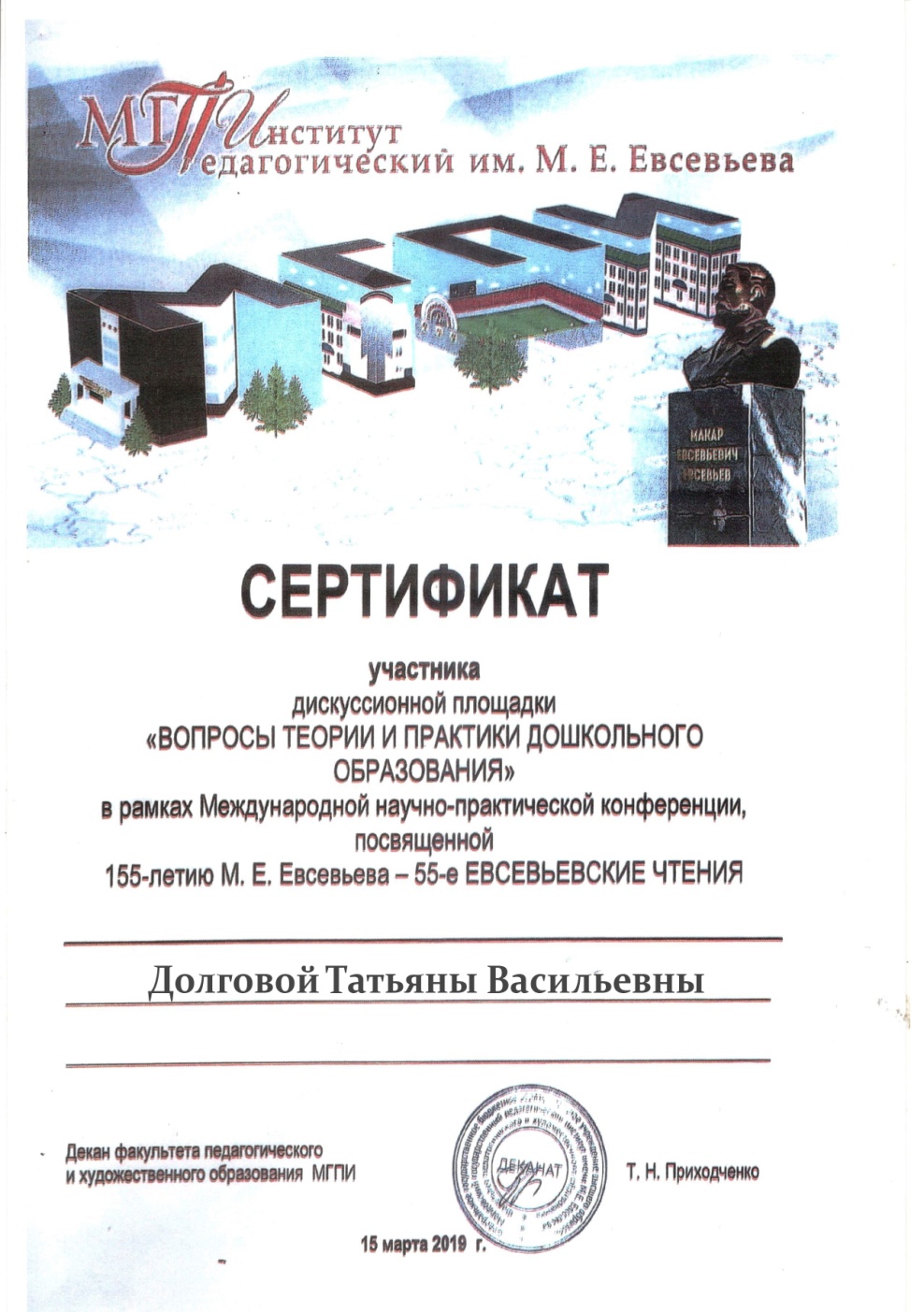 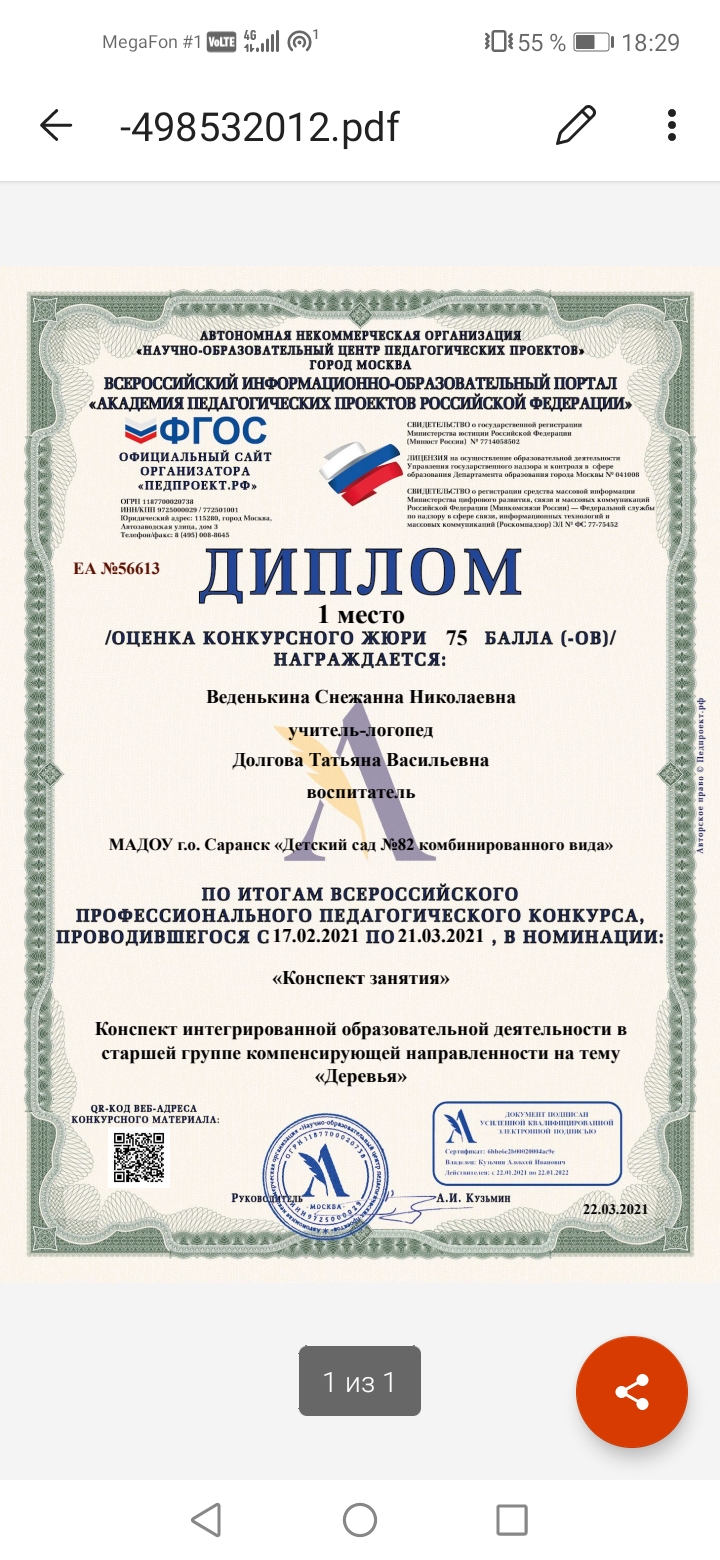 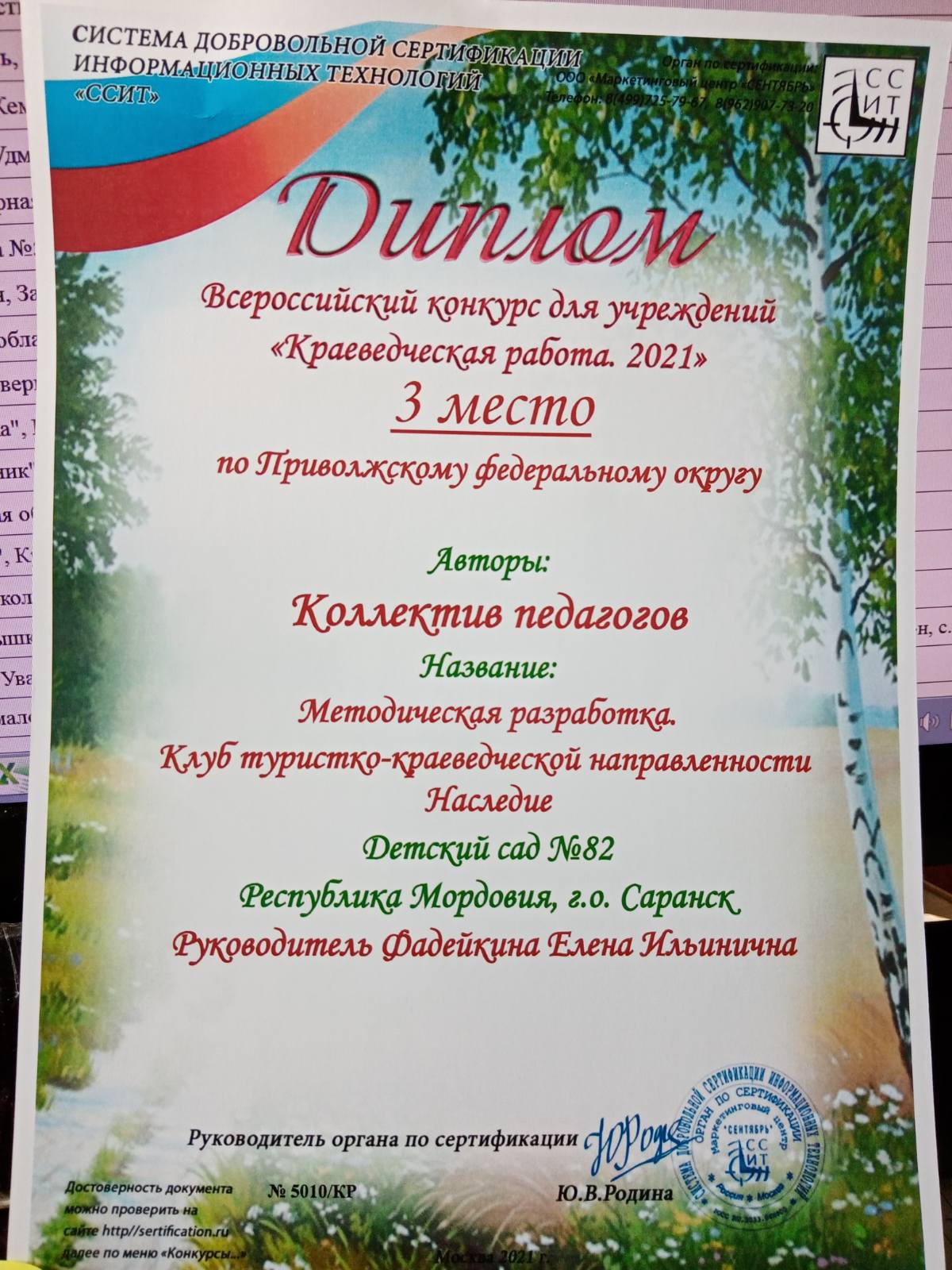 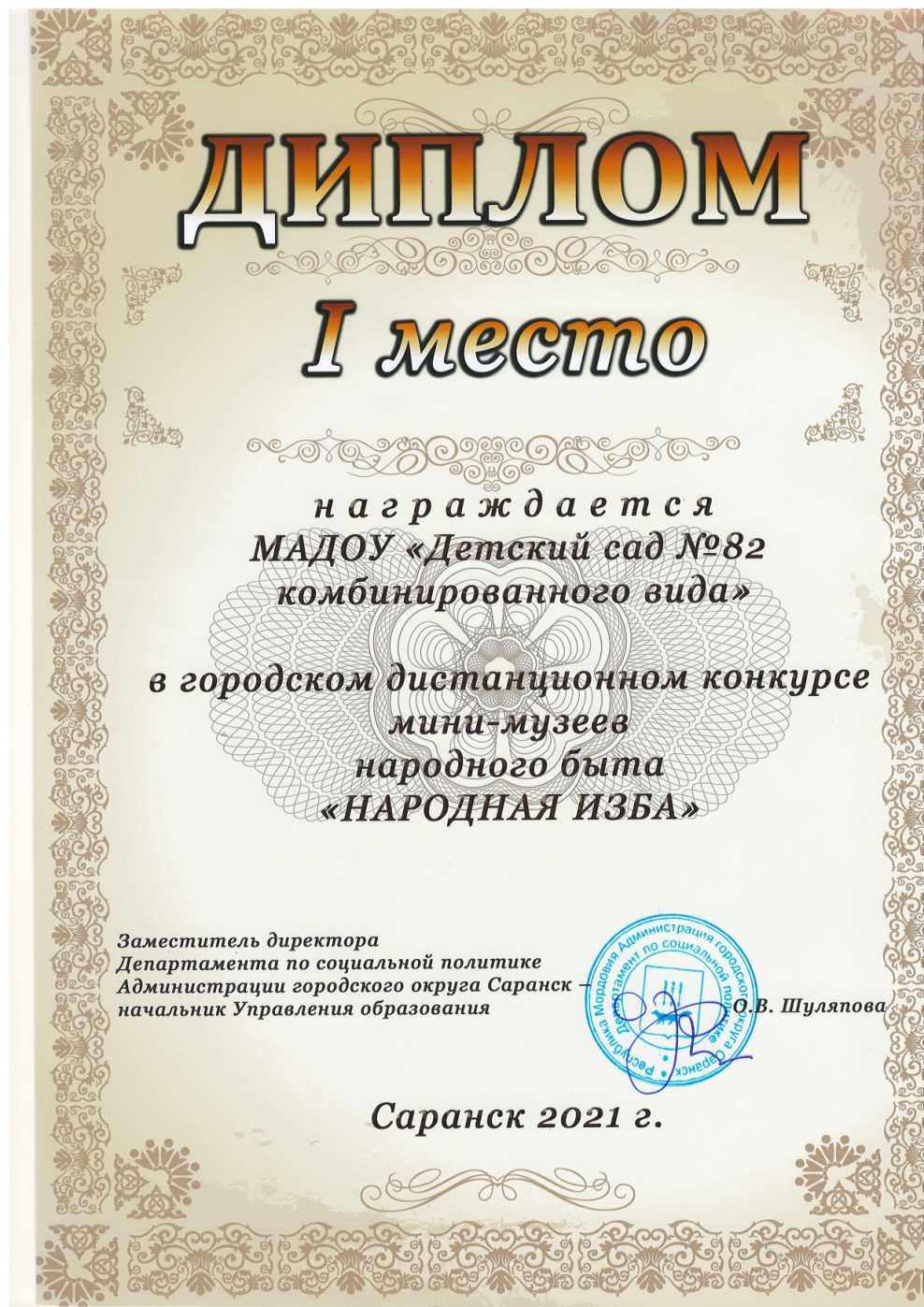 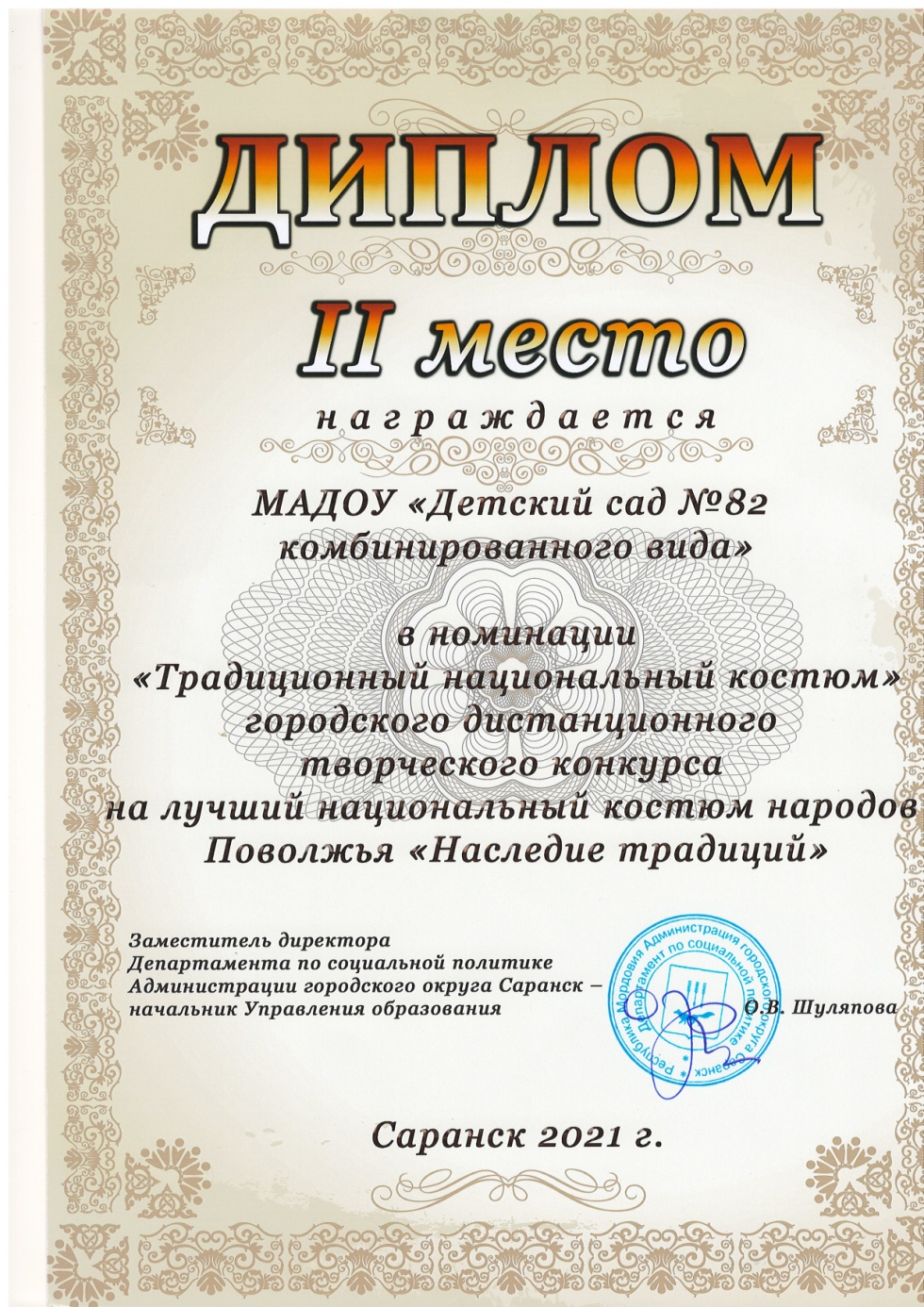 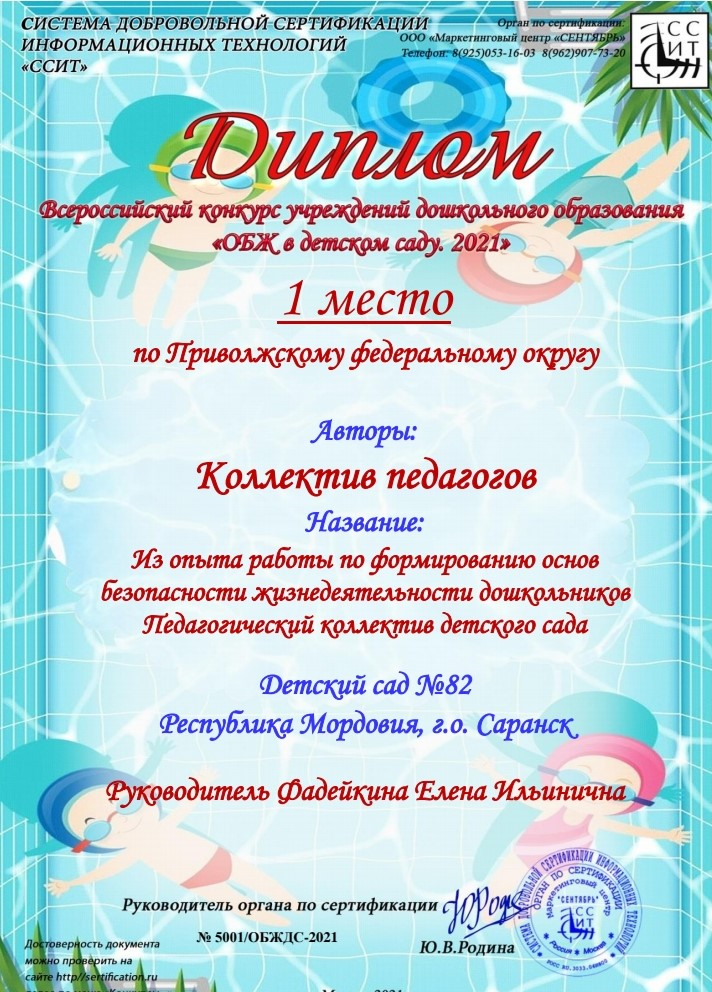 14. Награды и поощрения педагога
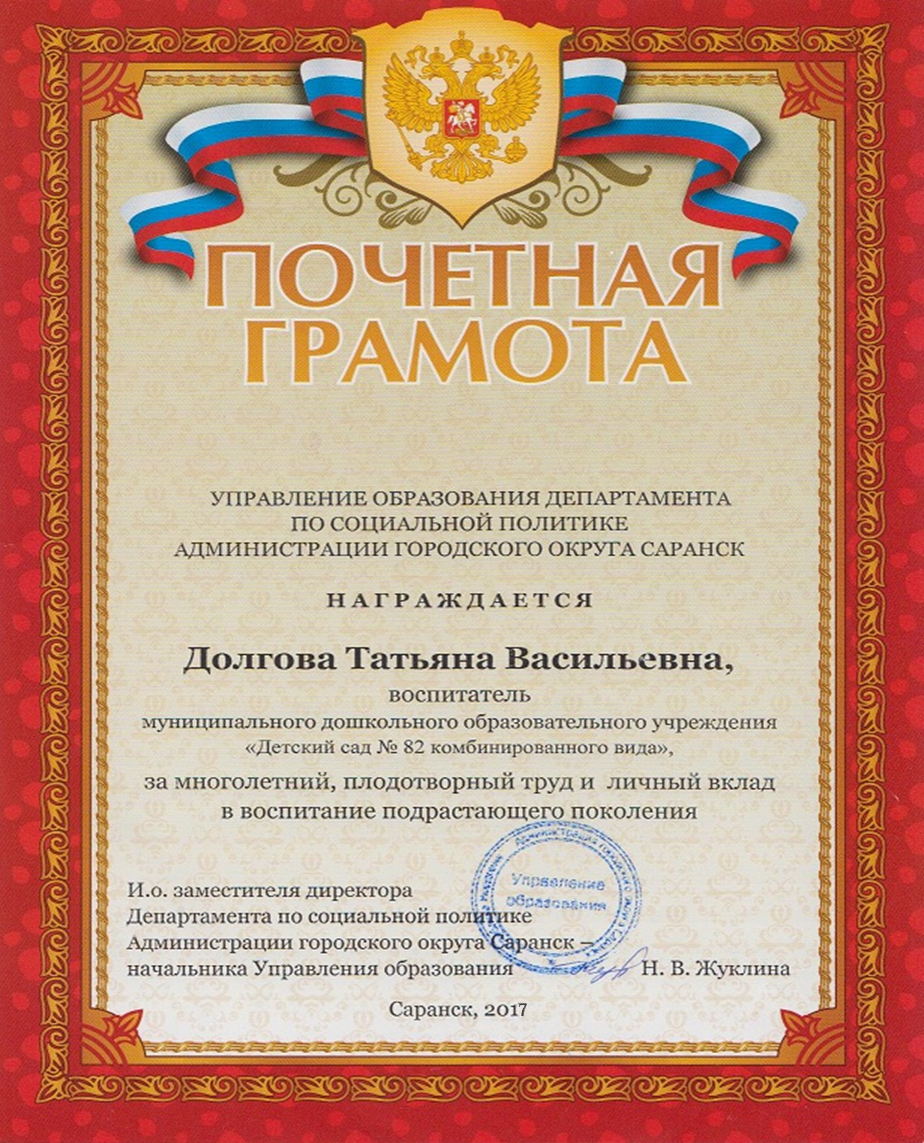 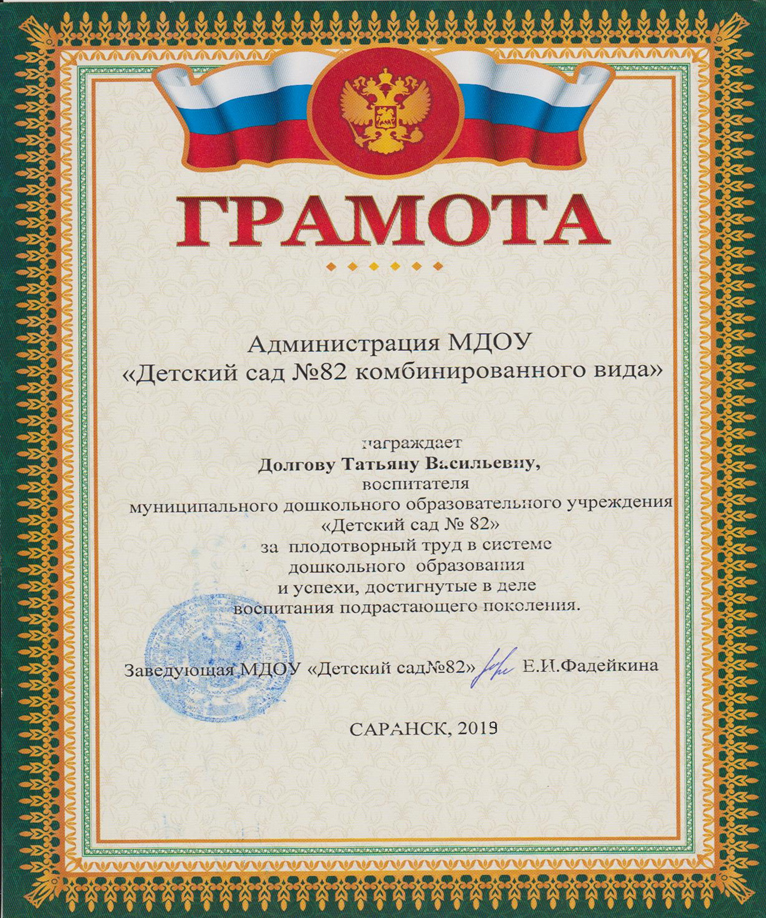 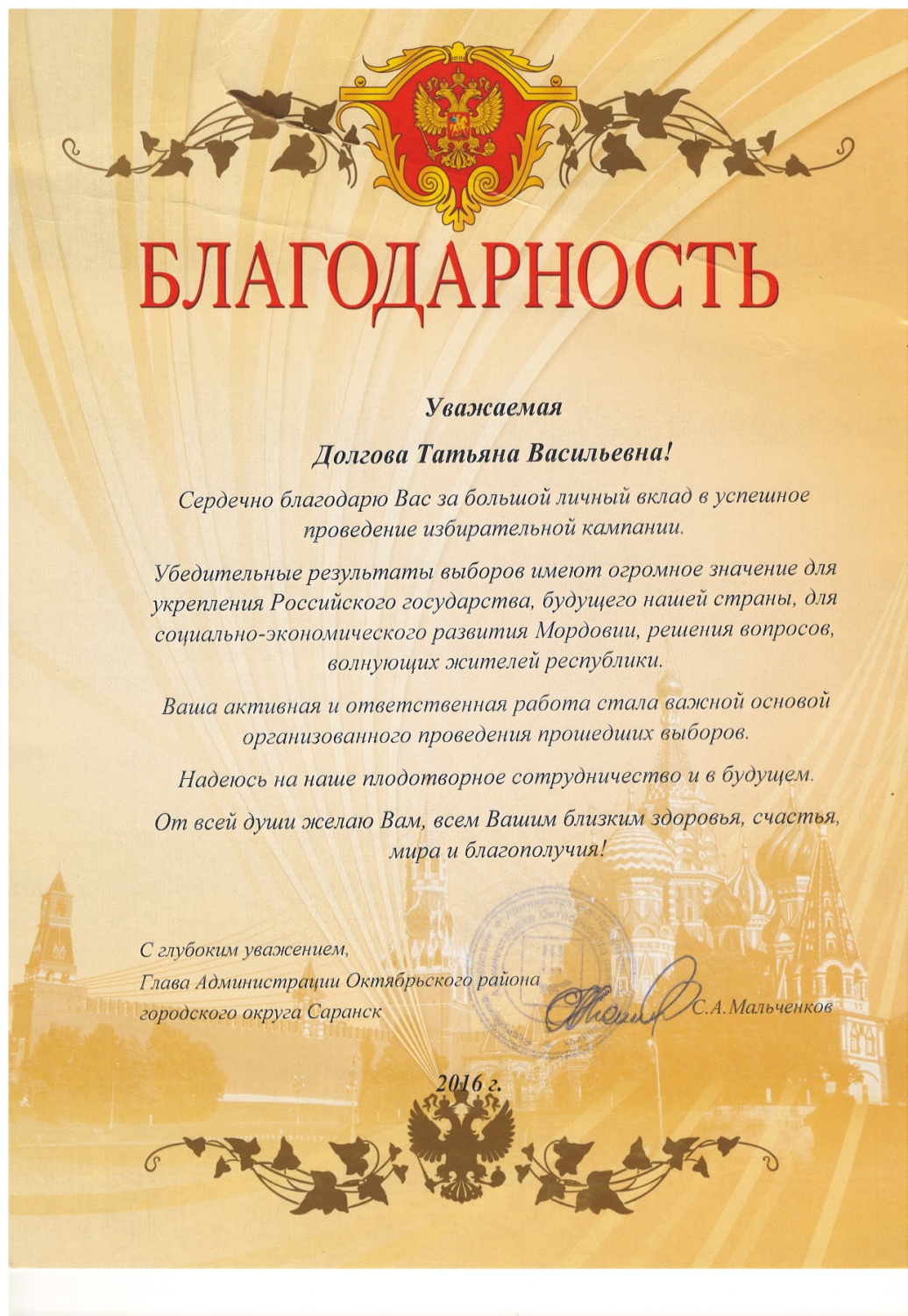 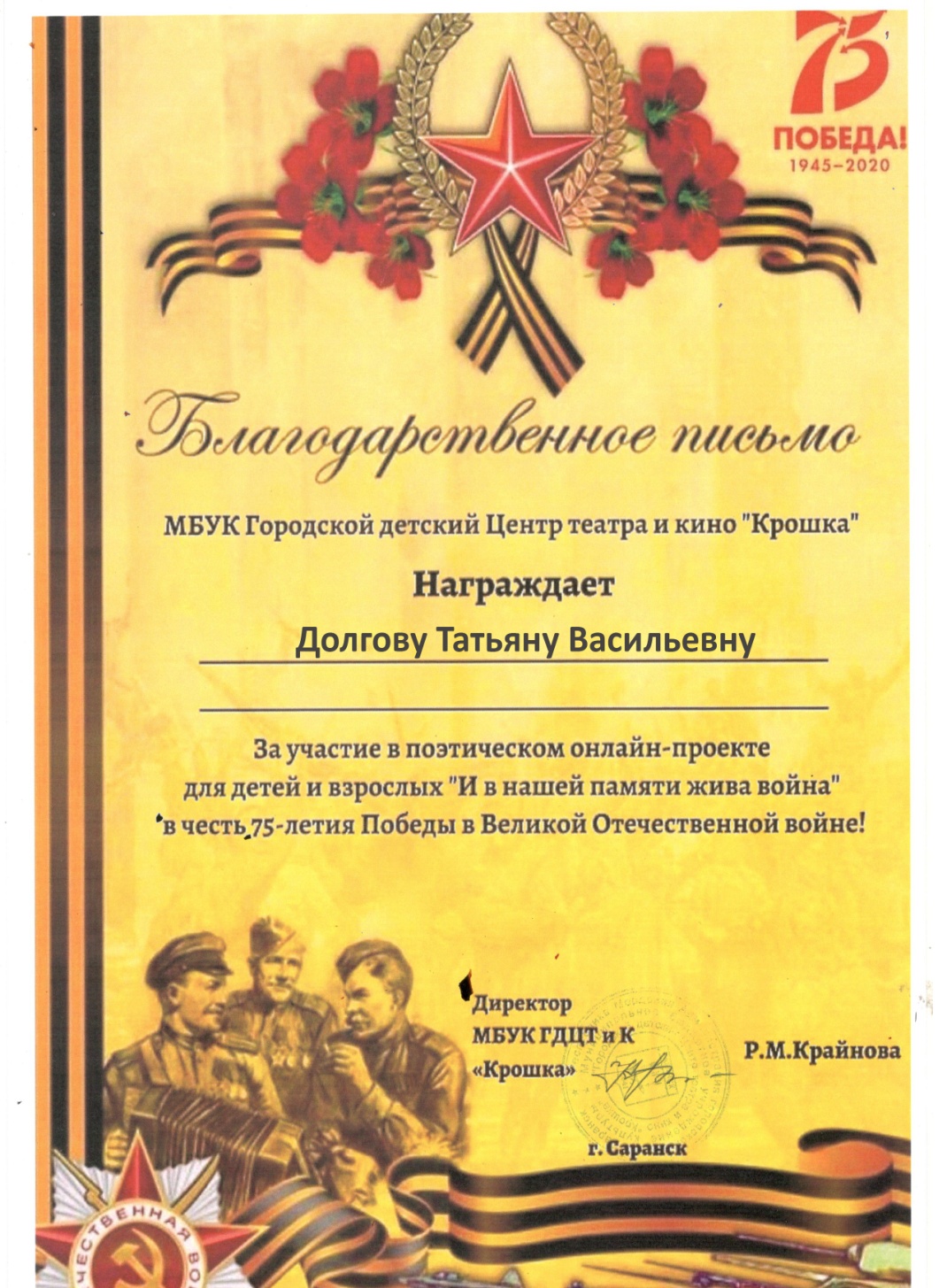 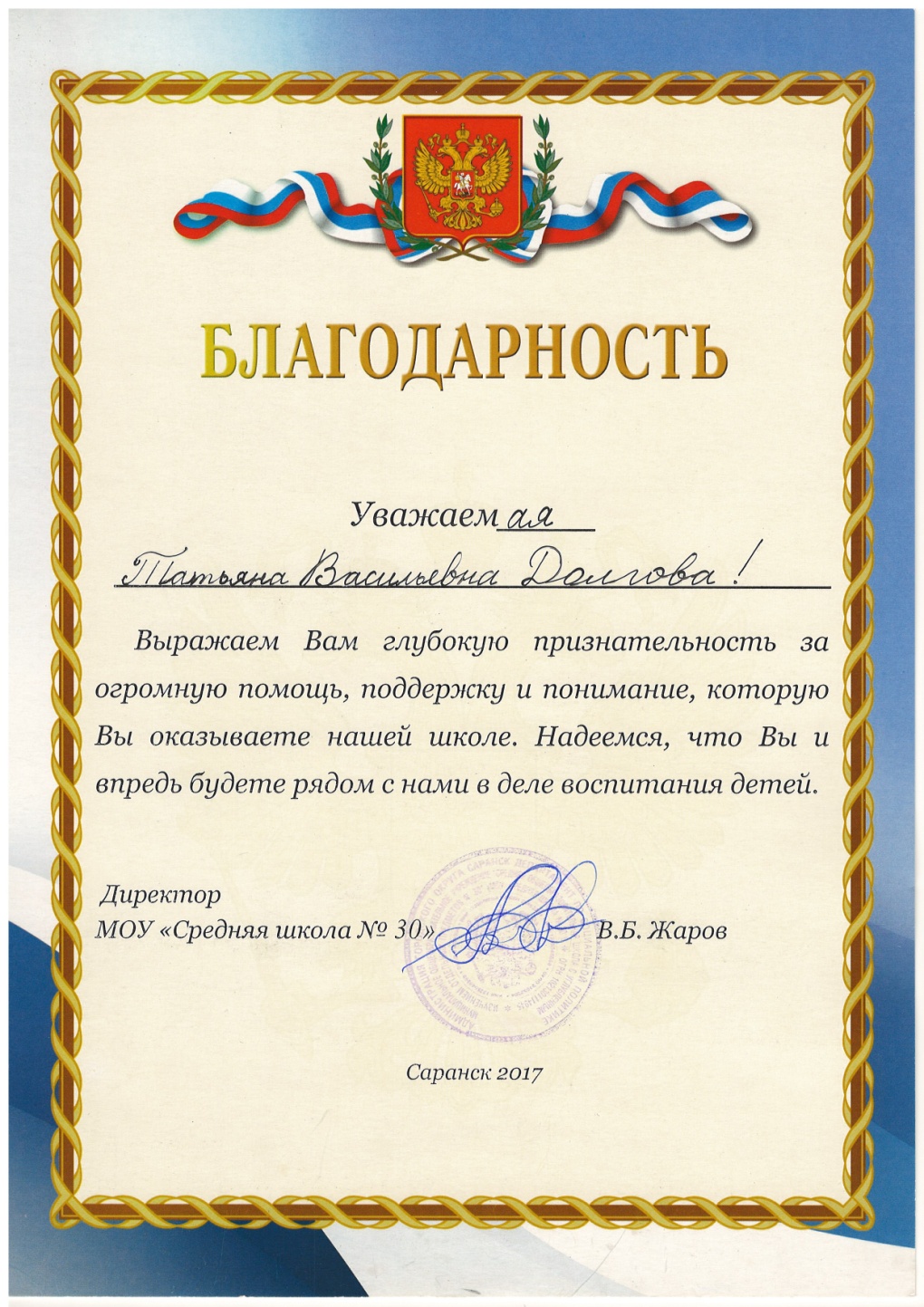 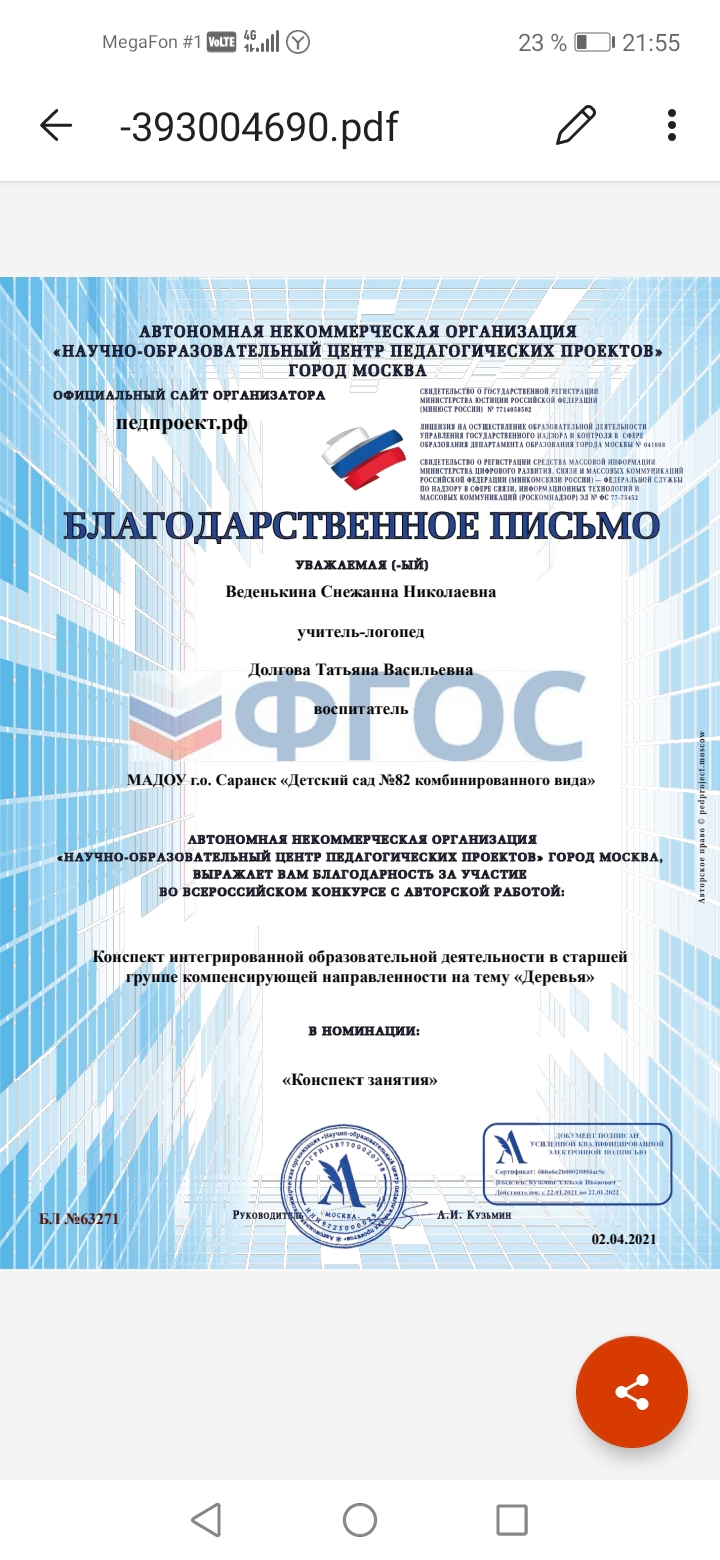 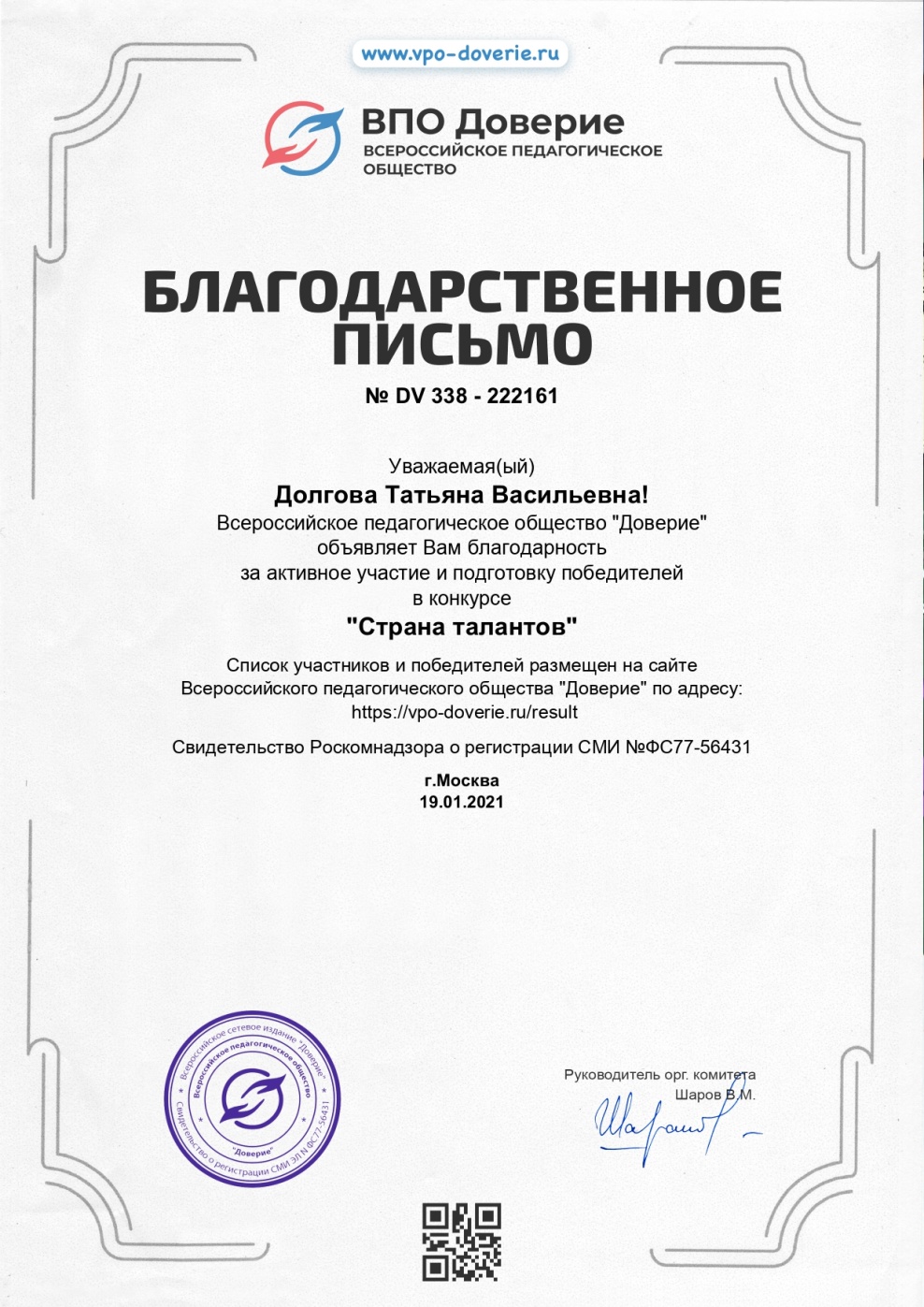 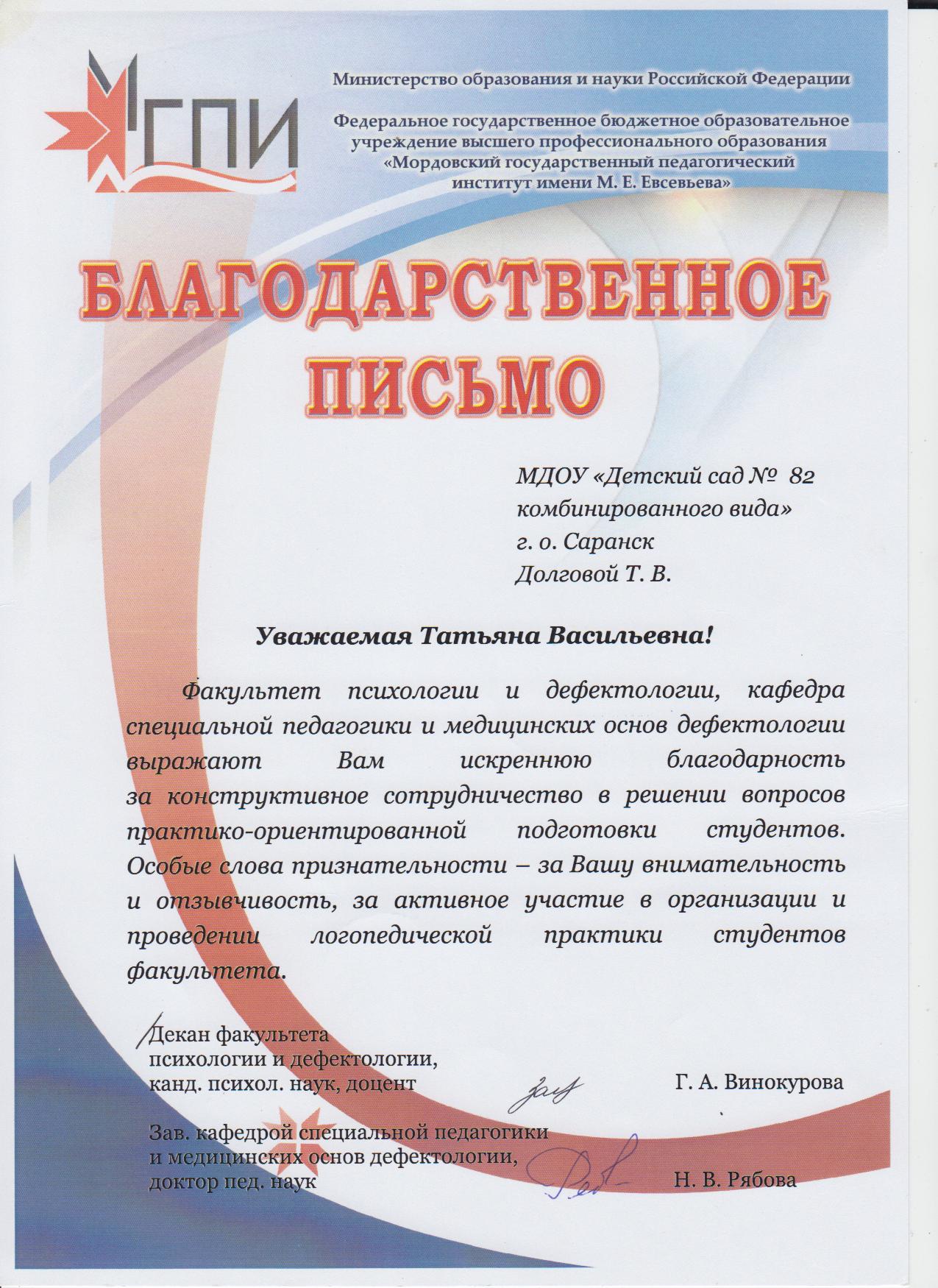 Спасибо за внимание!